Frequencies
Samuel Cheng
Slide credits: James Thompkin
Fourier series
Jean Baptiste Joseph Fourier (1768-1830)
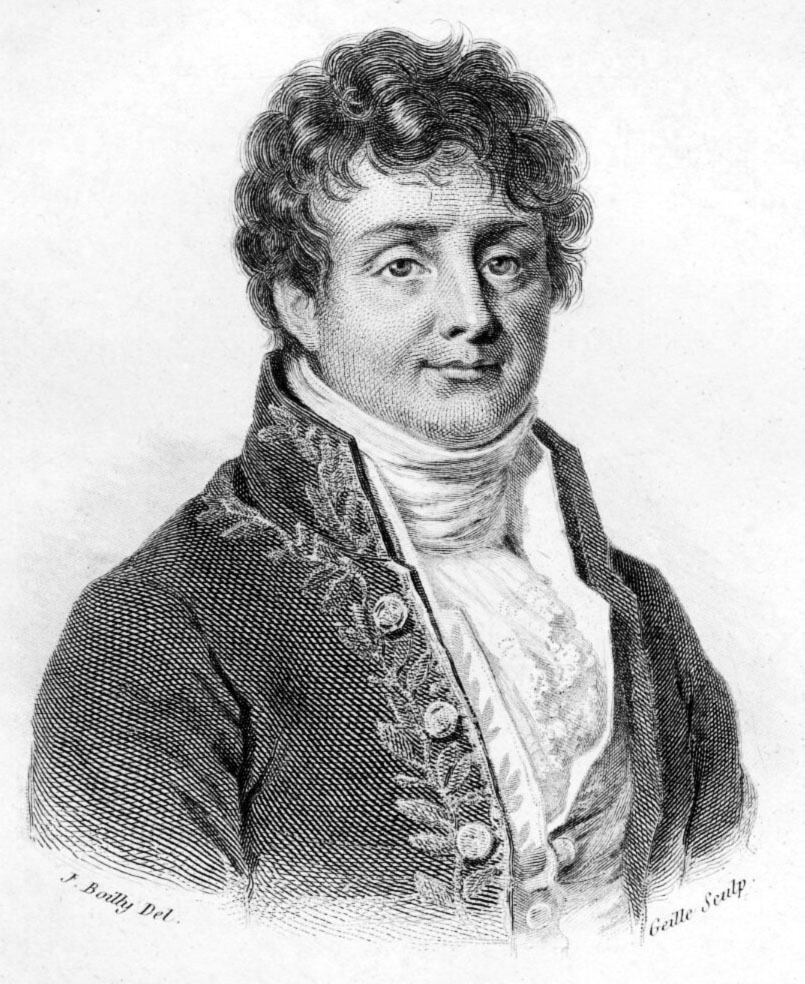 A bold idea (1807):
	Any univariate function can be rewritten as a weighted sum of sines and cosines of different frequencies.
Hays
Fourier series
A bold idea (1807):
	Any univariate function can be rewritten as a weighted sum of sines and cosines of different frequencies.
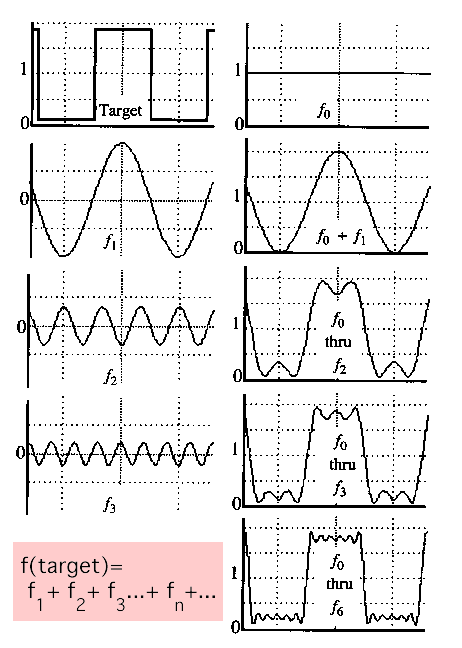 Our building block:
	

Add enough of them to get any signal g(t) you want!
Hays
[Speaker Notes: Explain notation]
t = [0,2], f = 1
g(t)          =         sin(2πf t)      + (1/3)sin(2π(3f) t)
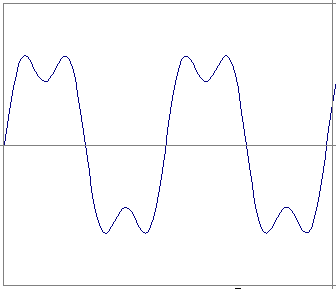 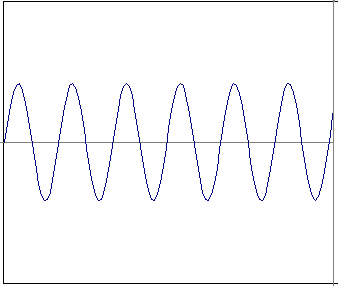 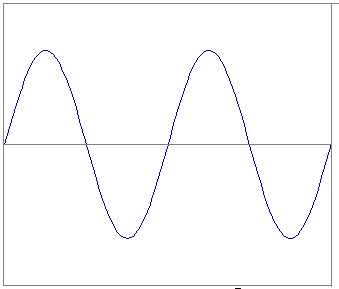 =
+
g
t
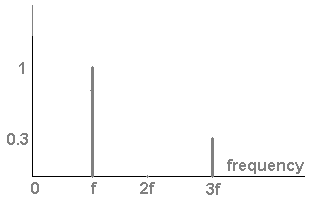 Coefficient
Slides: Efros
Square wave spectra
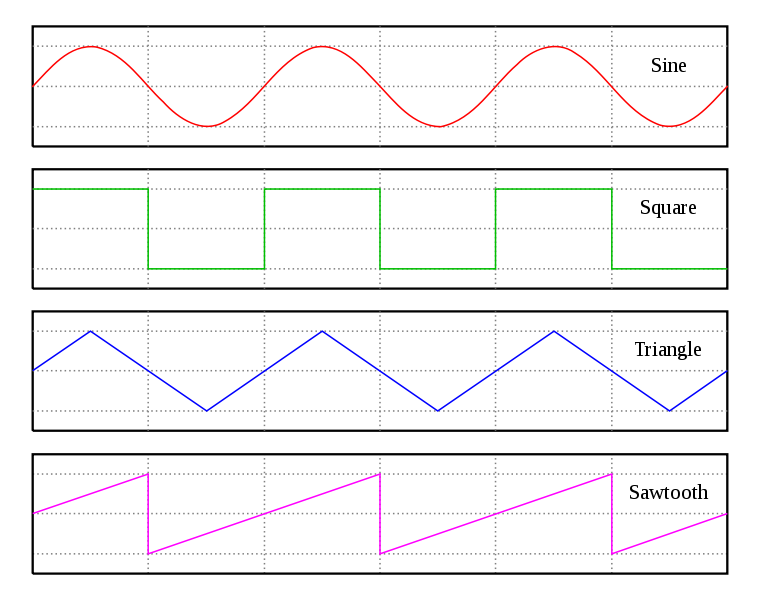 Square wave spectra
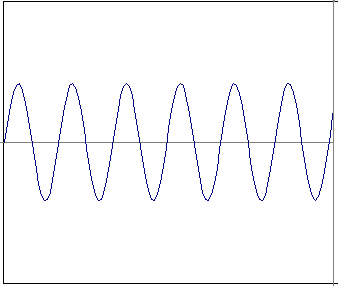 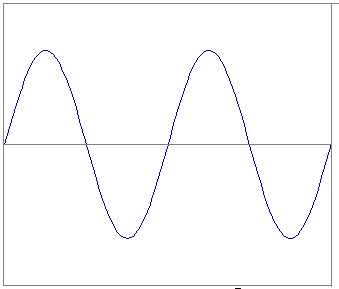 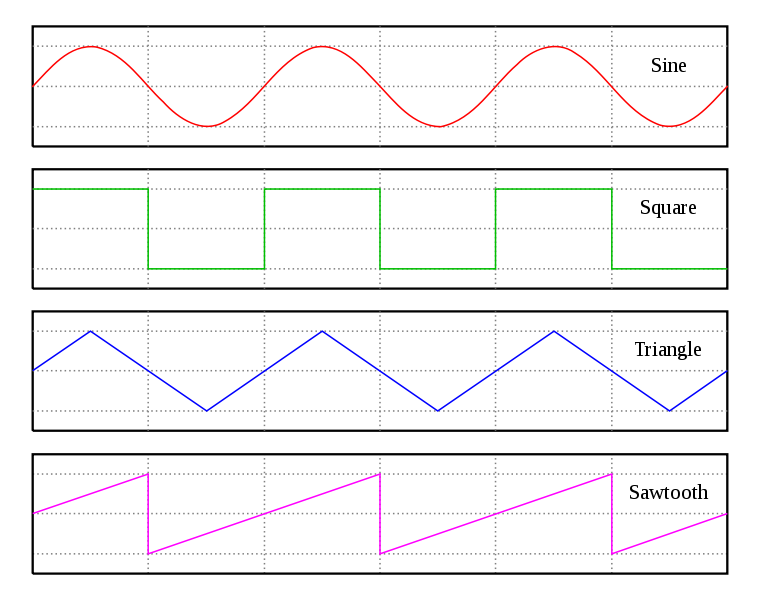 =
+
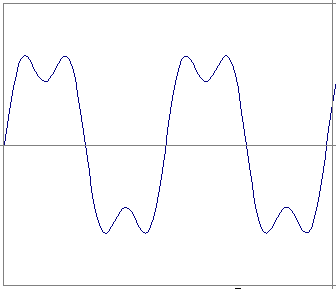 =
Square wave spectra
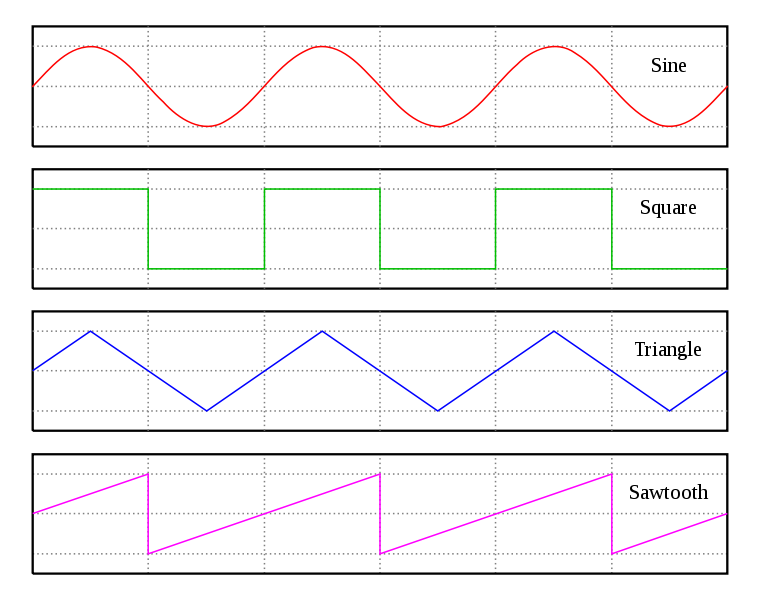 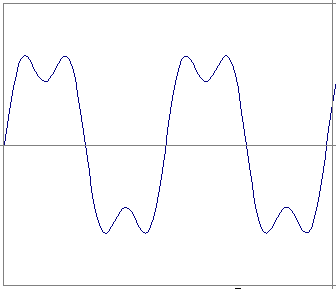 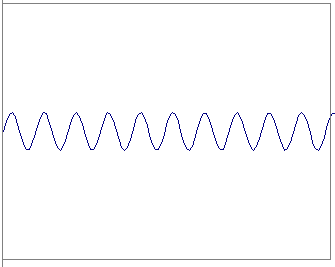 =
+
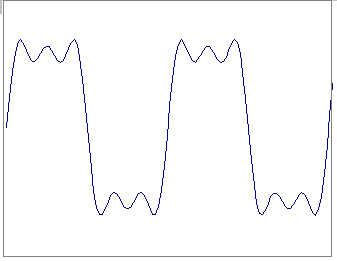 =
Square wave spectra
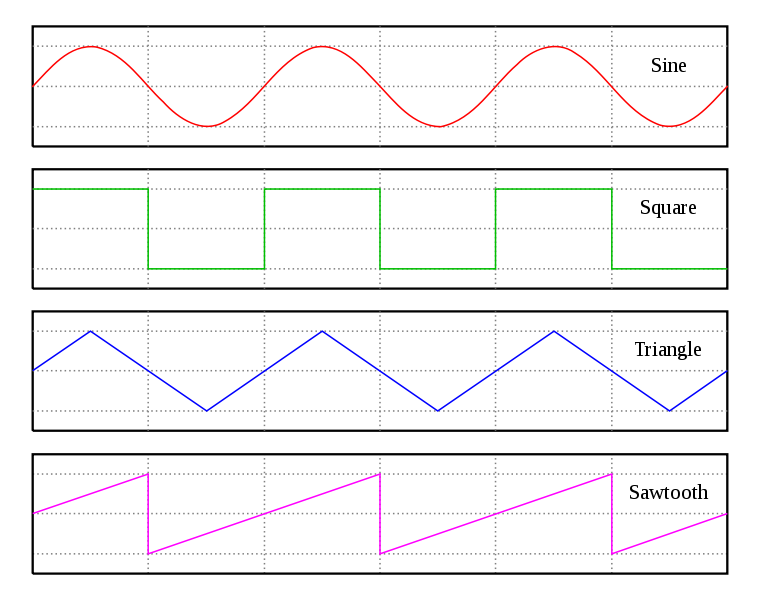 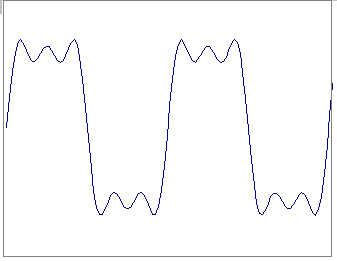 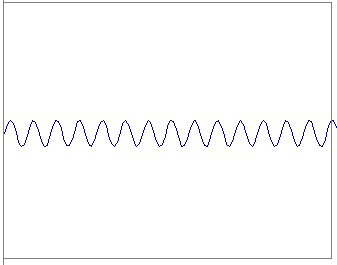 =
+
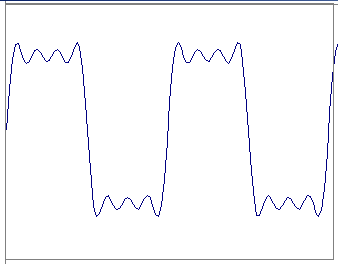 =
Square wave spectra
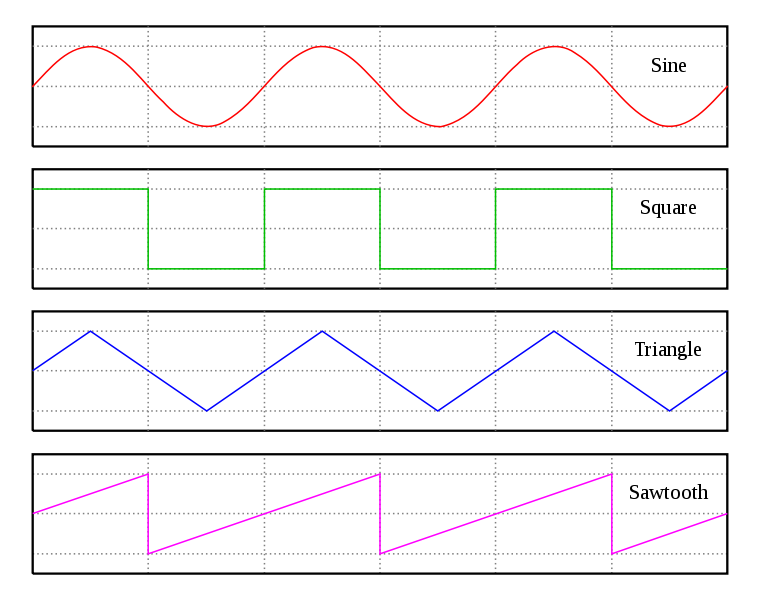 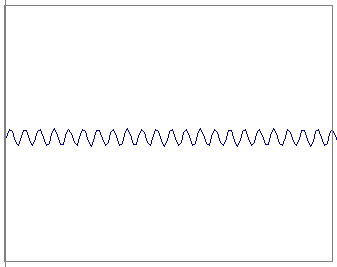 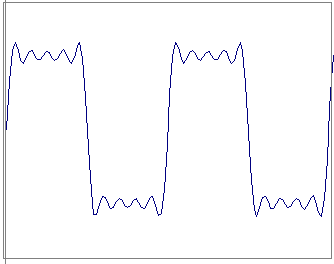 =
+
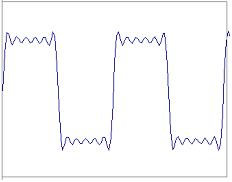 =
Square wave spectra
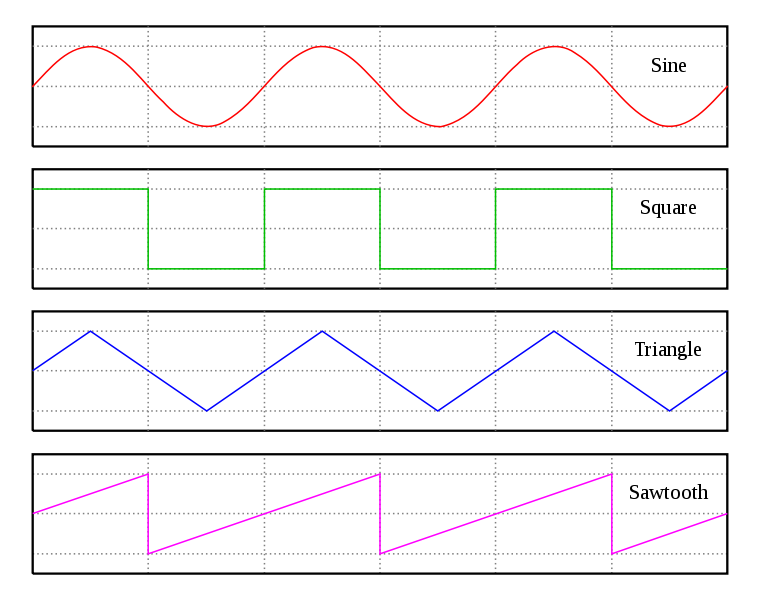 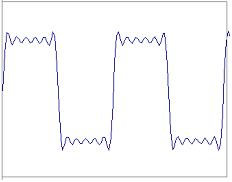 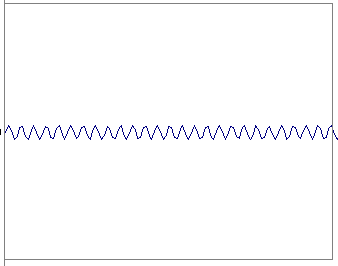 =
+
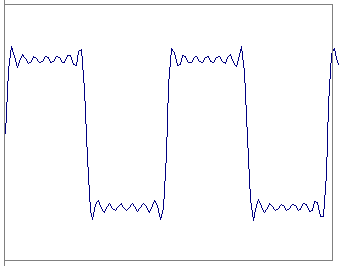 =
Square wave spectra
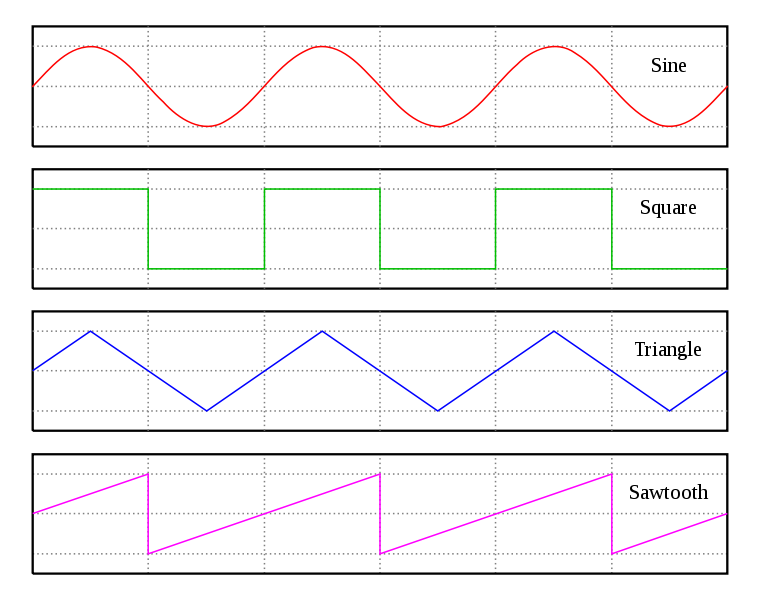 =
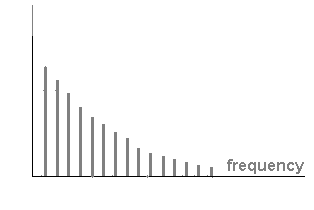 Coefficient
Jean Baptiste Joseph Fourier (1768-1830)
A bold idea (1807):
	Any univariate function can be rewritten as a weighted sum of sines and cosines of different frequencies. 
Don’t believe it?  
Neither did Lagrange, Laplace, Poisson and other big wigs
Not translated into English until 1878!
 But it’s (mostly) true!
Called Fourier Series
There are some subtle restrictions
...the manner in which the author arrives at these equations is not exempt of difficulties and...his analysis to integrate them still leaves something to be desired on the score of generality and even rigour.
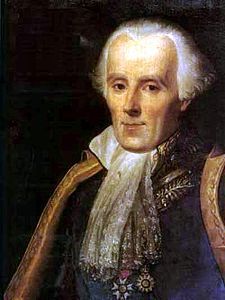 Laplace
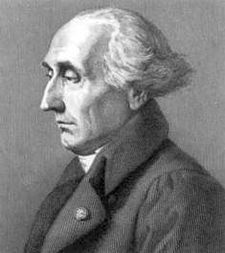 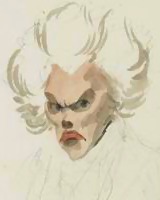 Legendre
Lagrange
Hays
Fourier analysis in images
Spatial domain images
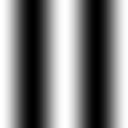 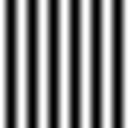 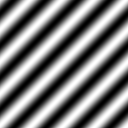 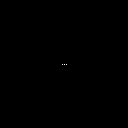 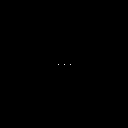 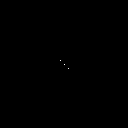 Fourier decomposition frequency amplitude images
http://sharp.bu.edu/~slehar/fourier/fourier.html#filtering  More: http://www.cs.unm.edu/~brayer/vision/fourier.html
Signals can be composed
Spatial domain images
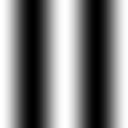 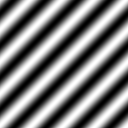 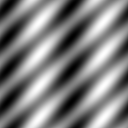 =
+
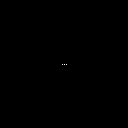 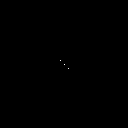 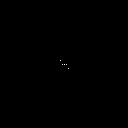 Fourier decomposition frequency amplitude images
http://sharp.bu.edu/~slehar/fourier/fourier.html#filtering  More: http://www.cs.unm.edu/~brayer/vision/fourier.html
Filtering in frequency domain
Can be faster than filtering in spatial domain (for large filters)
Can help understand effect of filter
Algorithm:
Convert image and filter to fft (fft2 in matlab)
Pointwise-multiply ffts
Convert result to spatial domain with ifft2
Hays
Examples
Edge filter (high-pass)
Gaussian filter (low-pass)
[-1 1]
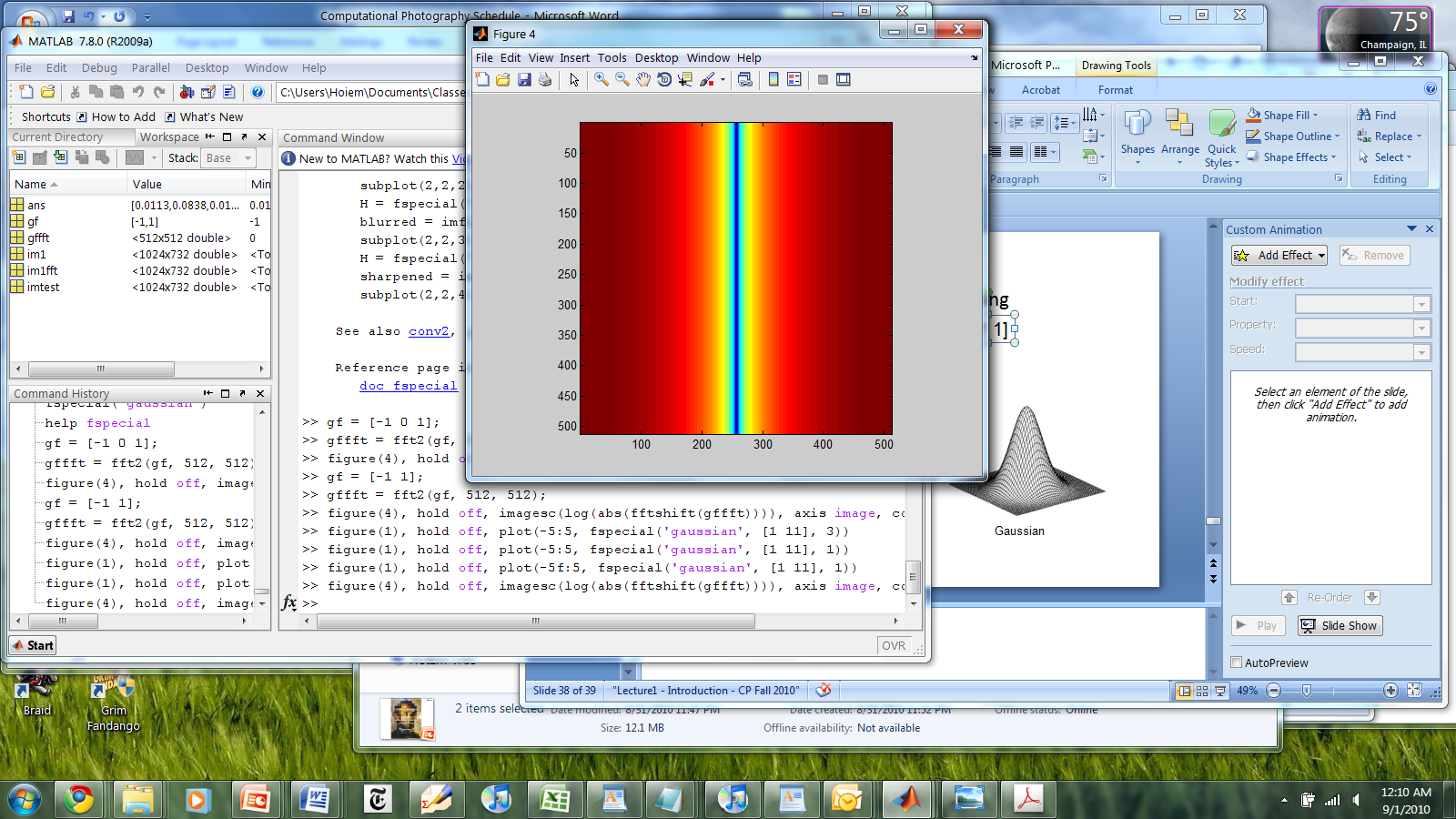 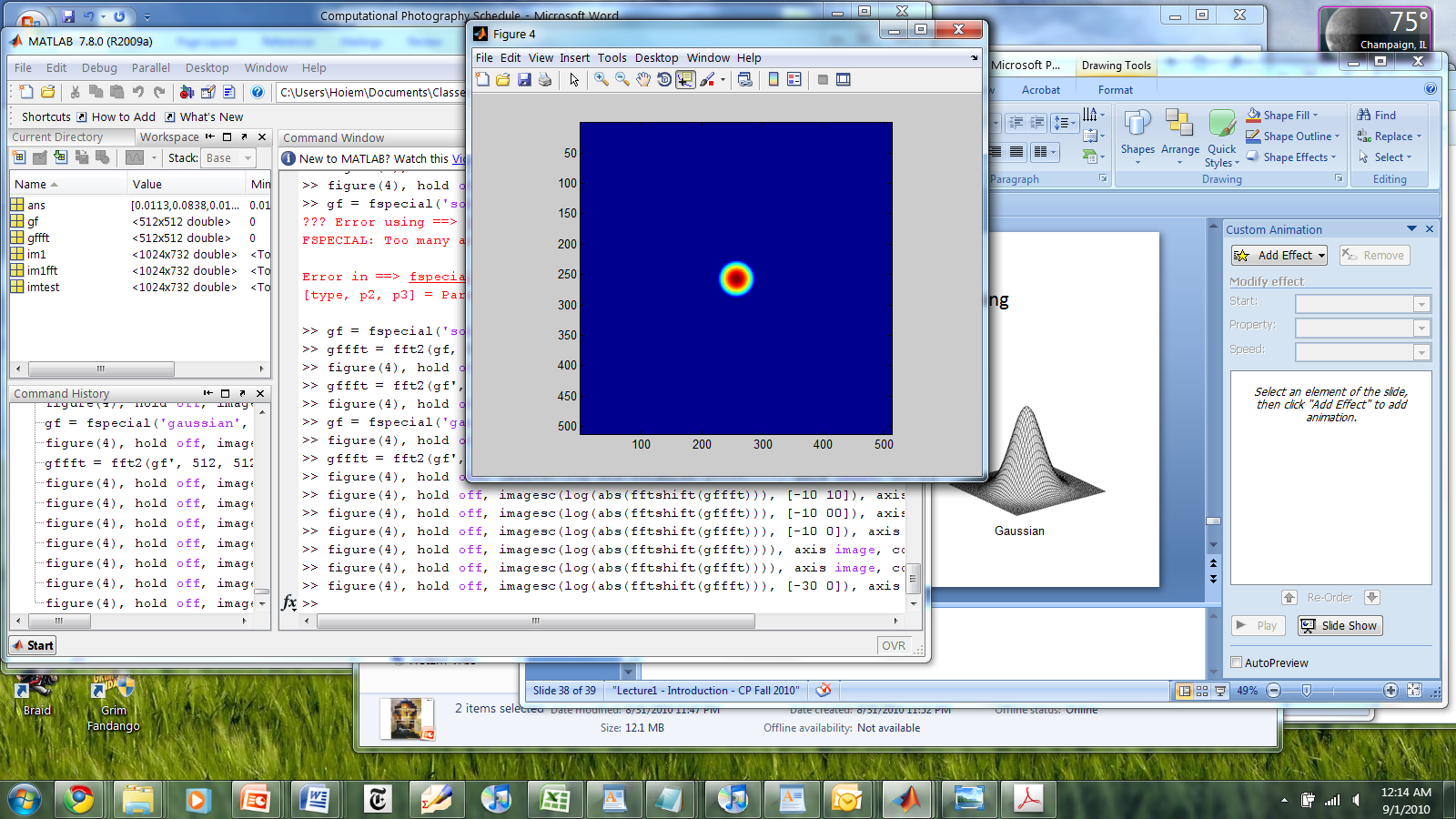 Gaussian
FFT of Gradient Filter
FFT of Gaussian
Hays
Periodicity
Fourier decomposition uses a basis of periodic signals (waves) with infinite extent.
E.G., our image is assumed to repeated forever

‘Fake’ signal is image wrapped around
Pad with zeros to prevent circular convolution!
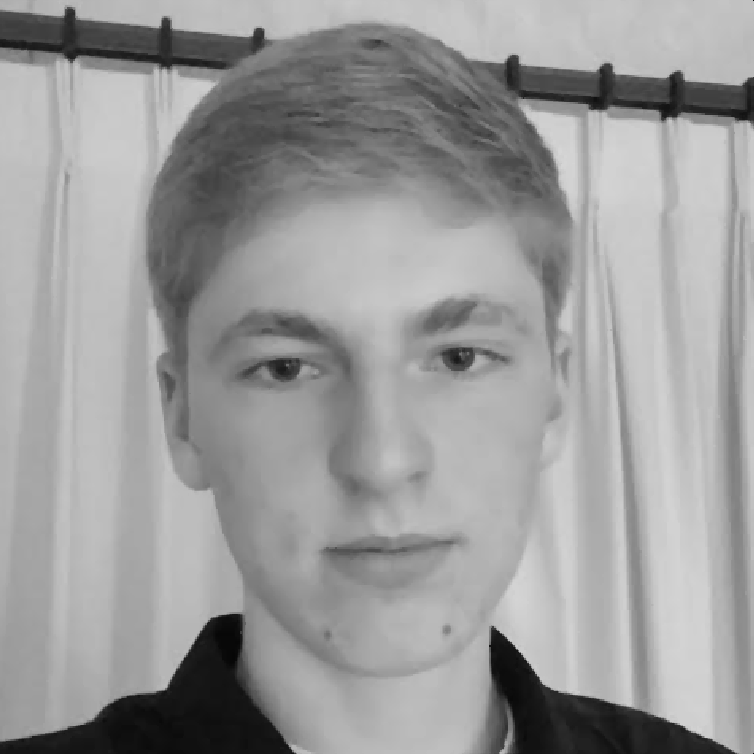 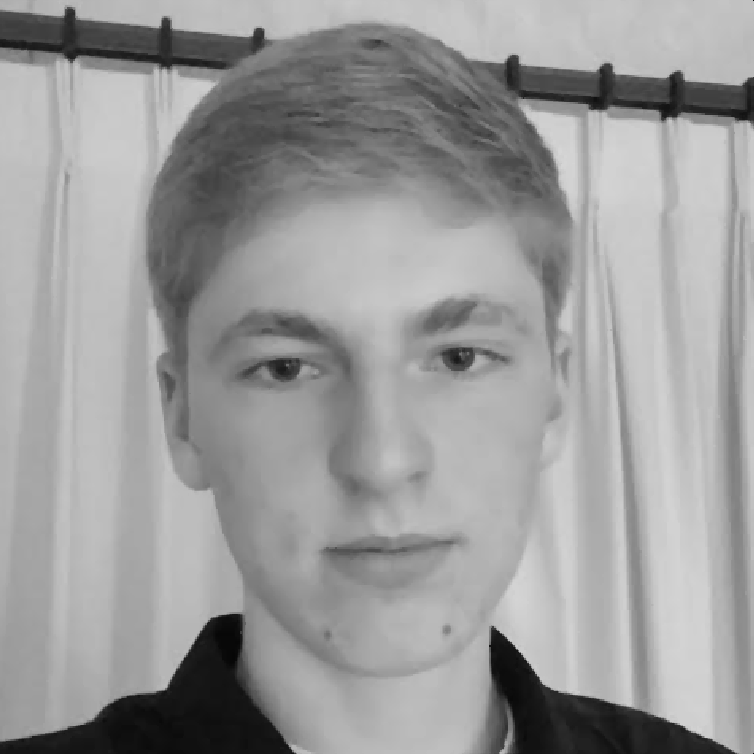 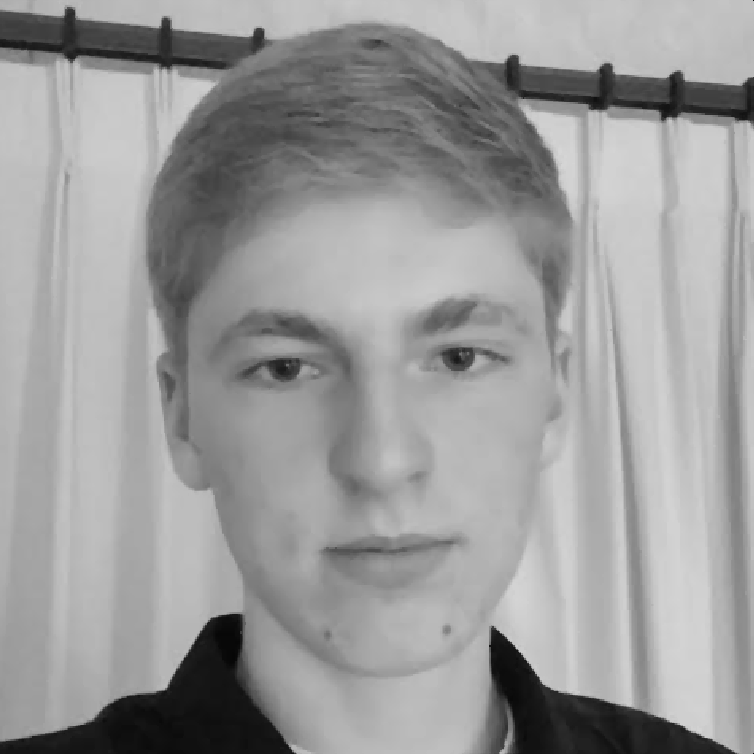 Hays
[Speaker Notes: http://math.stackexchange.com/questions/26432/discrete-fourier-transform-effects-of-zero-padding-compared-to-time-domain-inte]
Fourier Bases
Teases away ‘fast vs. slow’ changes in the image.
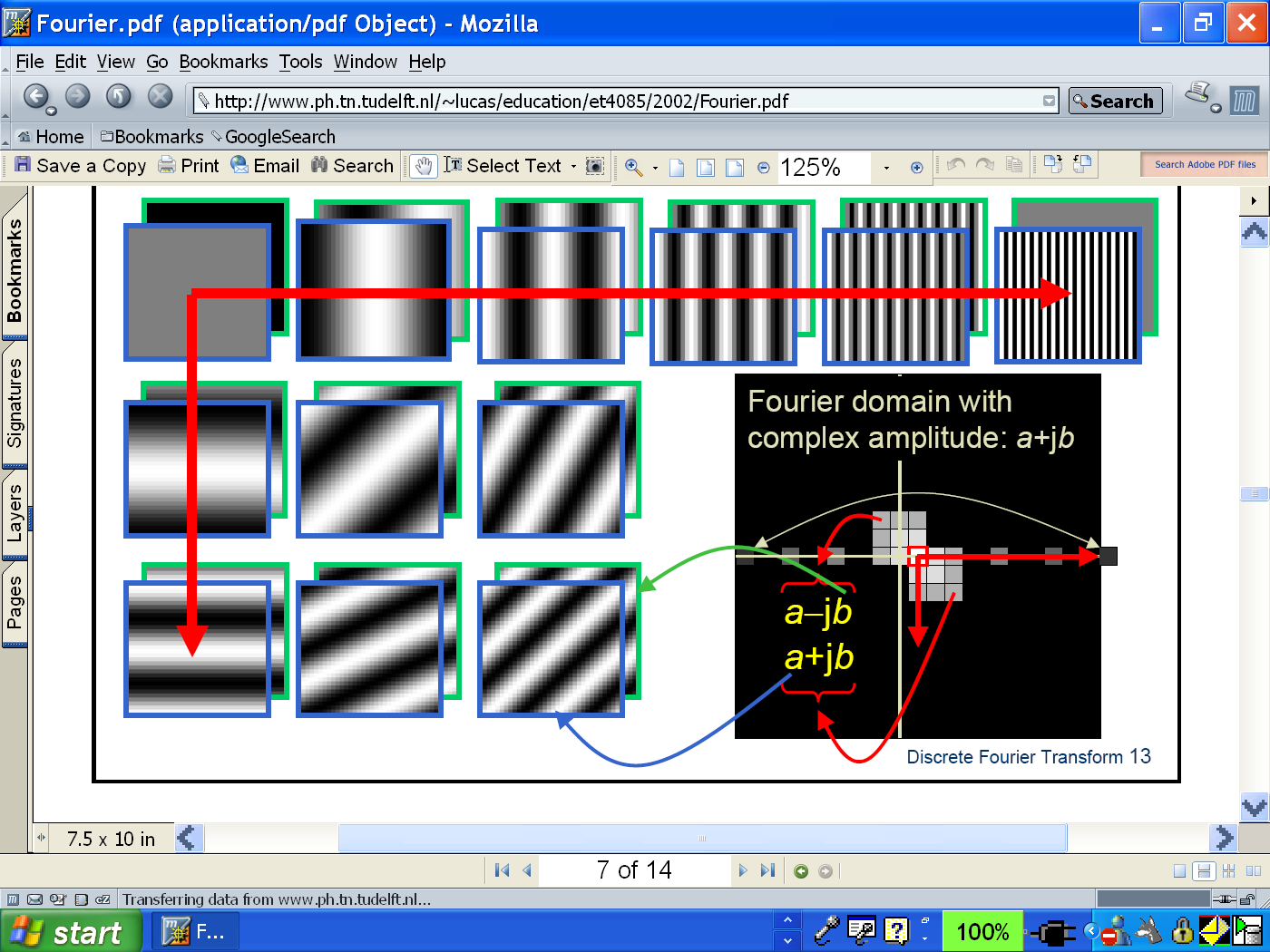 Blue = sine
Green = cosine
This change of basis is the Fourier Transform
Hays
Fourier Bases
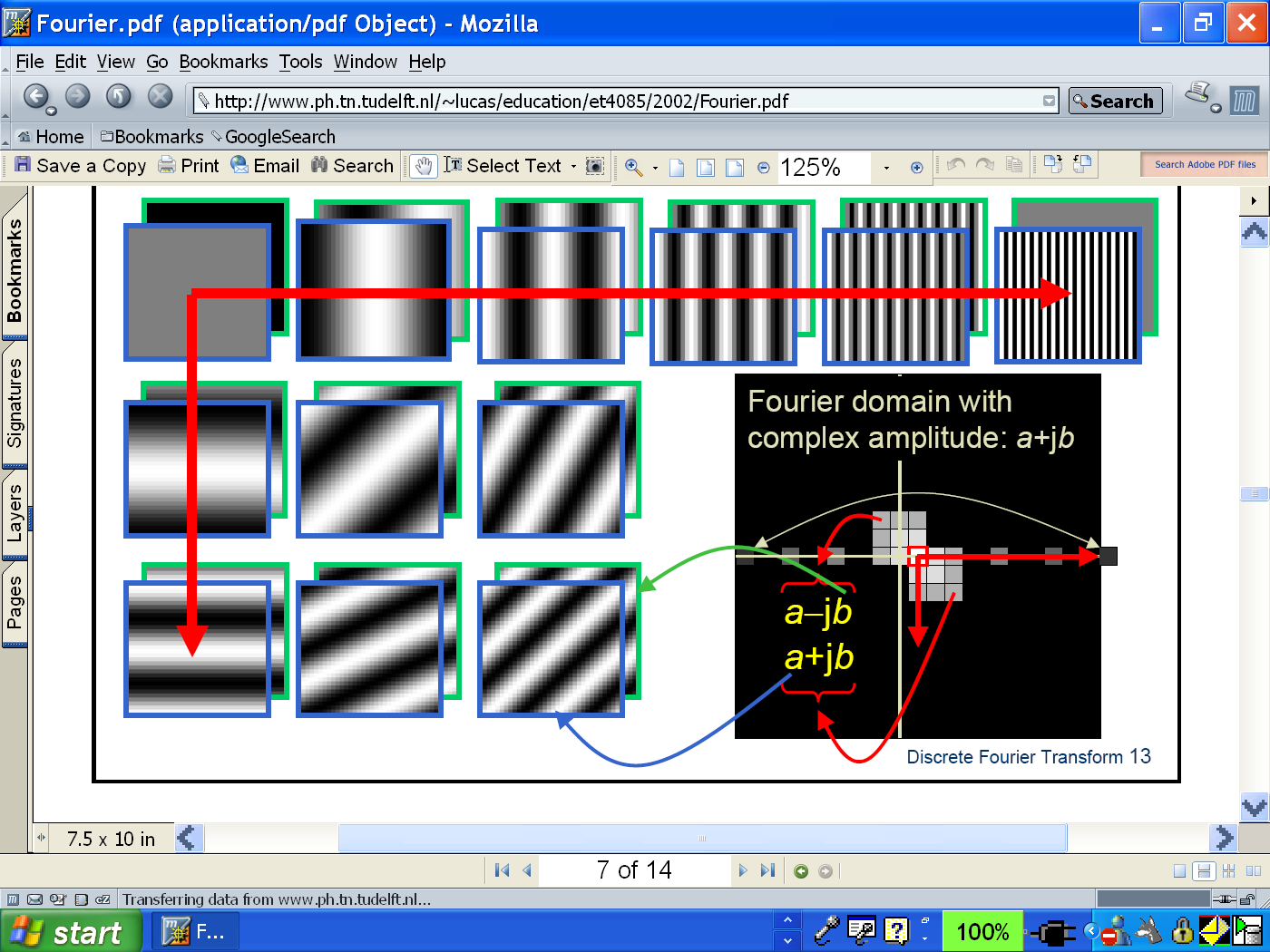 Hays
Basis reconstruction
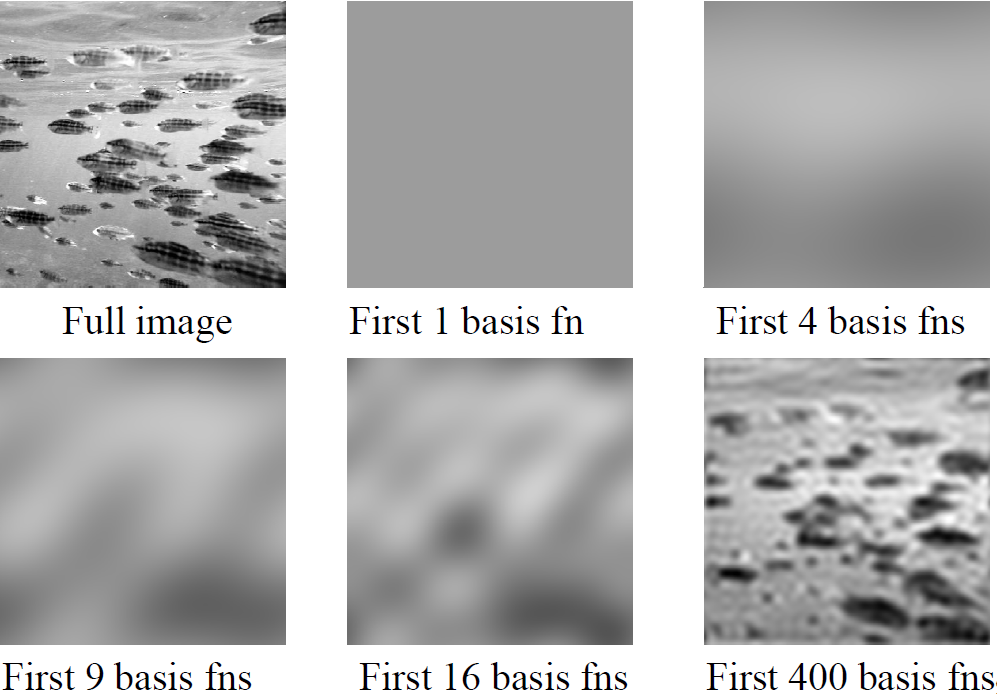 Danny Alexander
Natural image
Fourier decomposition 
Frequency coefficients (amplitude)
Natural image
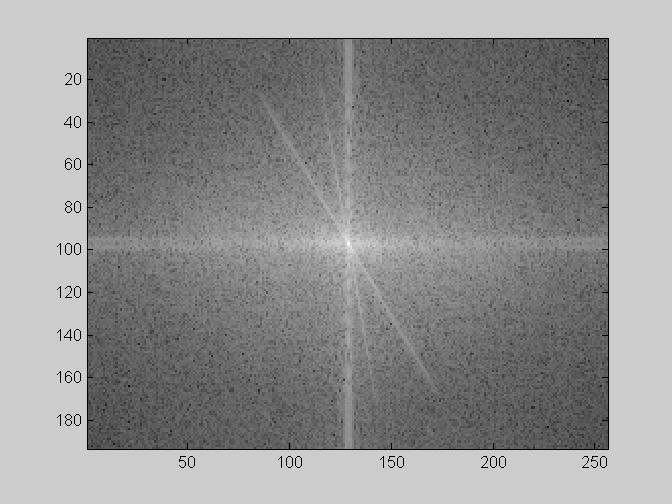 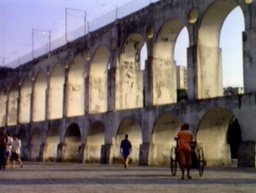 What does it mean to be at pixel x,y?
What does it mean to be more or less bright in the Fourier decomposition image?
Brian Pauw demo
Live Fourier decomposition images
Using FFT2 function
YouTube Demo

Source code
[Speaker Notes: Maru the cat: https://www.youtube.com/watch?v=2XID_W4neJo]
Think-Pair-Share
Match the spatial domain image to the Fourier magnitude image
2
3
1
4
5
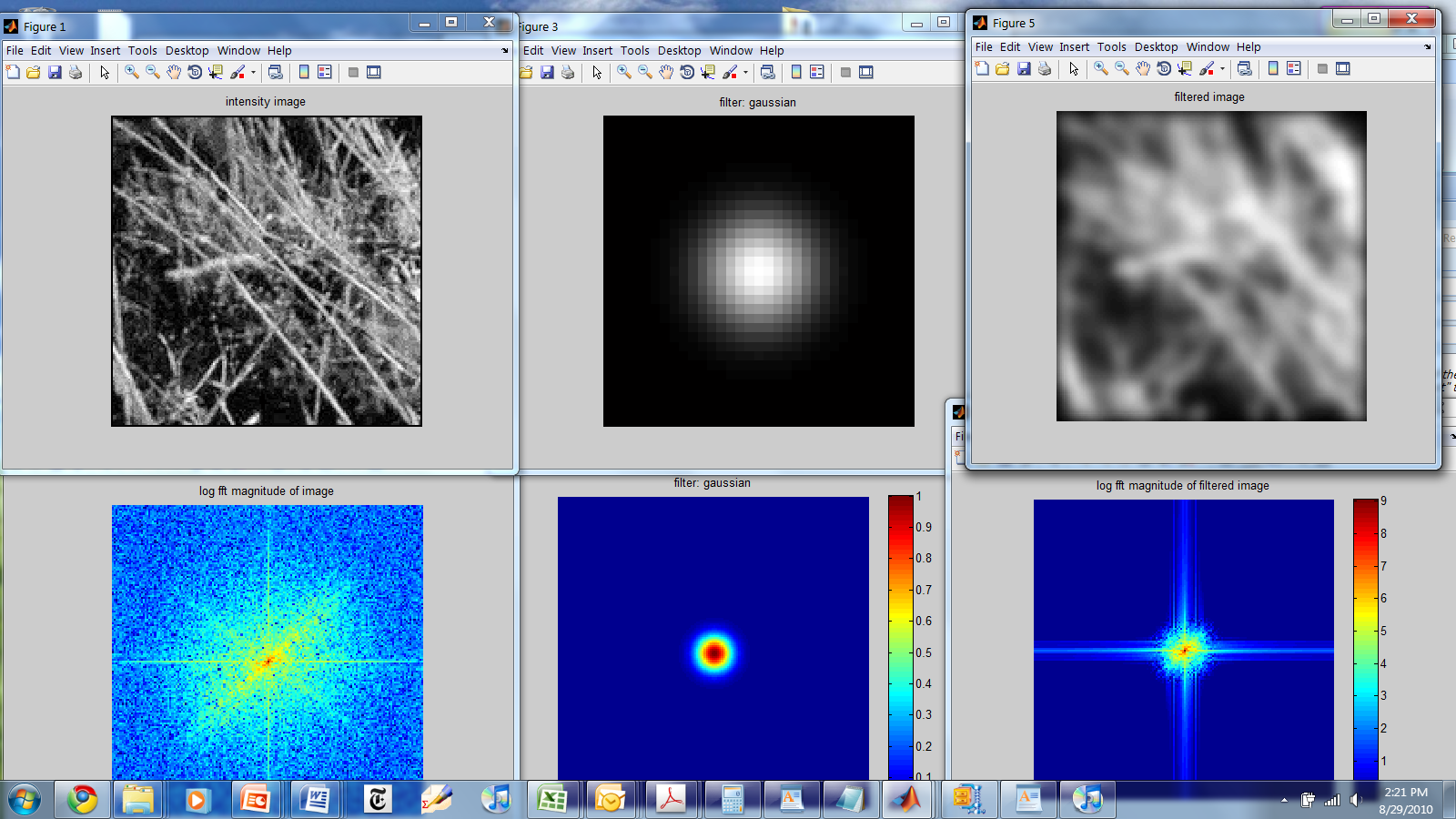 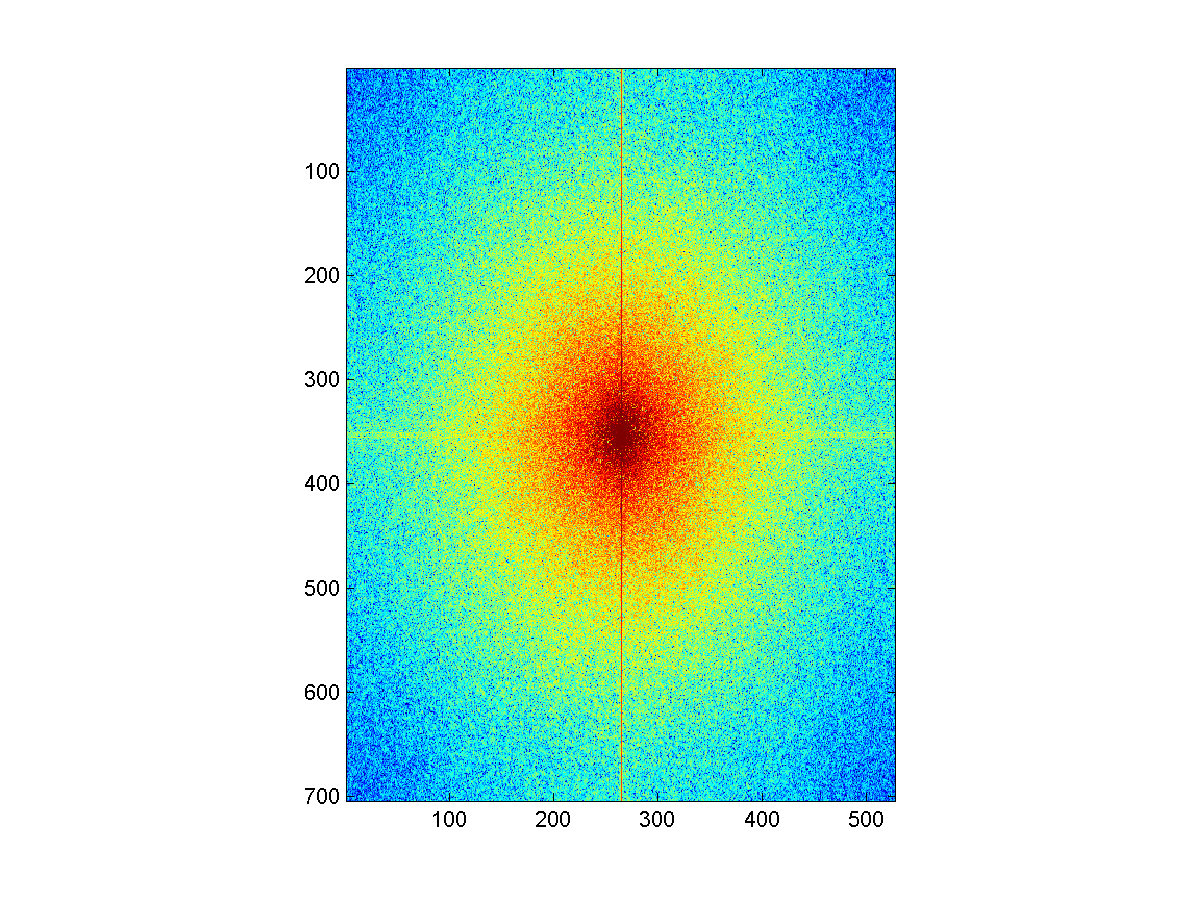 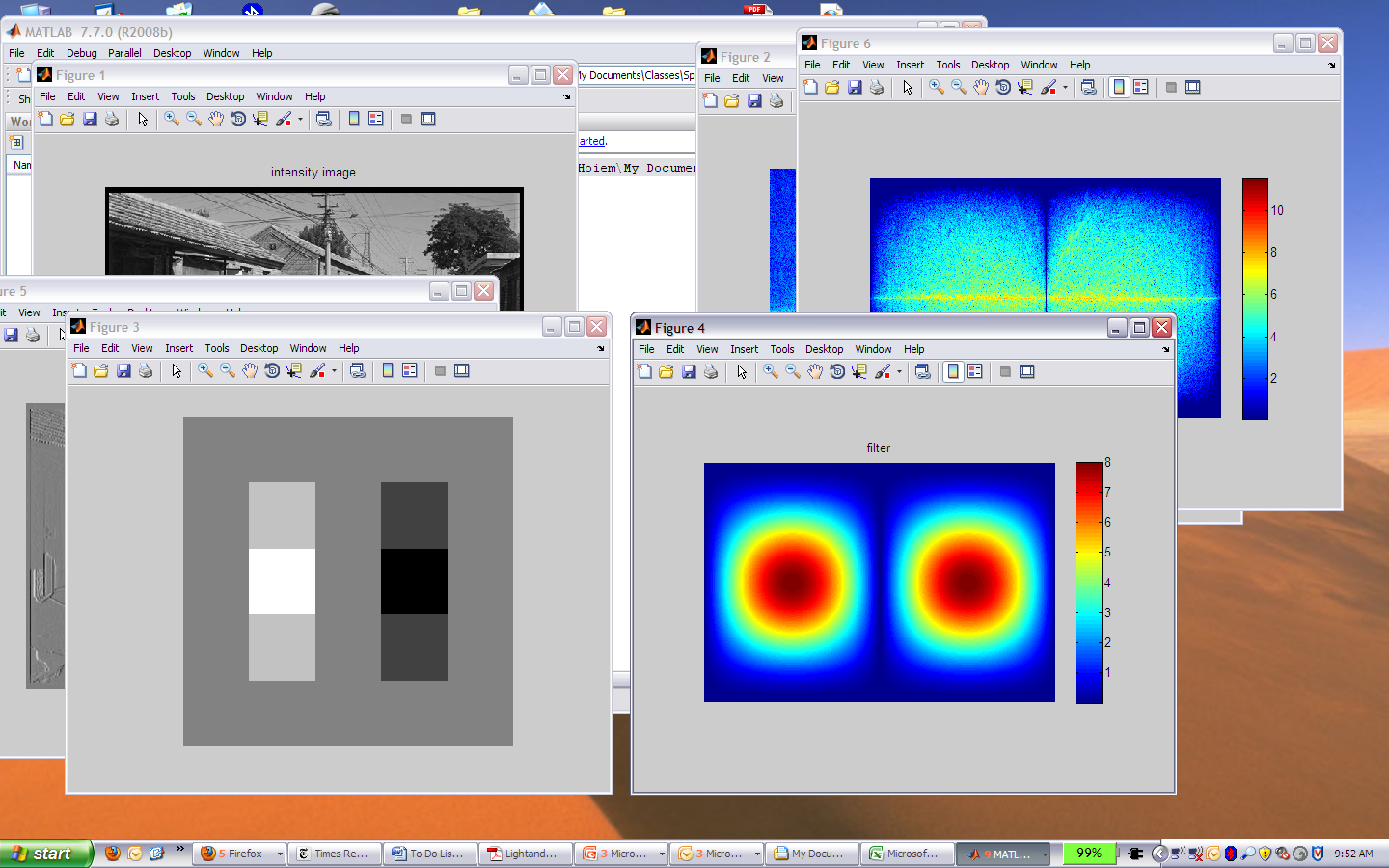 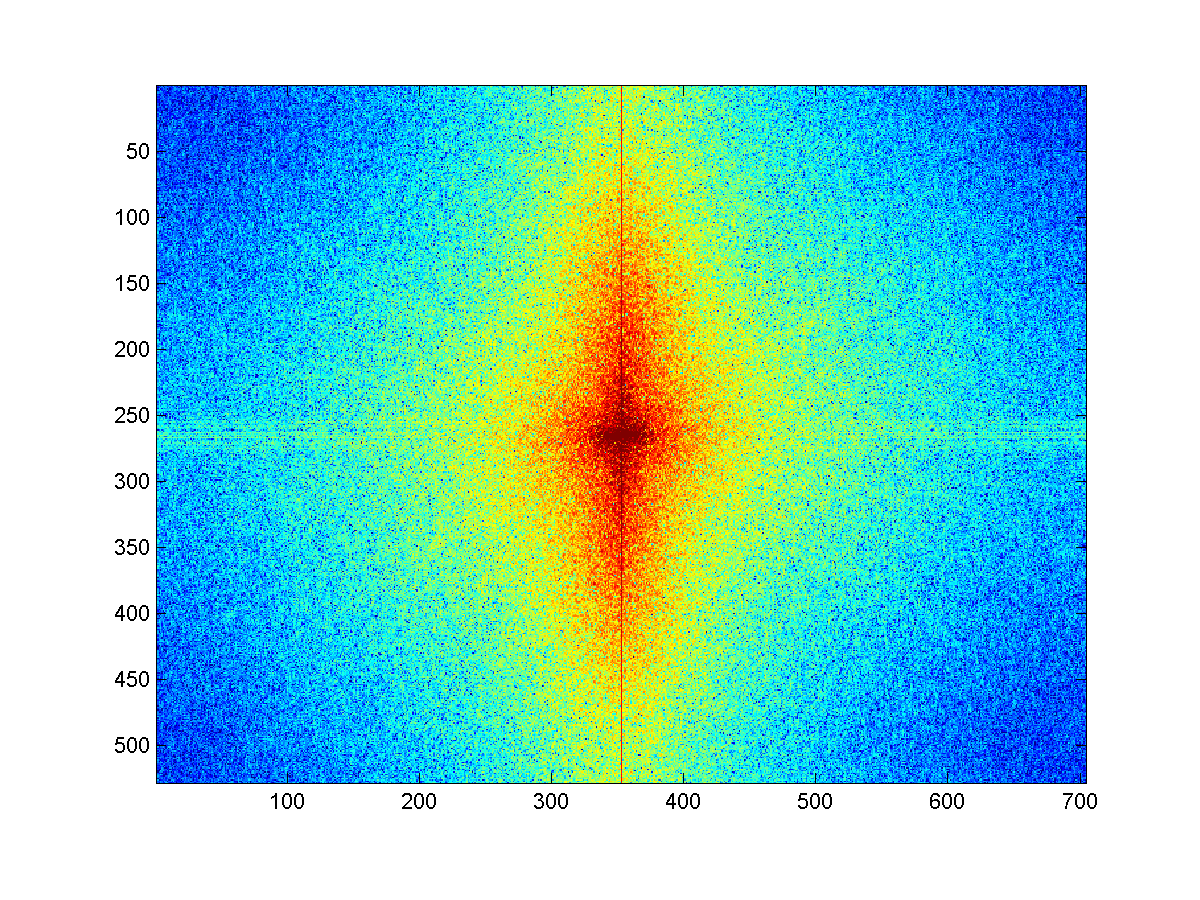 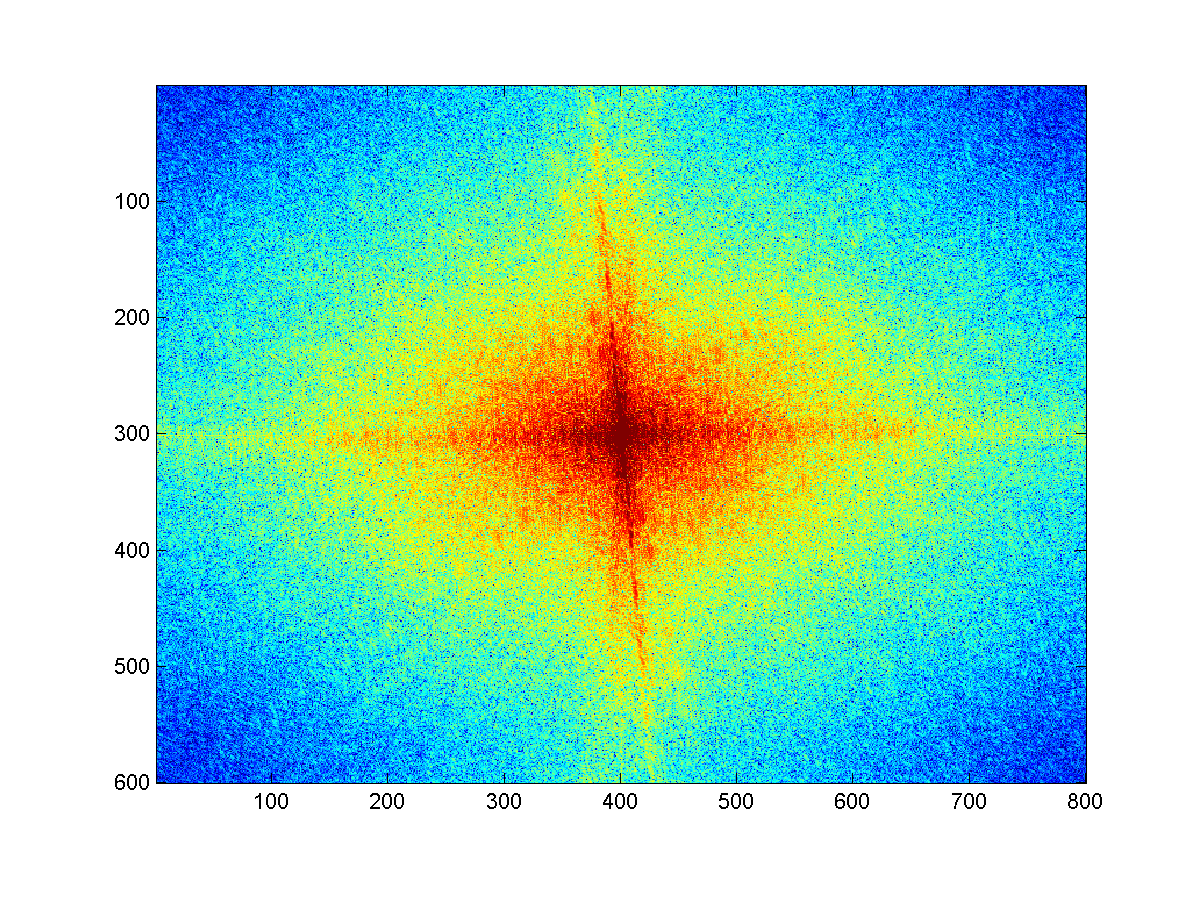 B
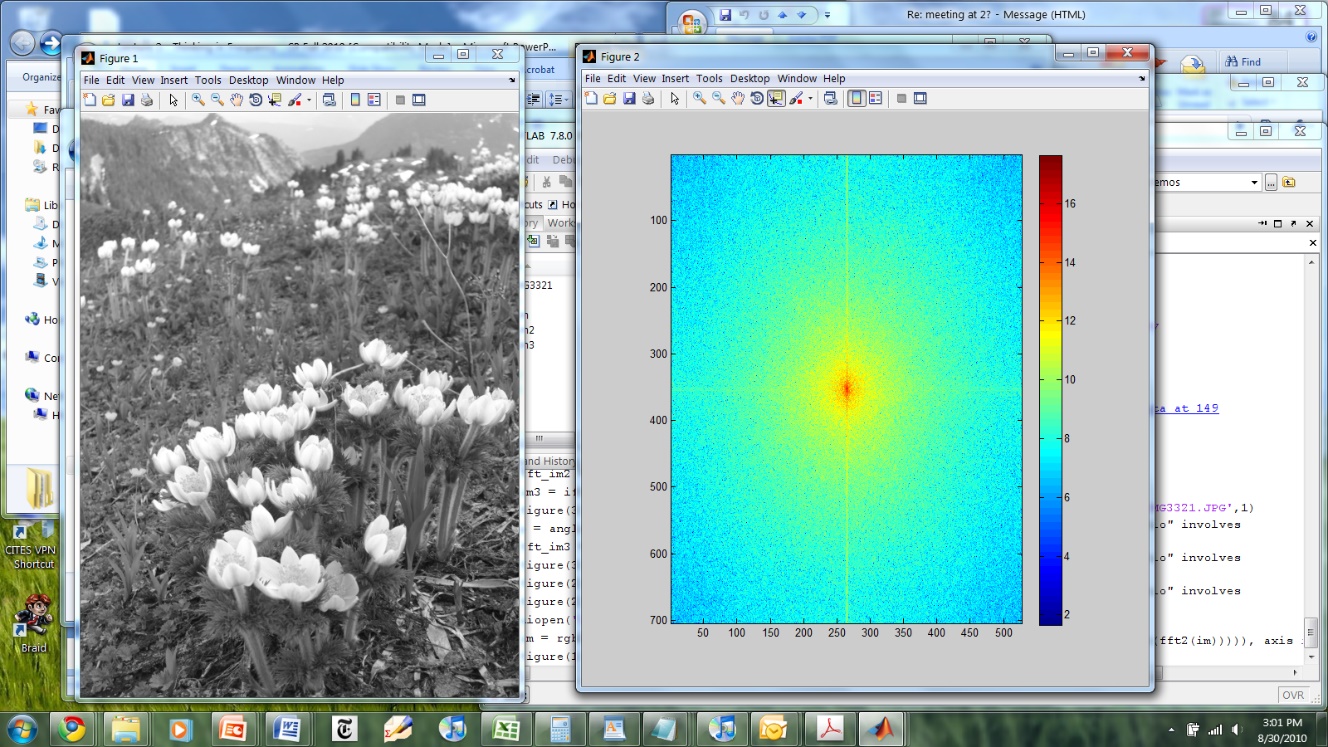 C
E
A
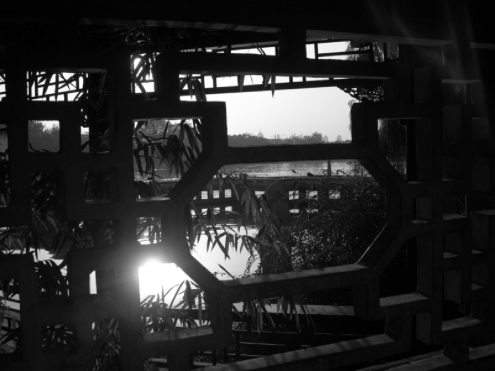 D
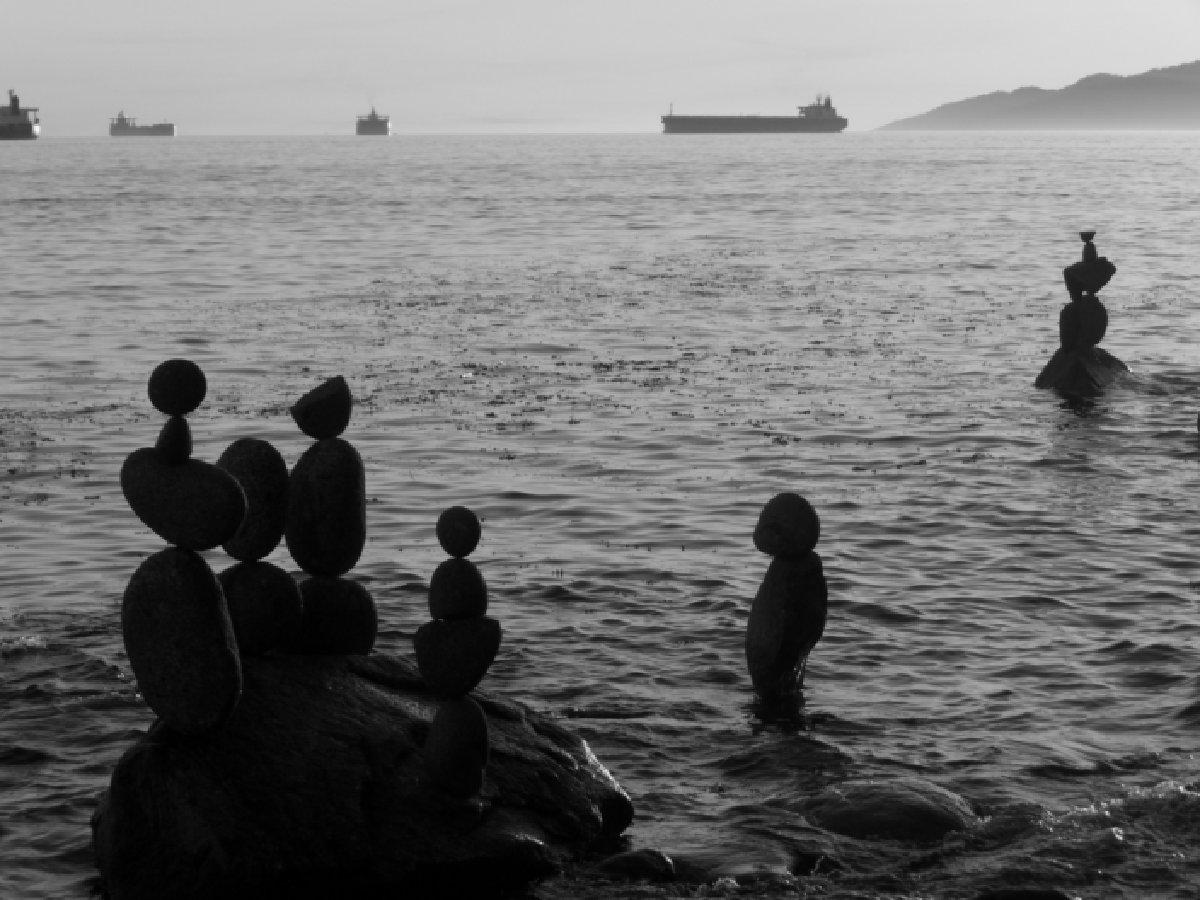 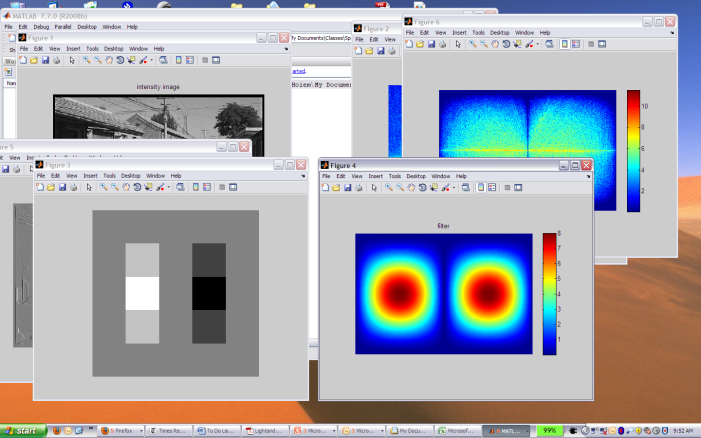 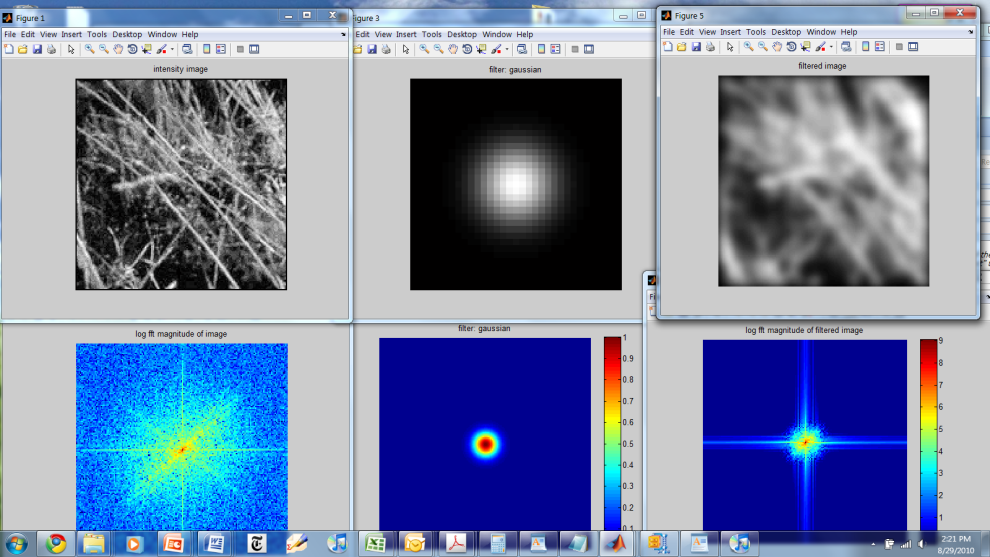 Hoiem
[Speaker Notes: 1 - D
2 – B
3 – A
4 - E
5 - C]
Fourier Transform
Stores the amplitude and phase at each frequency:
For mathematical convenience, this is often notated in terms of real and complex numbers
Related by Euler’s formula
Hays
Fourier Transform
Stores the amplitude and phase at each frequency:
For mathematical convenience, this is often notated in terms of real and complex numbers
Related by Euler’s formula
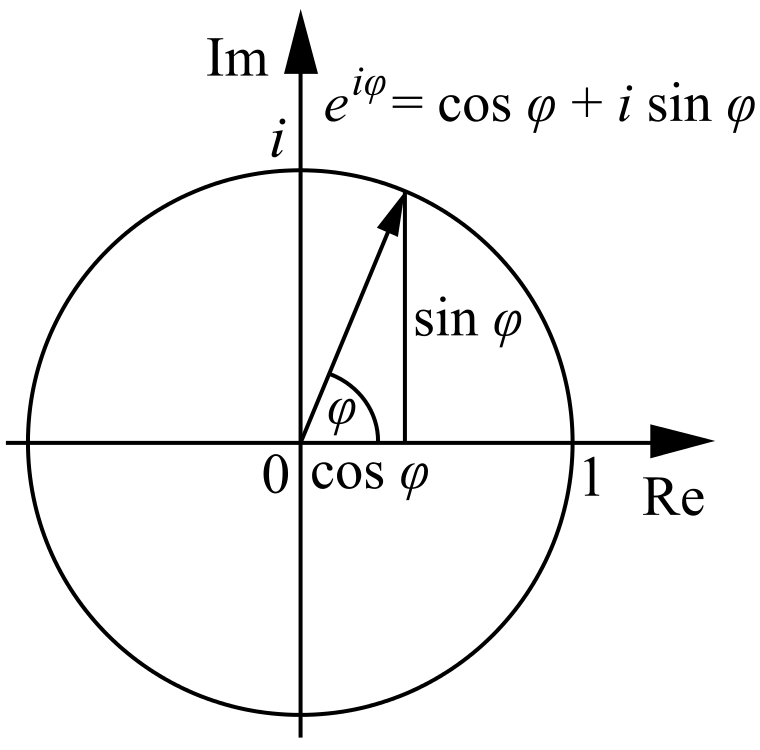 Hays
Fourier Transform
Stores the amplitude and phase at each frequency:
For mathematical convenience, this is often notated in terms of real and complex numbers
Related by Euler’s formula
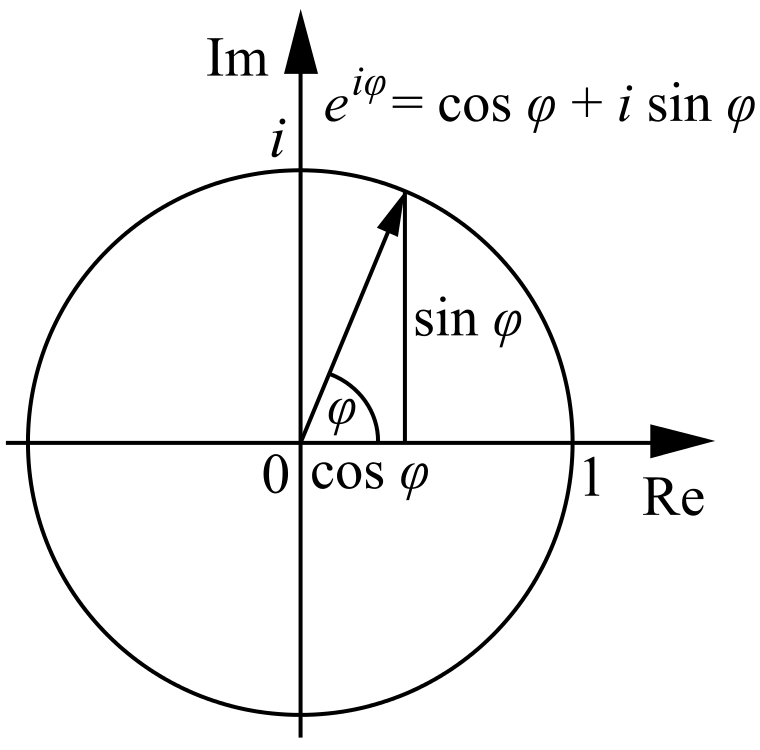 Amplitude encodes how much signal there is at a particular frequency:
Phase encodes spatial information (indirectly):
Hays
Amplitude / Phase
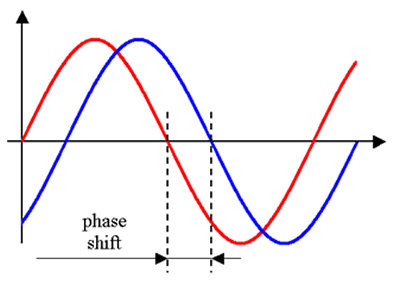 Amplitude tells you “how much”
Phase tells you “where”

Translate the image? 
Amplitude unchanged 
Adds a constant to the phase.
Morse
[Speaker Notes: Phase congruency edge detection: http://homepages.inf.ed.ac.uk/rbf/CVonline/LOCAL_COPIES/OWENS/LECT7/node2.html

Magnitude Amplitude of combined cosine and sine 
Phase Relative proportions of sine and cosine

Bryan Morse, BYU Computer Science
http://www.astro.umd.edu/~lgm/ASTR410/ft_ref2.pdf]
What about phase?
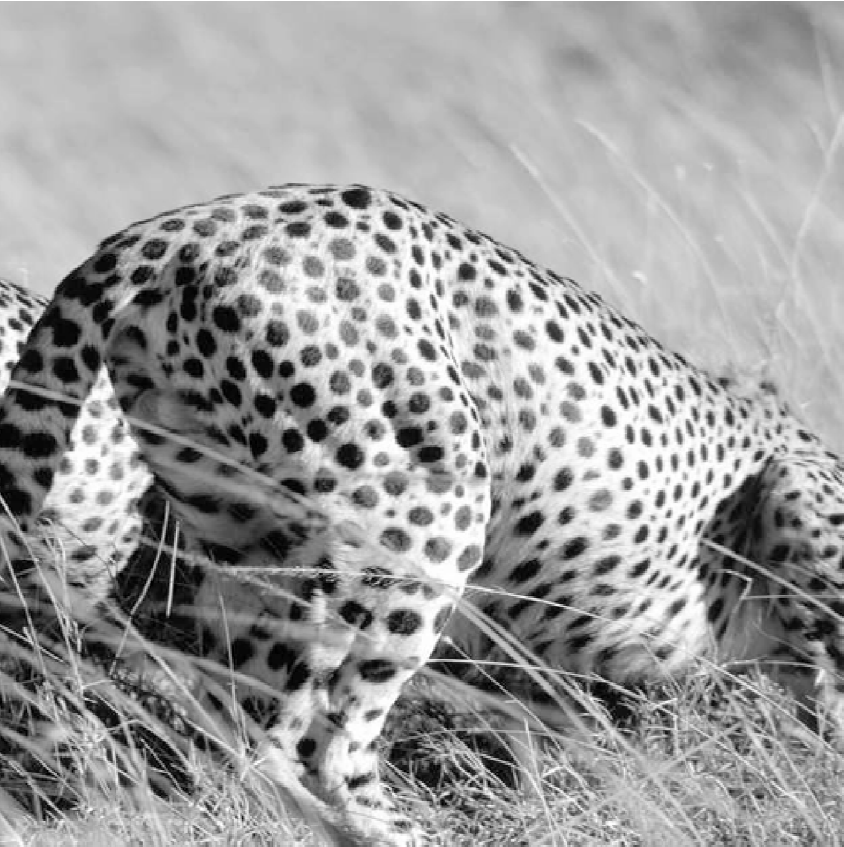 Efros
What about phase?
Amplitude
Phase
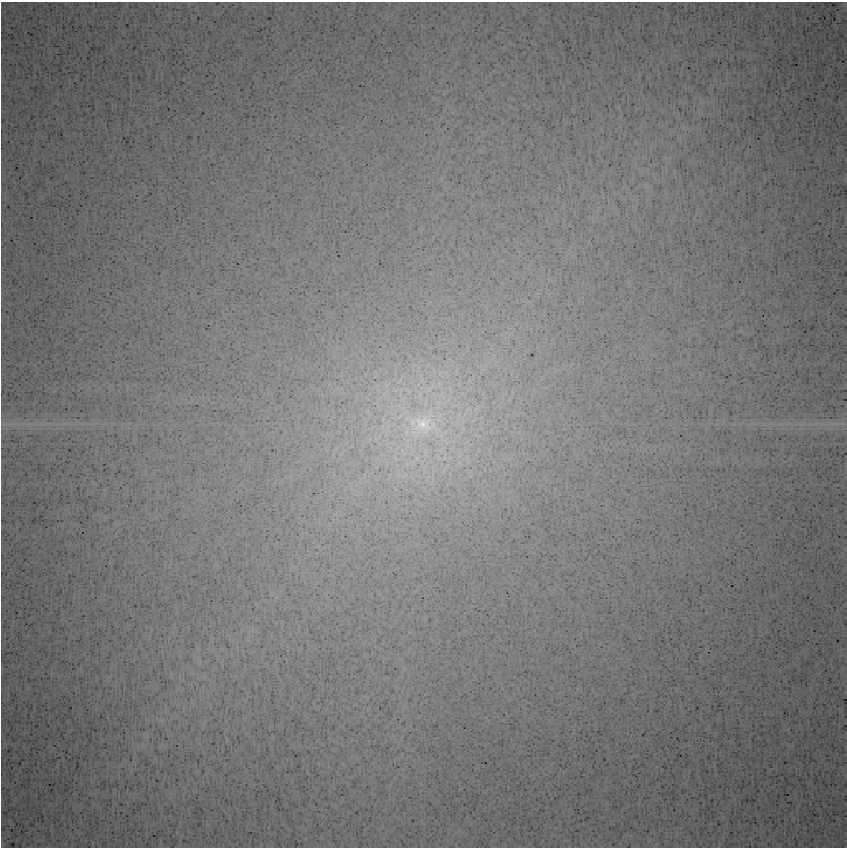 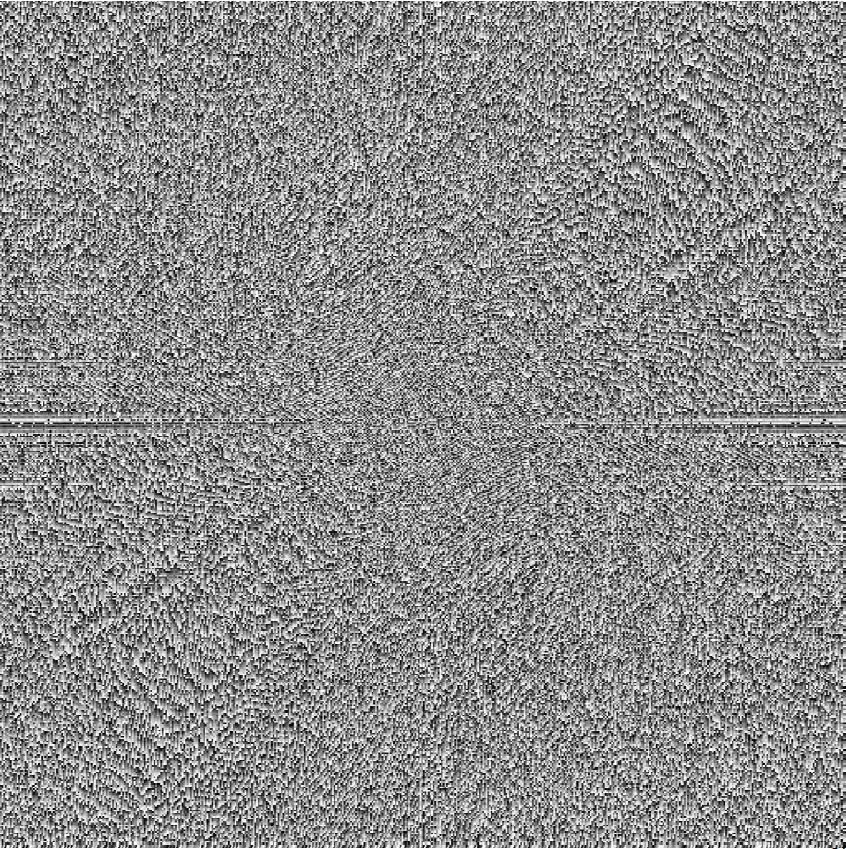 Efros
What about phase?
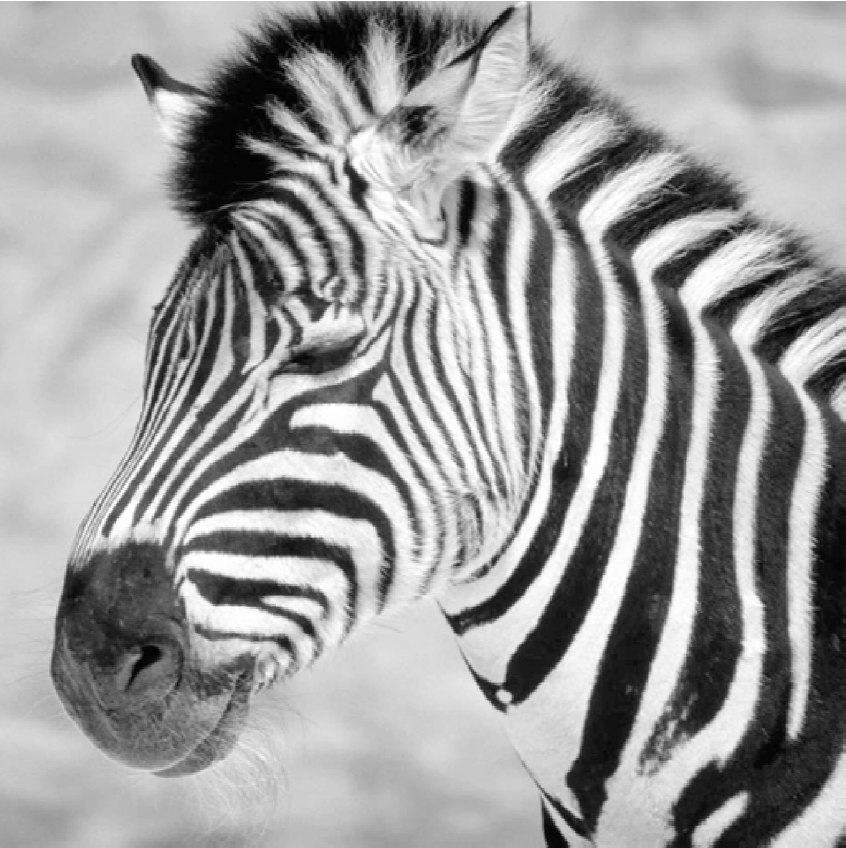 Efros
What about phase?
Amplitude
Phase
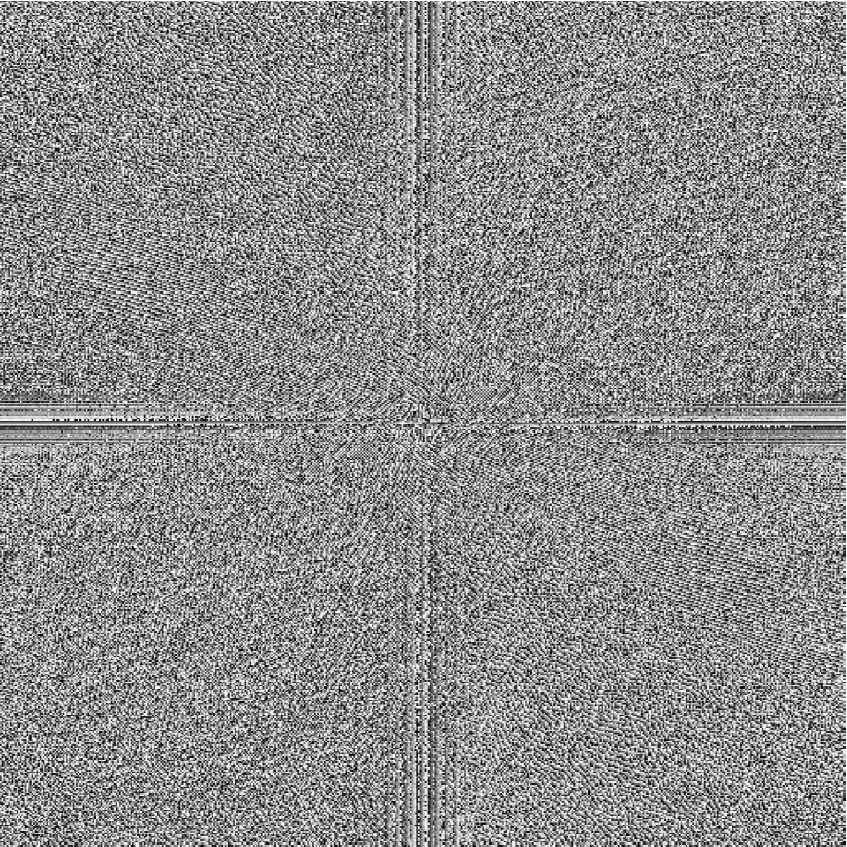 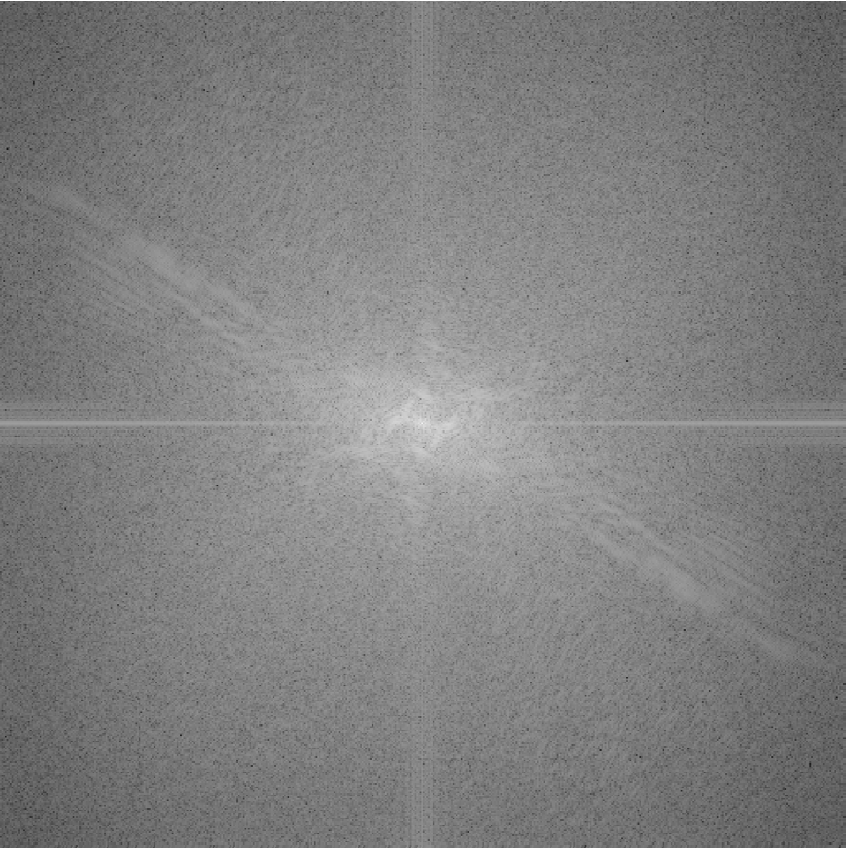 Efros
John Brayer, Uni. New Mexico
“We generally do not display PHASE images because most people who see them shortly thereafter succumb to hallucinogenics or end up in a Tibetan monastery.”

https://www.cs.unm.edu/~brayer/vision/fourier.html
[Speaker Notes: https://www.cs.unm.edu/~brayer/vision/fourier.html]
Think-Pair-Share
In Fourier space, where is more of the information that we see in the visual world?
Amplitude
Phase
Cheebra
Cheetah phase, zebra amplitude
phase,              amplitude
Zebra             cheetah
???               ???
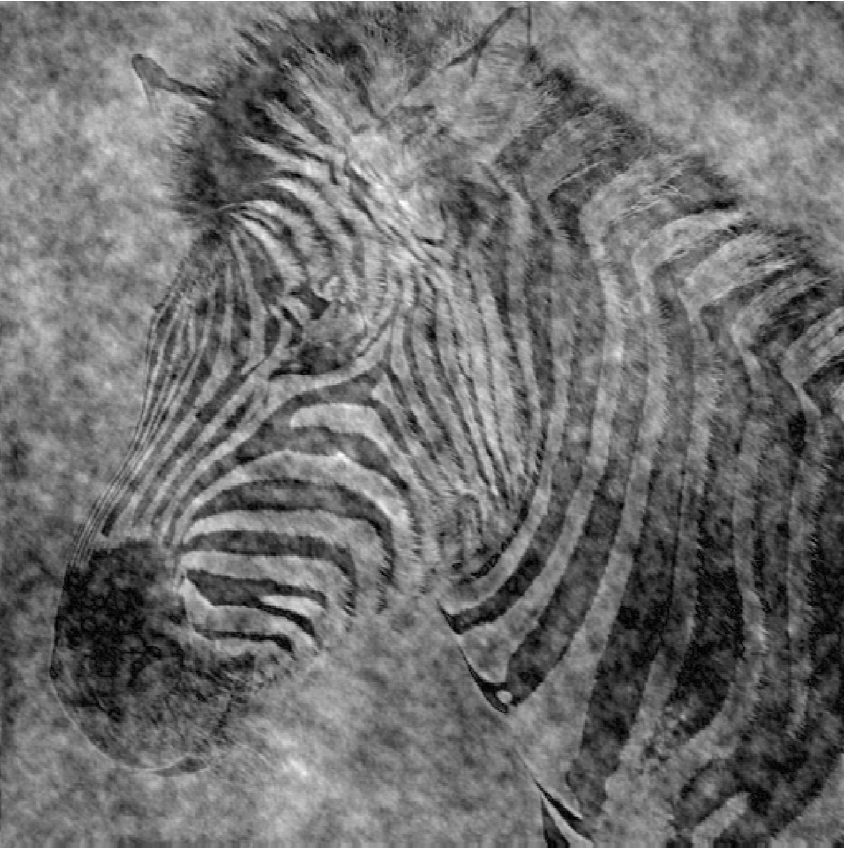 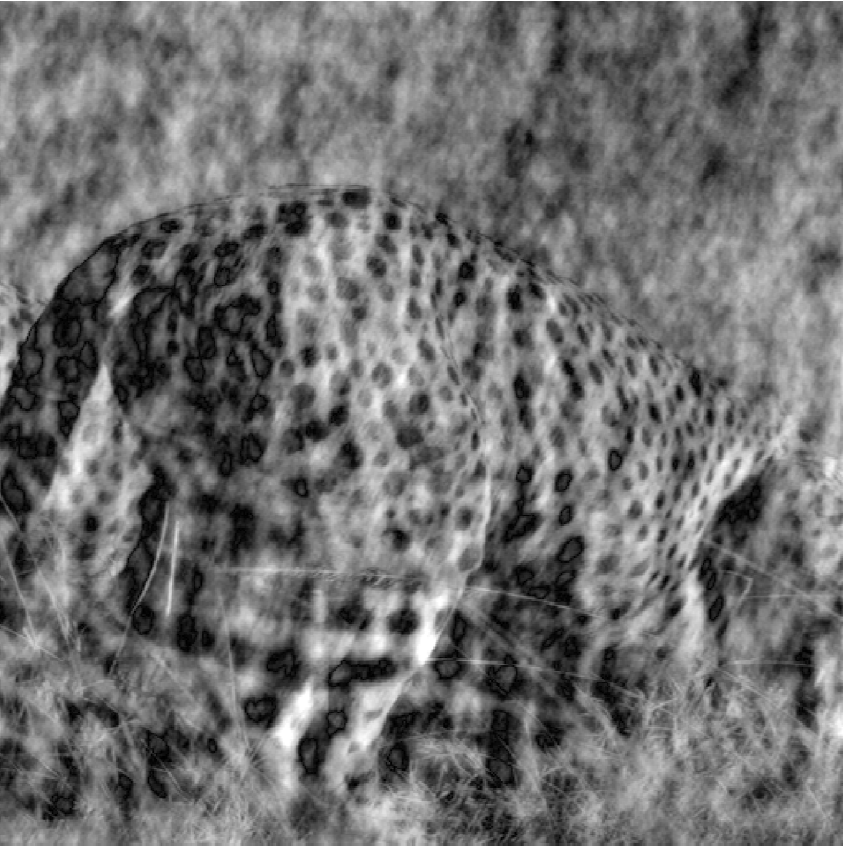 Efros
The frequency amplitude of natural images are quite similar
Heavy in low frequencies, falling off in high frequencies
Most information in the image is “carried” in the phase, not the amplitude
Not quite clear why
Efros
[Speaker Notes: Will any image be like that, or is it a property of the world we live in?]
What is the relationship to phase in audio?
In audio perception, frequency is important but phase is not.
In visual perception, both are important.

???  : (
Properties of Fourier Transforms
Linearity

Fourier transform of a real signal is symmetric about the origin

Signal “energy” is conserved in frequency domain
The energy of the signal is the same as the energy of its Fourier transform
See Szeliski Book (3.4)
The Convolution Theorem
The Fourier transform of the convolution of two functions is the product of their Fourier transforms




Convolution in spatial domain is equivalent to multiplication in frequency domain!
Hays
Filtering in spatial domain
1
0
-1
2
0
-2
1
0
-1
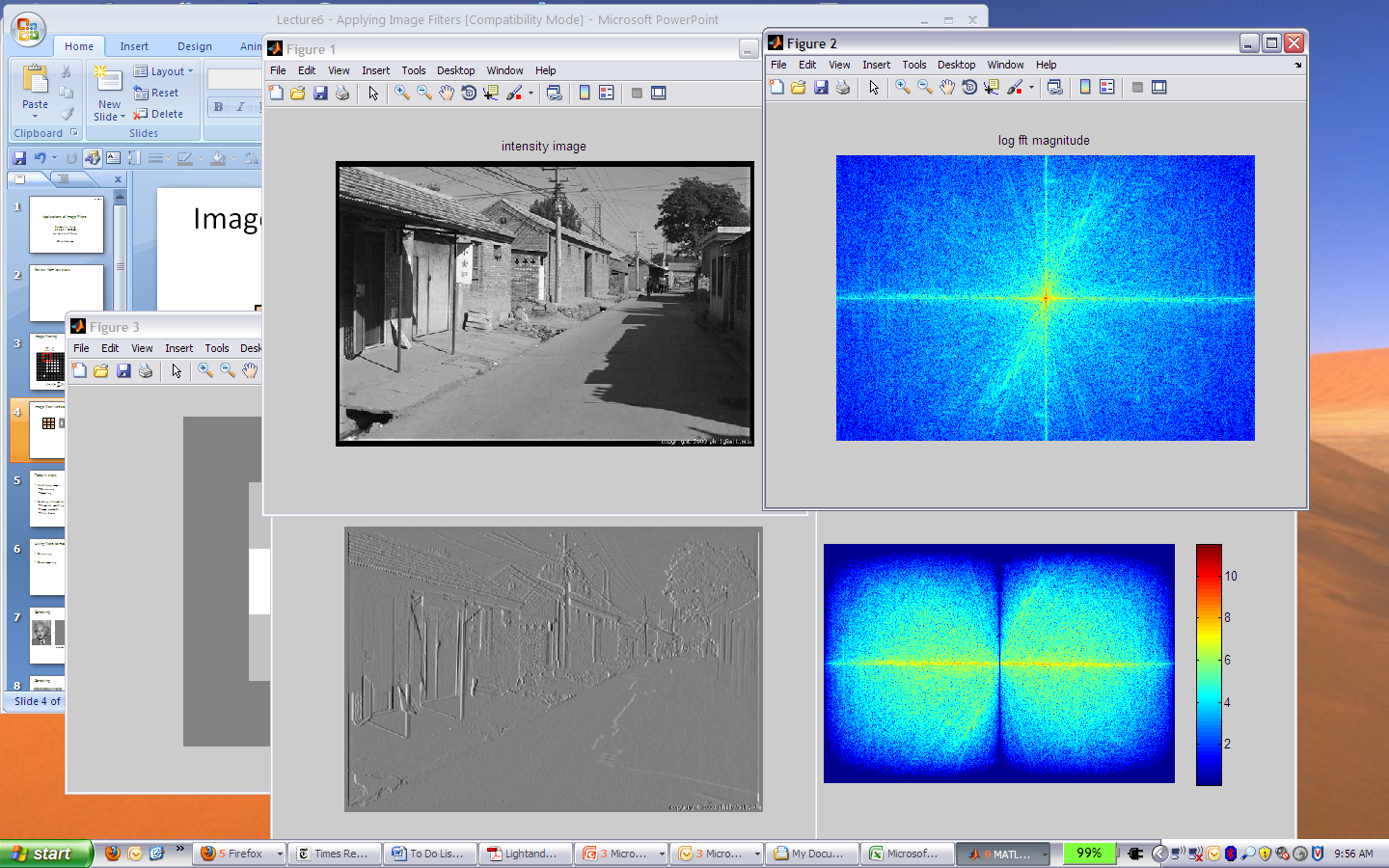 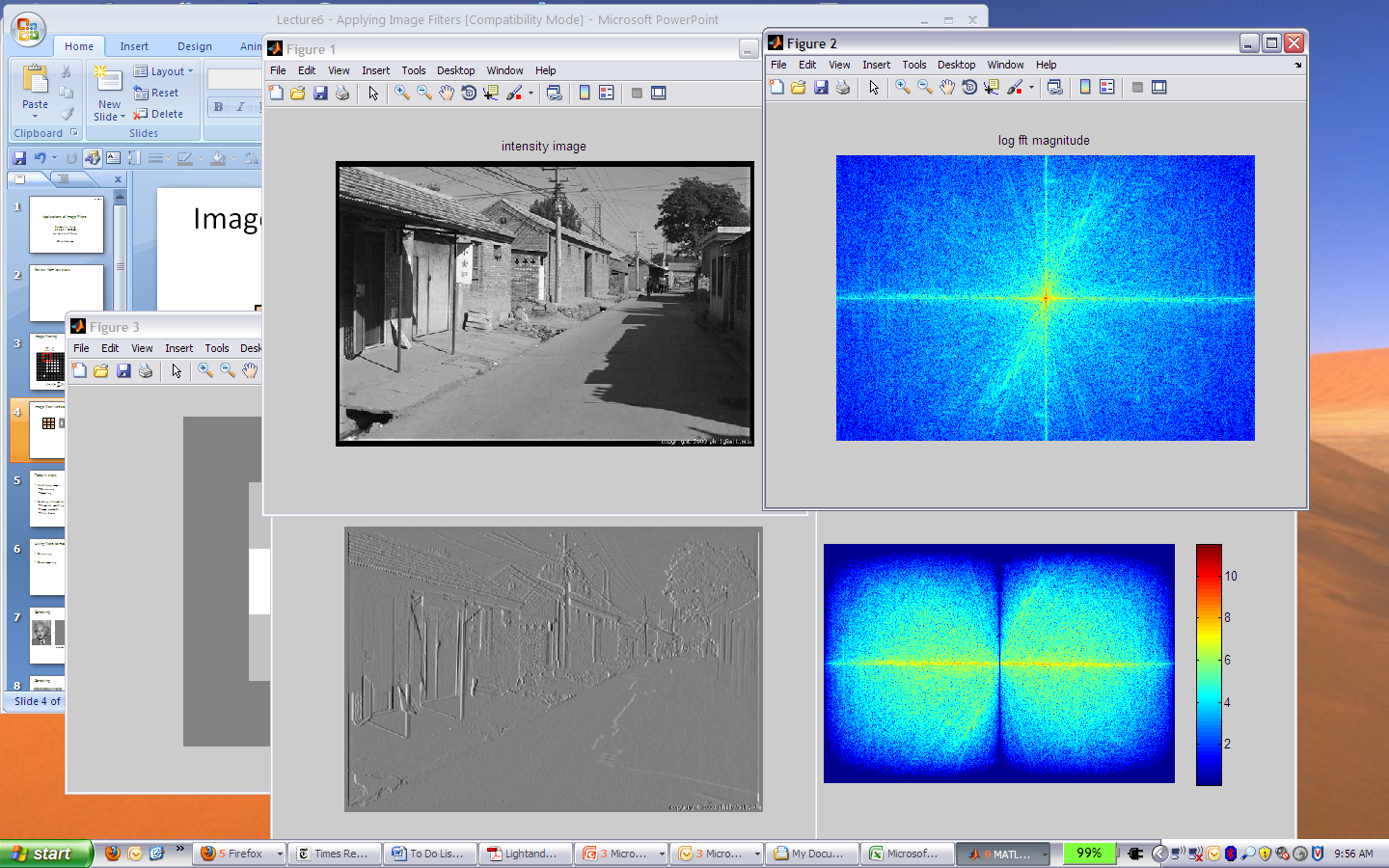 *
=
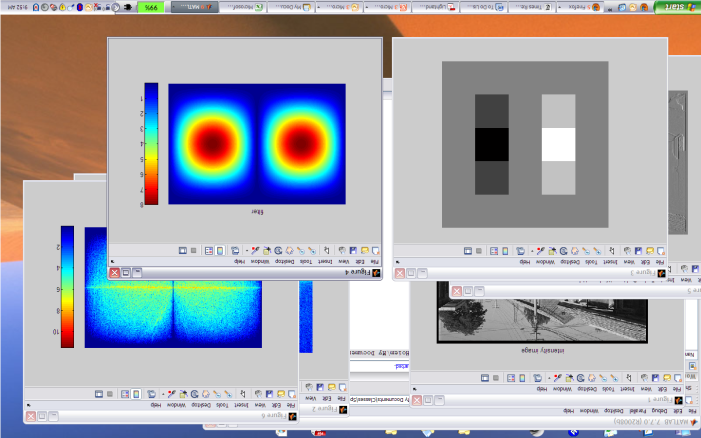 Hays
Filtering in frequency domain
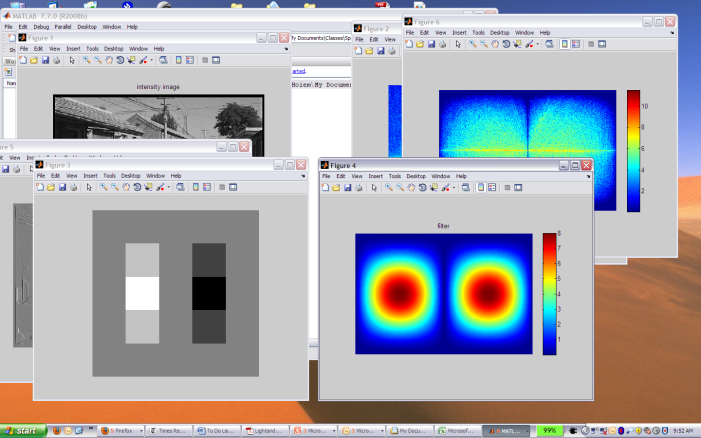 FFT
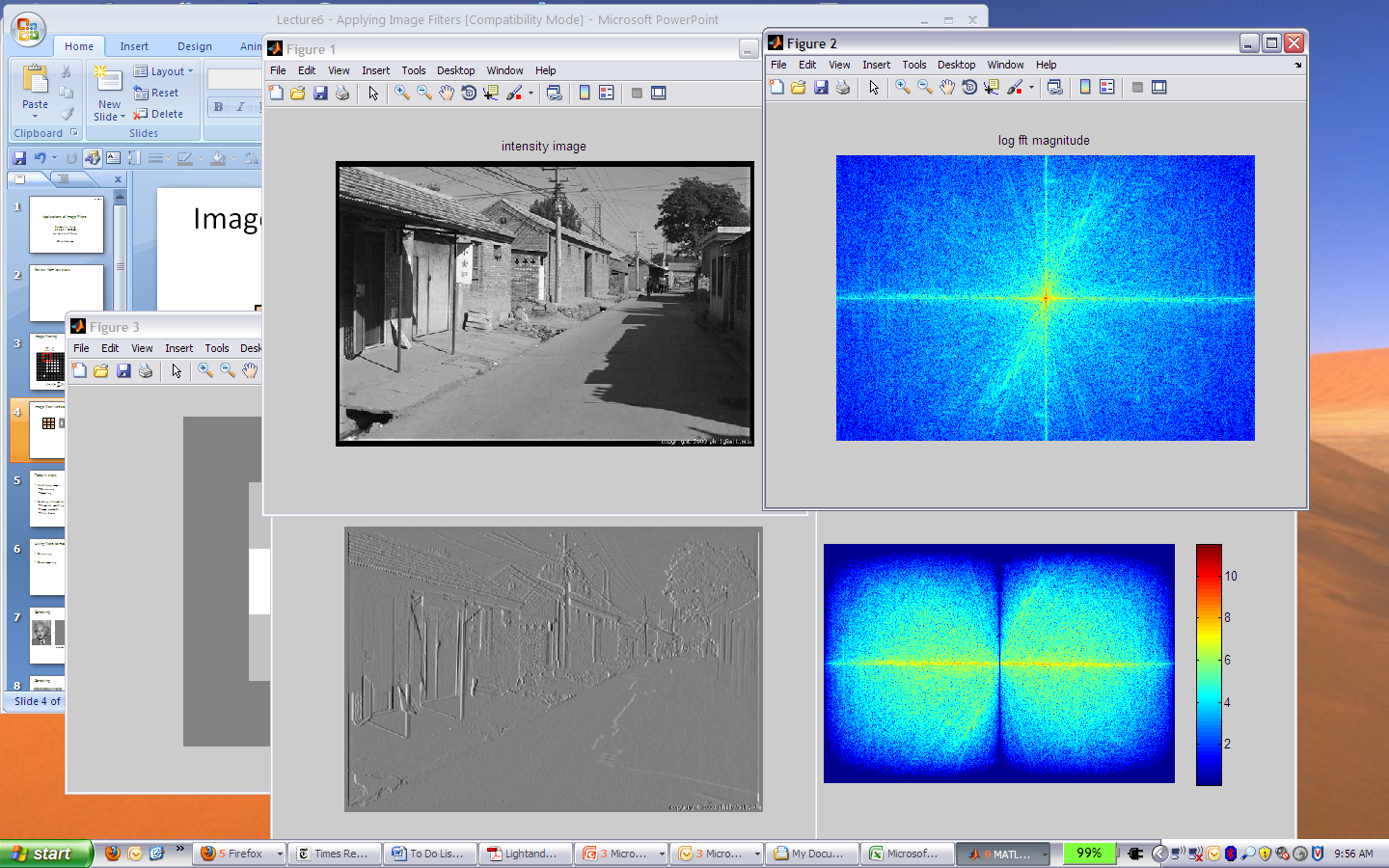 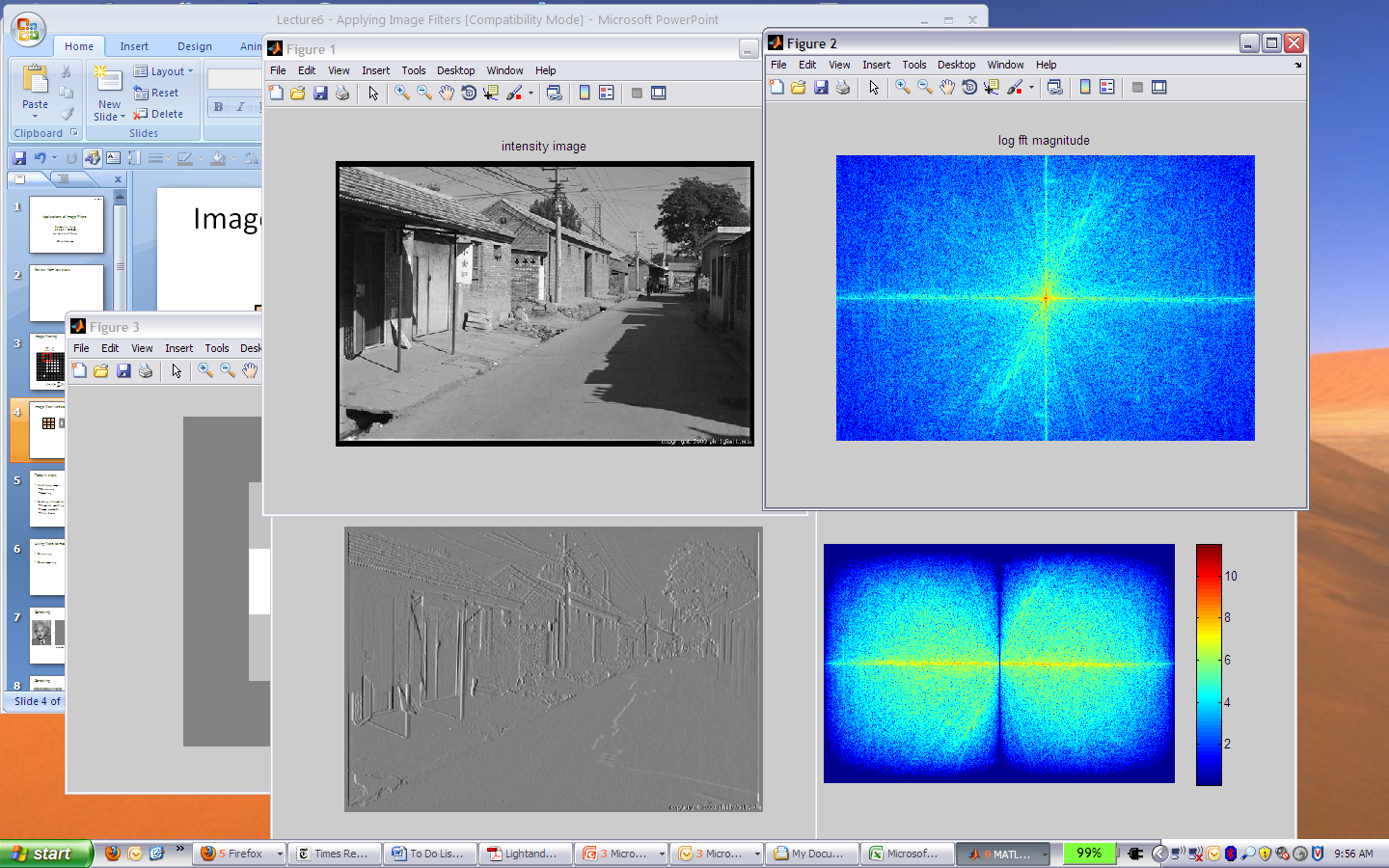 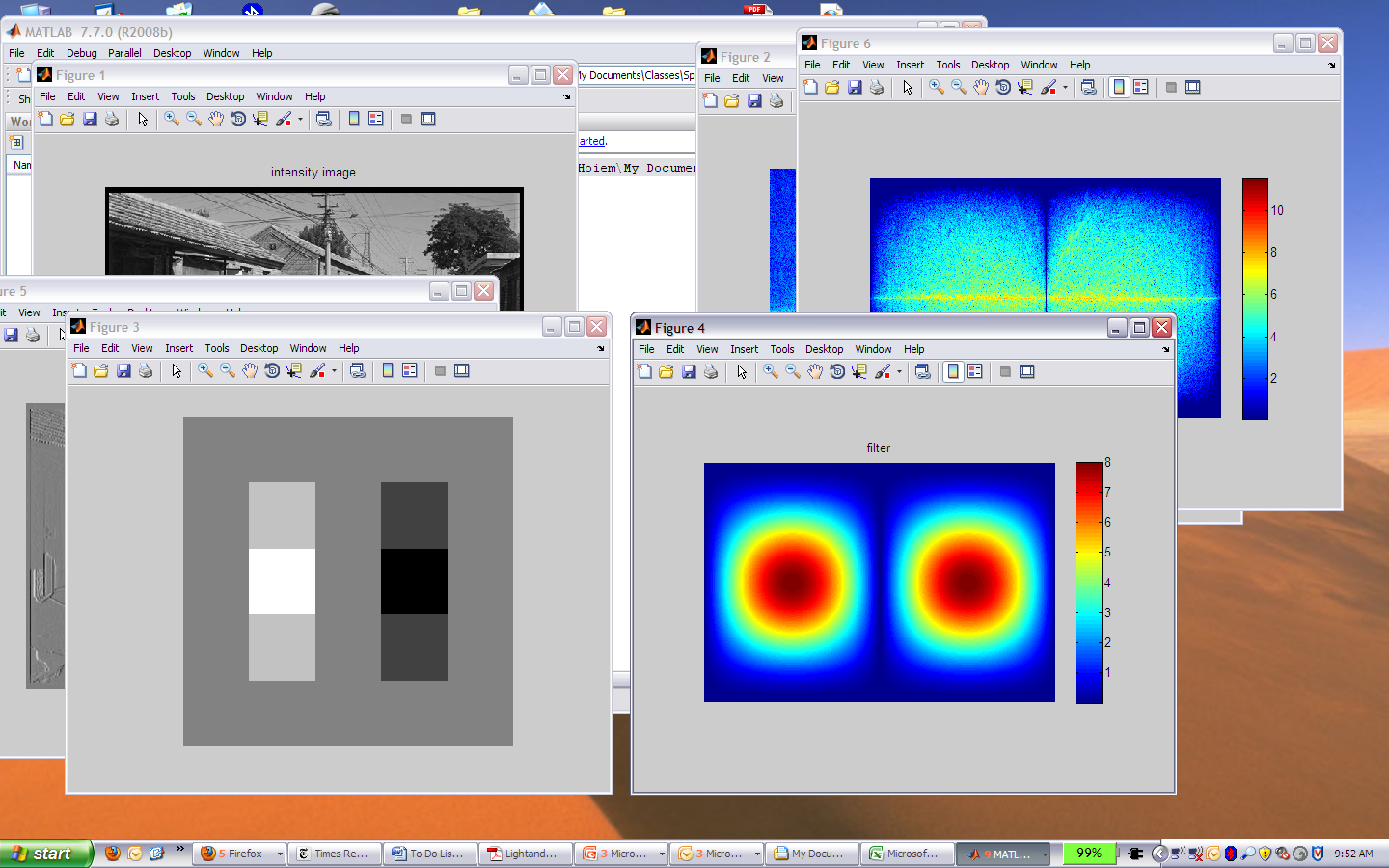 FFT
=
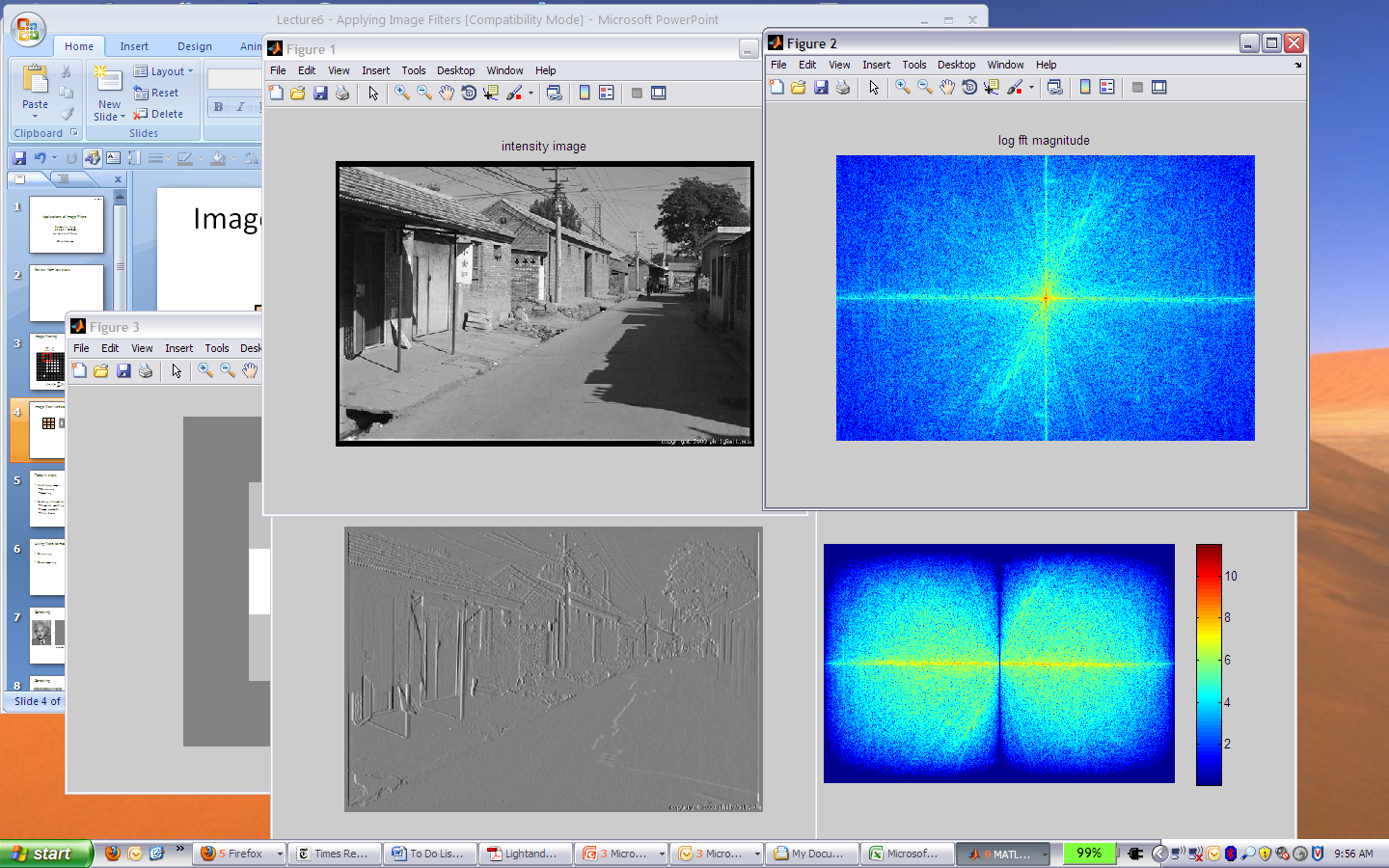 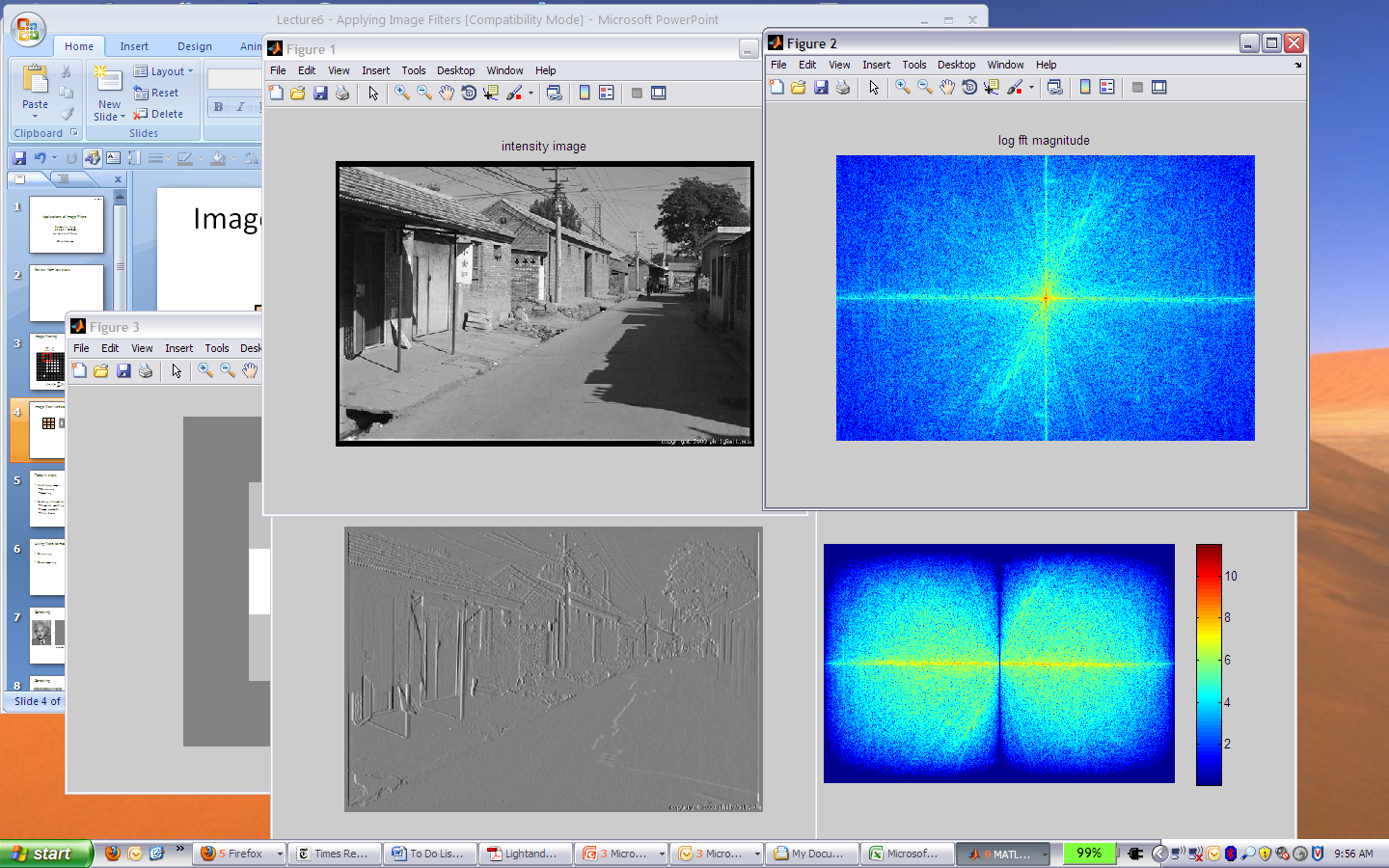 Inverse FFT
Slide: Hoiem
Now we can edit frequencies!
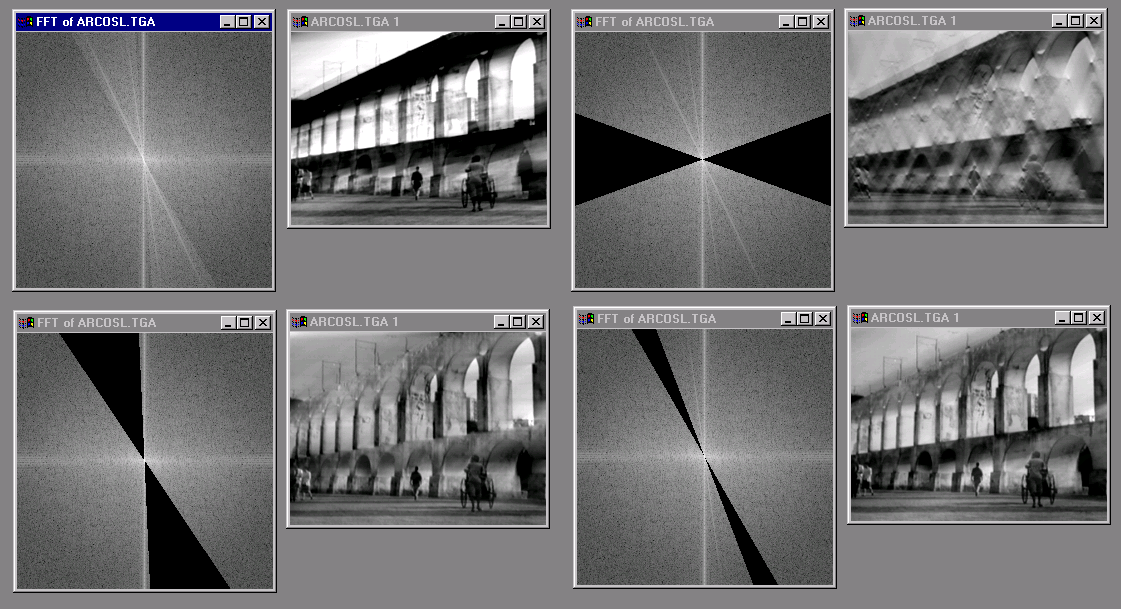 Low and High Pass filtering
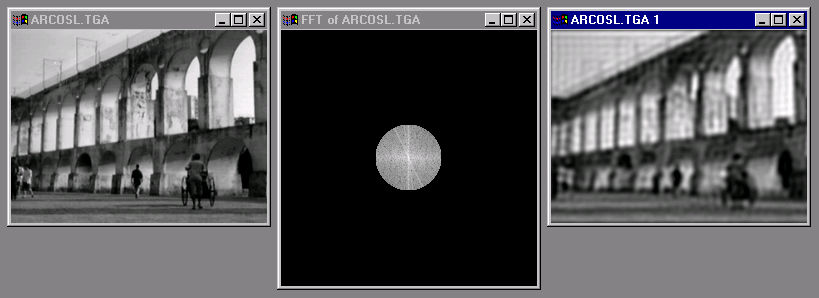 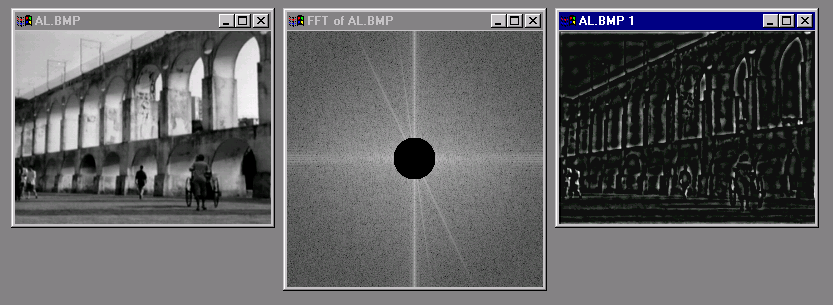 Removing frequency bands
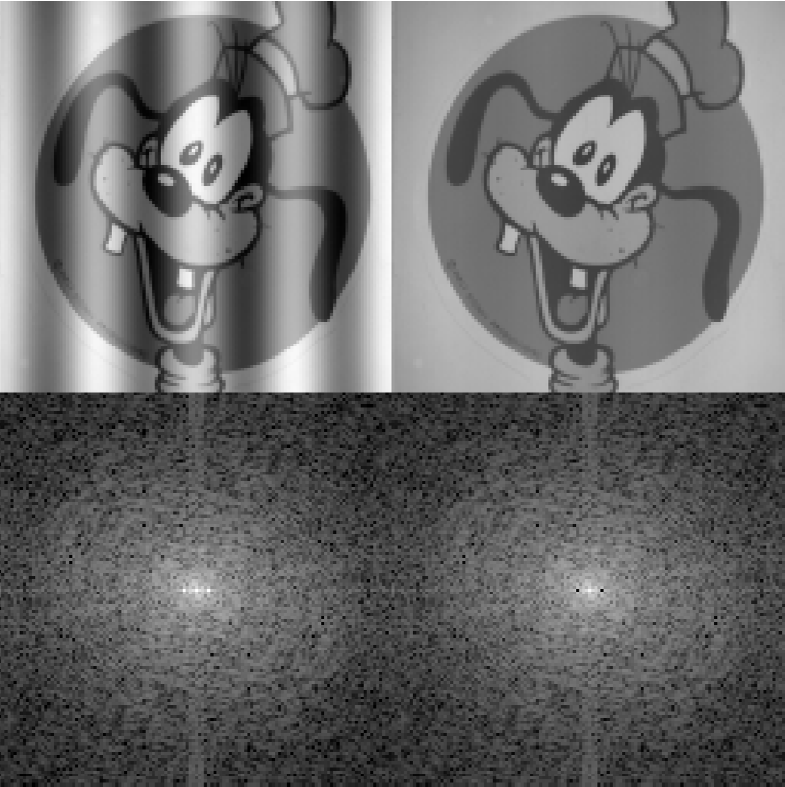 Brayer
High pass filtering + orientation
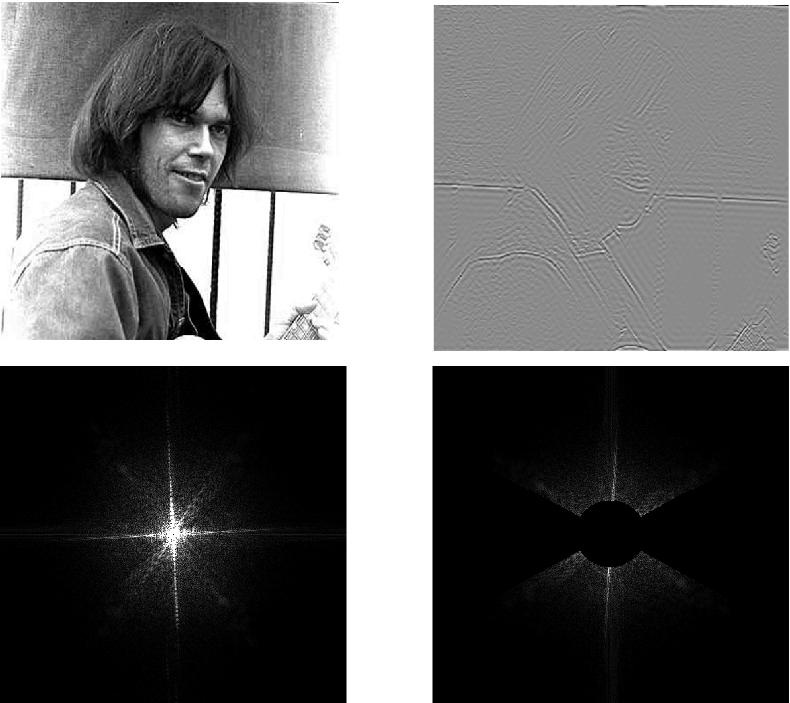 Why do we have those lines in the image?
Sharp edges in the image need _all_ frequencies to represent them.
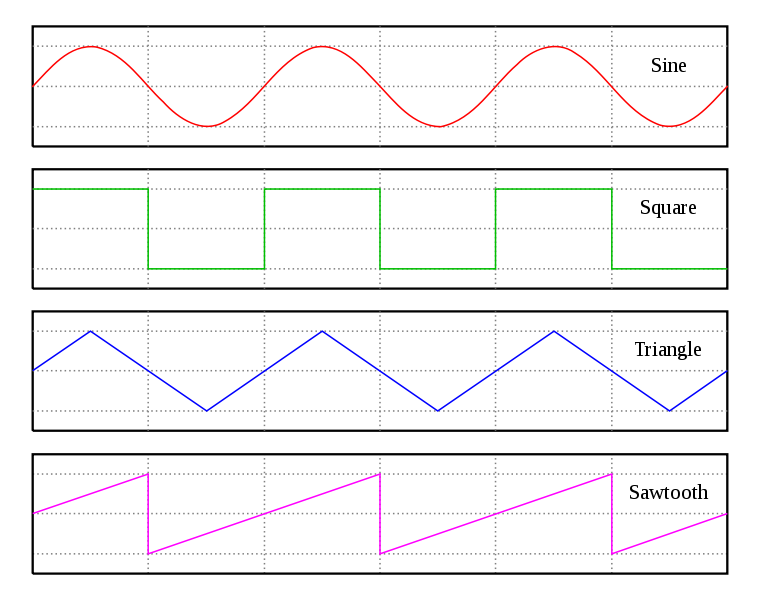 =
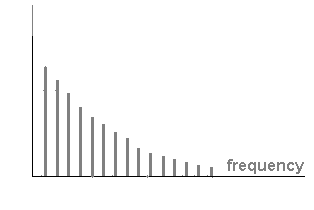 coefficient
Efros
Evan Wallace demo
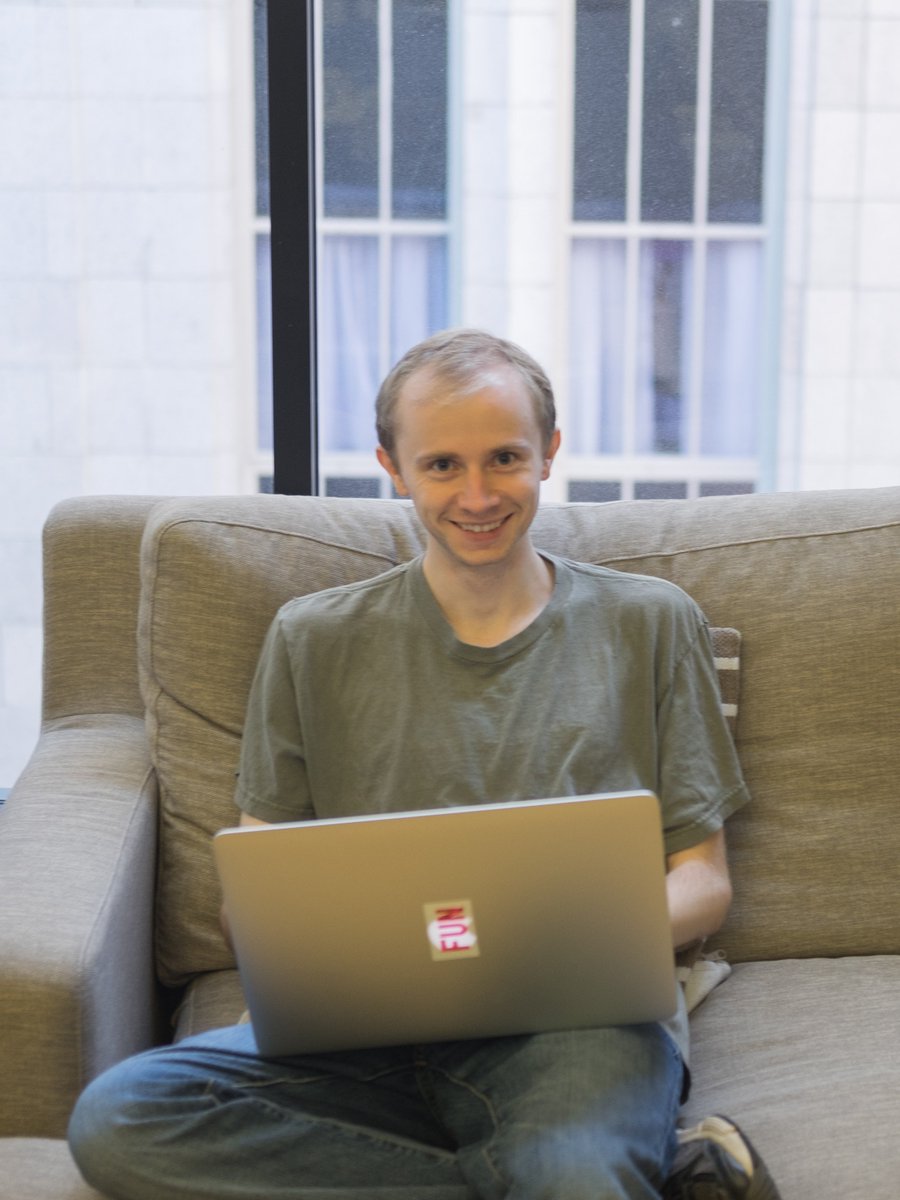 Made for CS123
1D example
Forbes 30 under 30 
Figma (collaborative design tools)

http://madebyevan.com/dft/
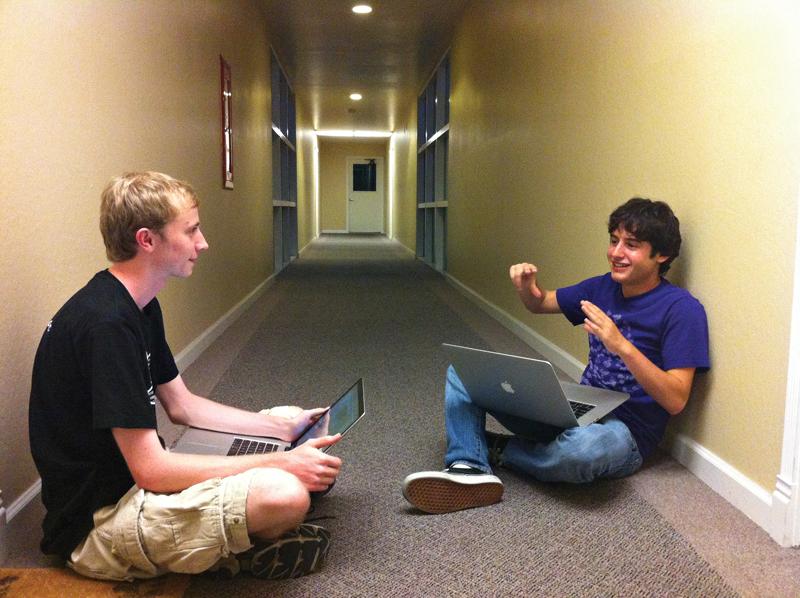 with Dylan Field
[Speaker Notes: https://twitter.com/figmadesign/status/816356525748781056

http://www.browndailyherald.com/2012/09/10/cs-undergrad-wins-tech-fellowship/]
Box filter / sinc filter duality
Hays
What is the spatial representation of the hard cutoff (box) in the frequency domain?
sinc(x) = sin(x) / x
Box filter
Sinc filter
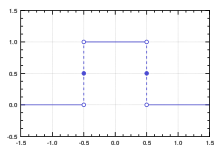 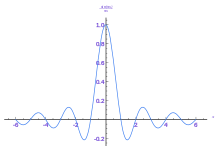 Spatial Domain         Frequency Domain
 Frequency Domain         Spatial Domain
[Speaker Notes: Dual functions – box(x) and sinc(x)

Sinc function has components out to infinity, has zero crossings (lose signal), and has negative coefficients.]
Is convolution invertible?
If convolution is just multiplication in the Fourier domain, isn’t deconvolution just division?

Sometimes, it clearly is invertible (e.g. a convolution with an identity filter)
In one case, it clearly isn’t invertible (e.g. convolution with an all zero filter)
What about for common filters like a Gaussian?
Convolution
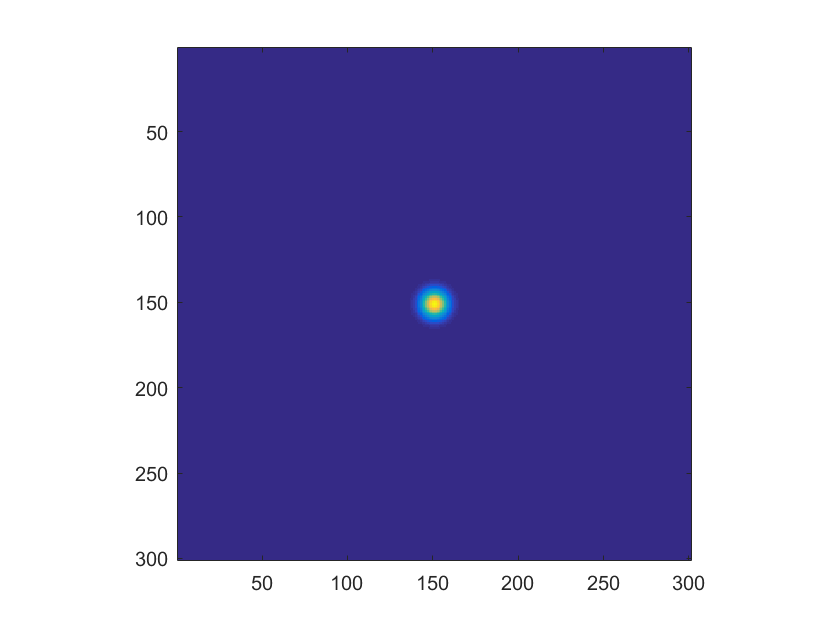 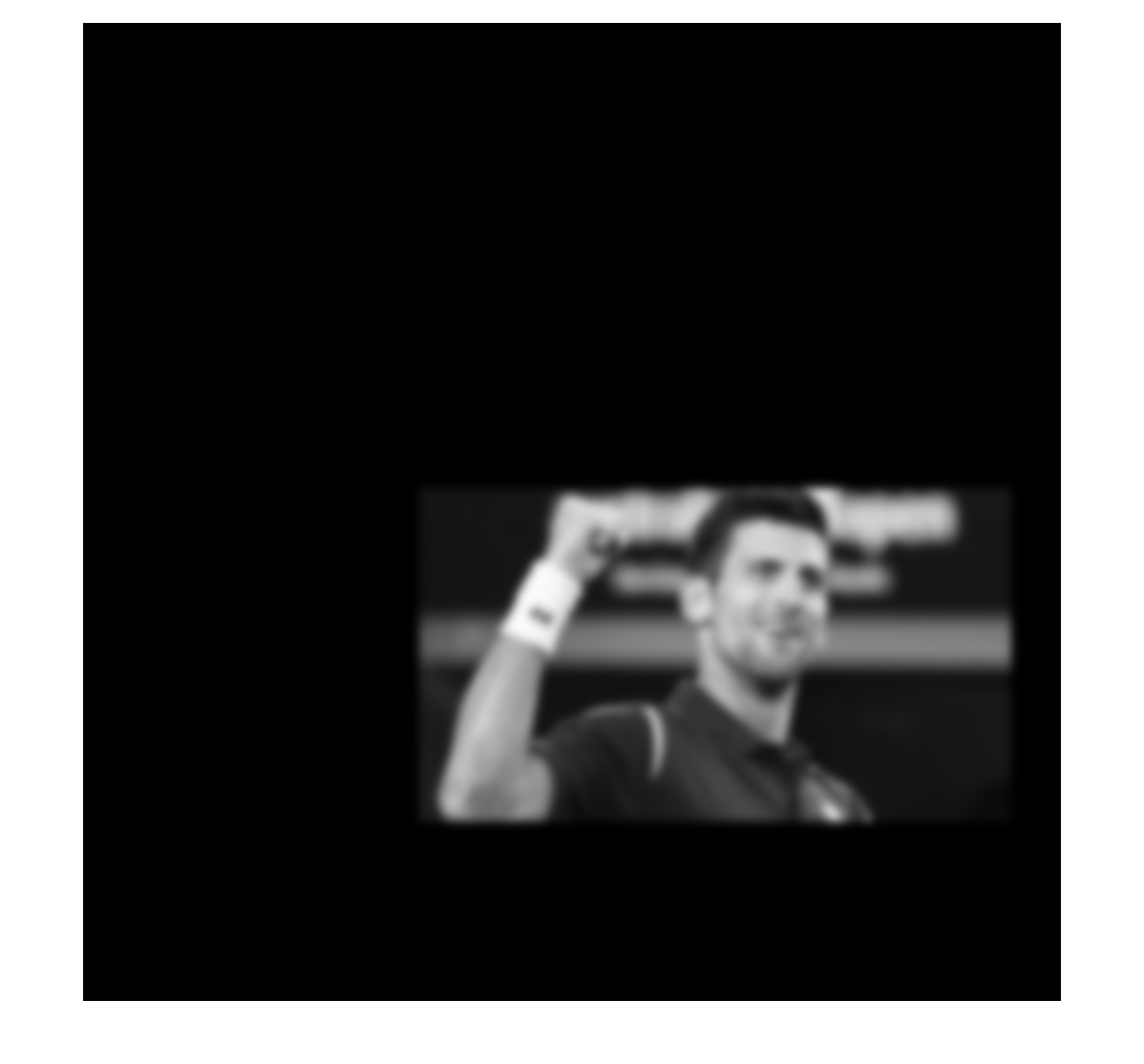 =
*
FFT
FFT
iFFT
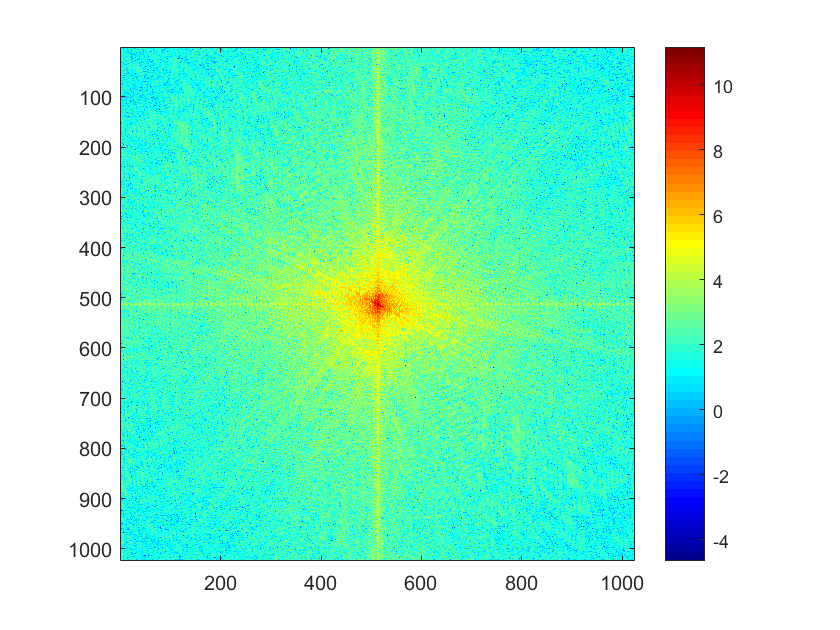 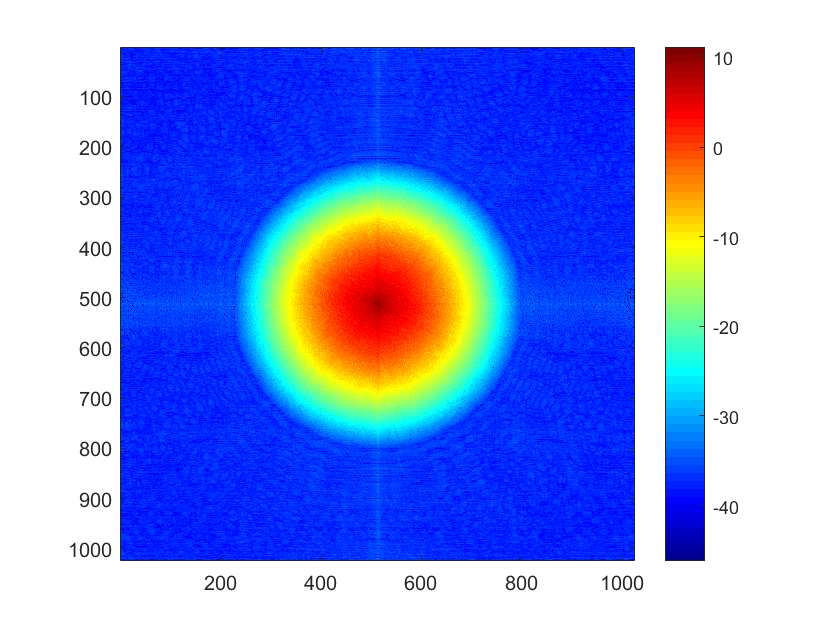 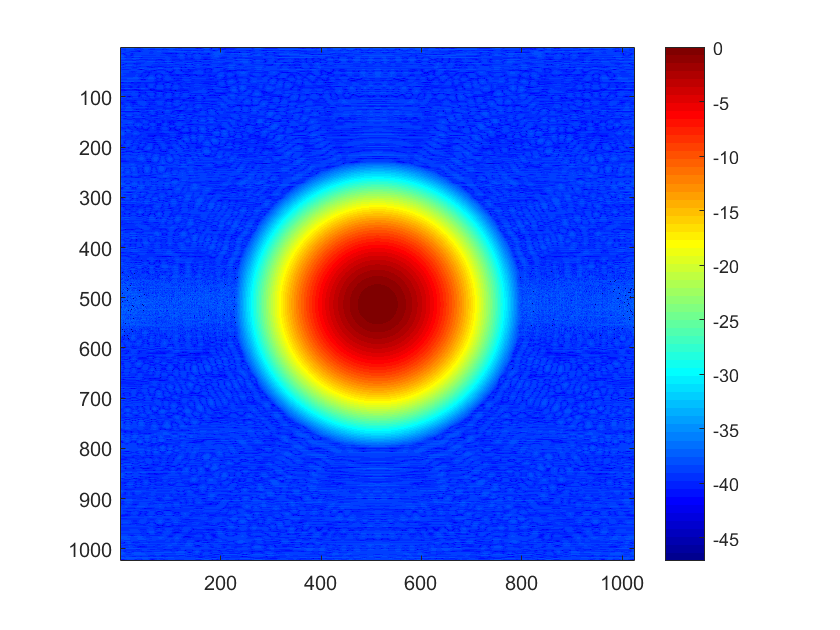 =
.x
Hays
Deconvolution?
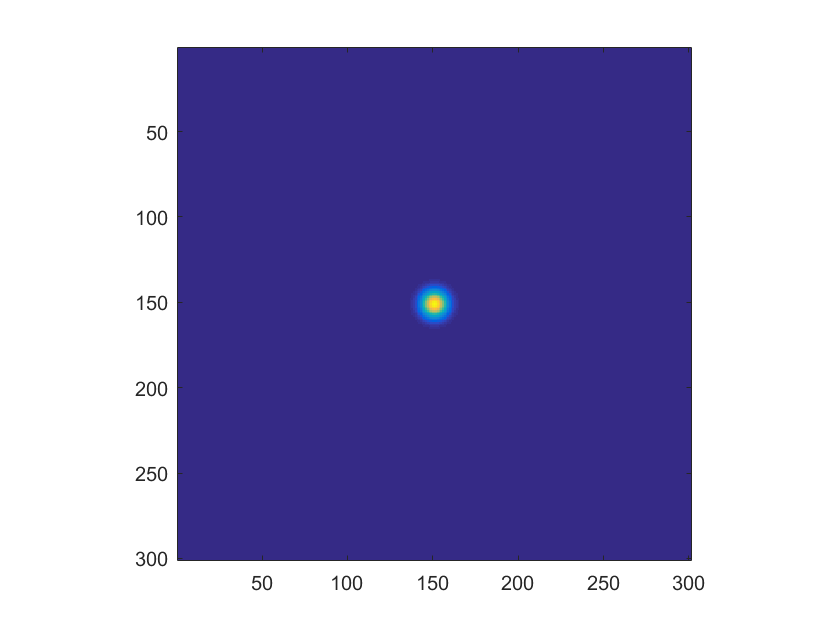 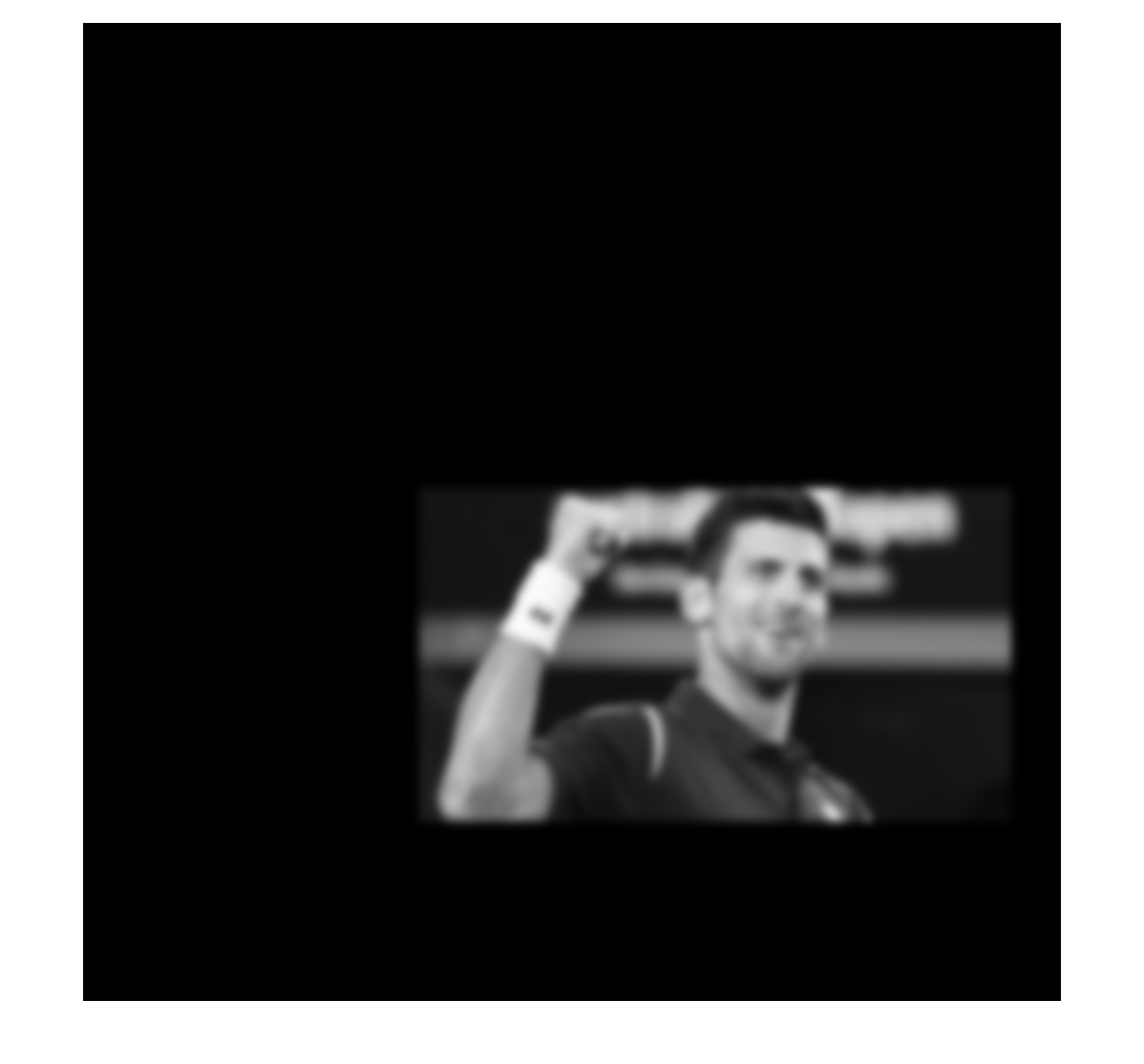 iFFT
FFT
FFT
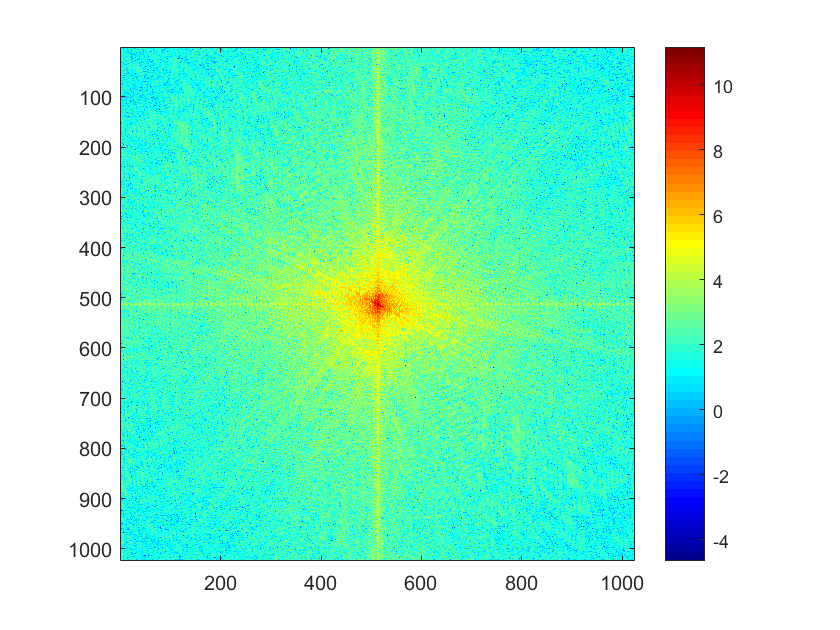 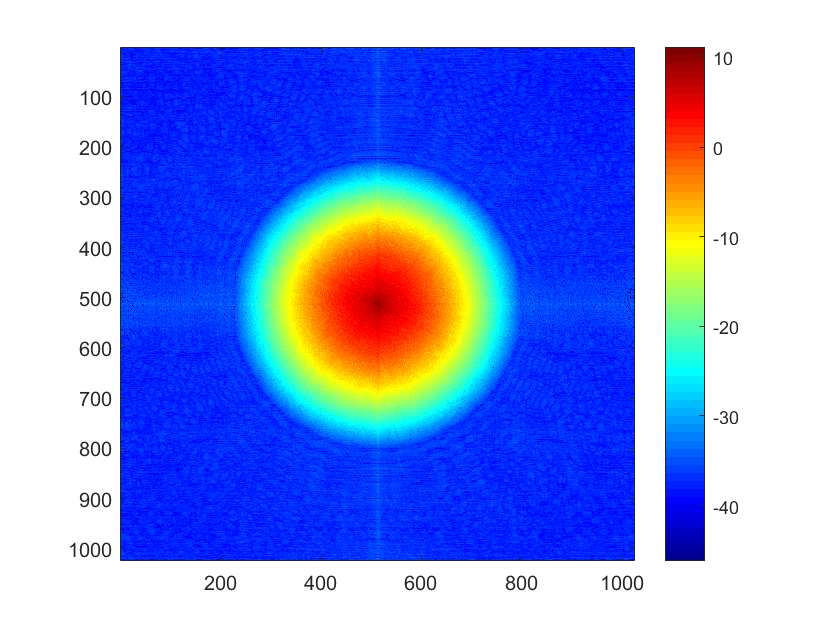 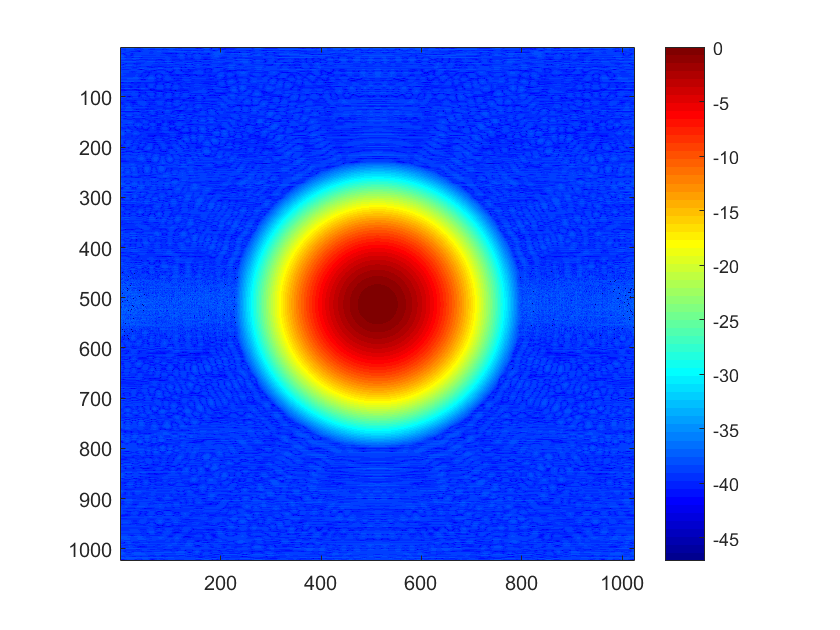 ./
=
Hays
[Speaker Notes: It works… if everything is double precision with no noise]
But under more realistic conditions
Random noise, .000001 magnitude
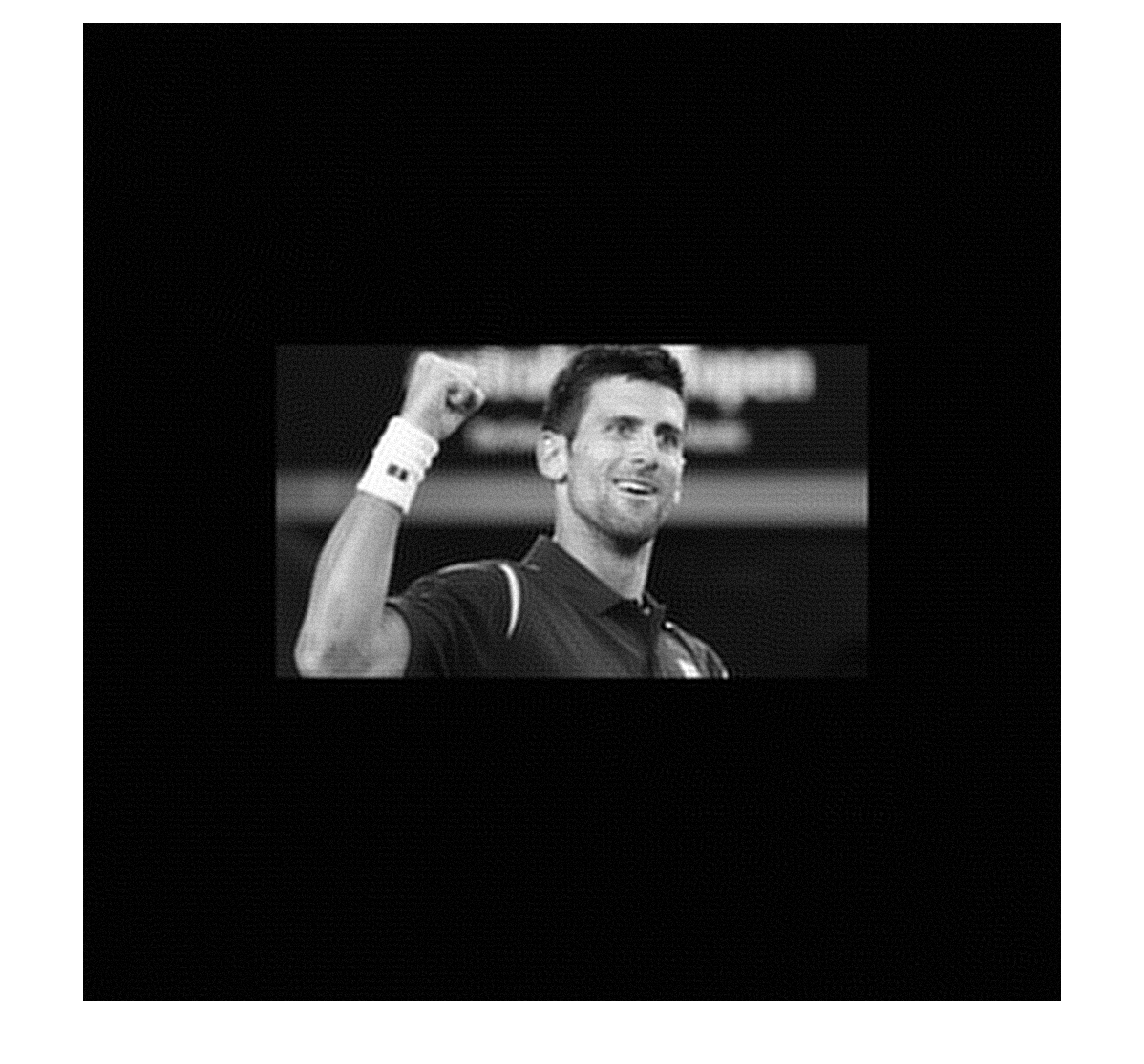 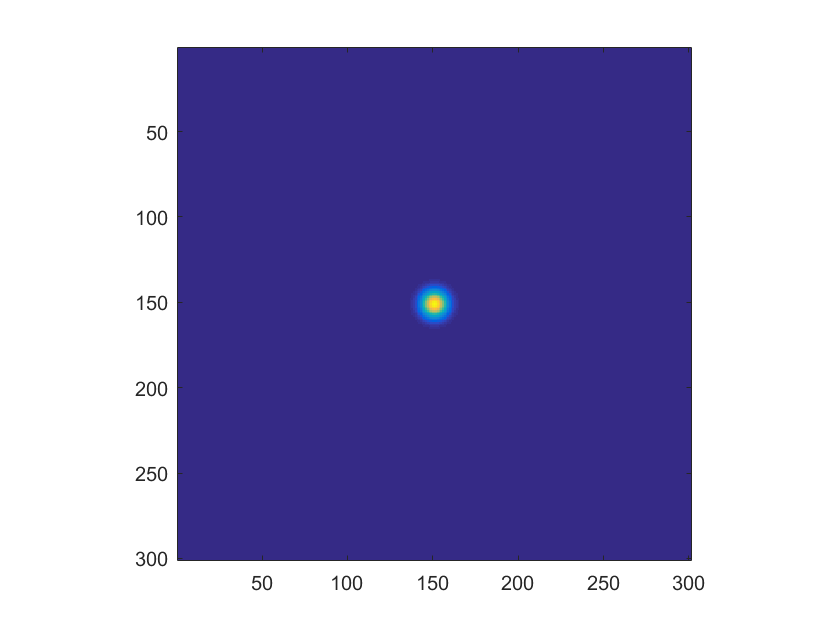 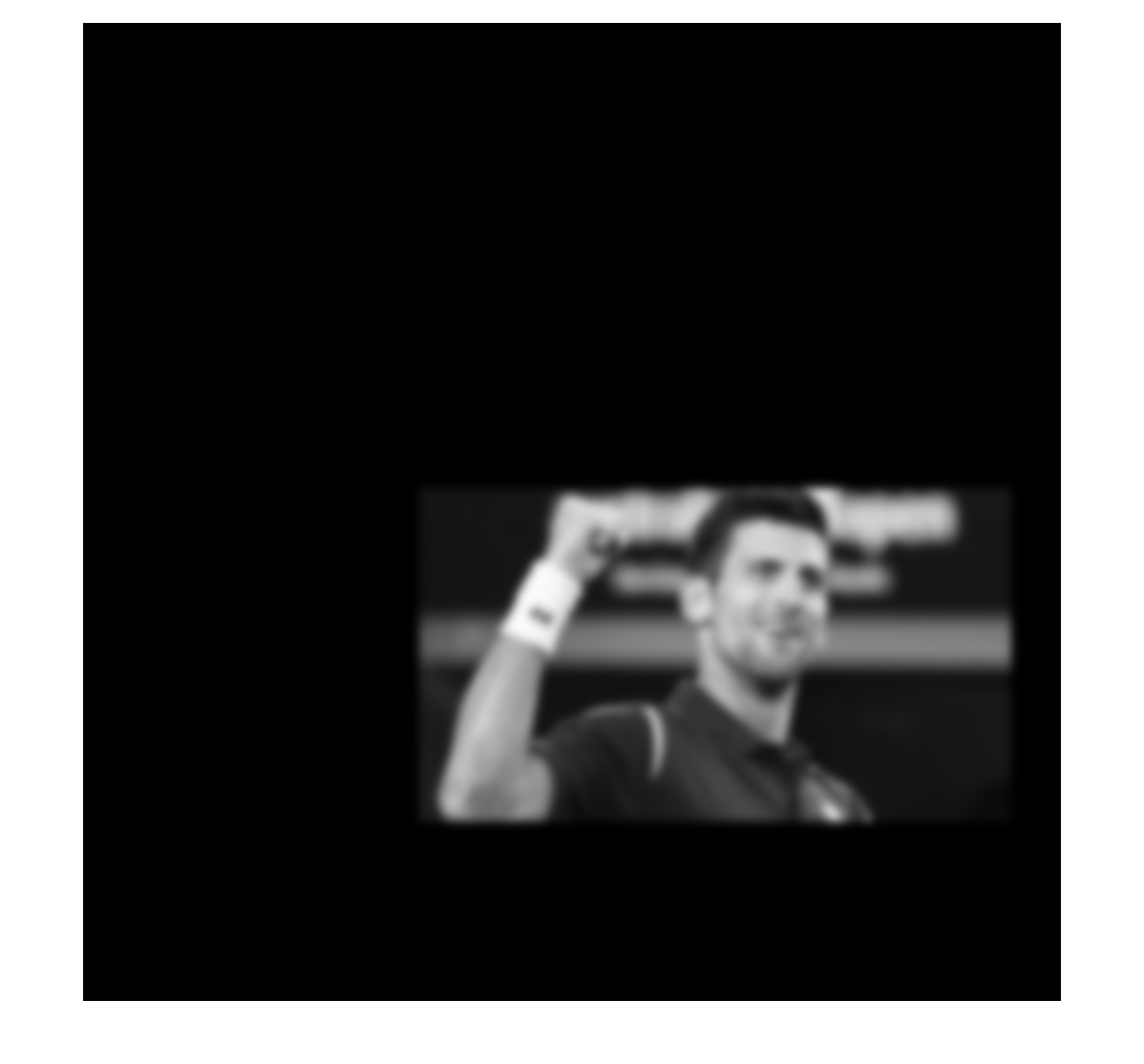 iFFT
FFT
FFT
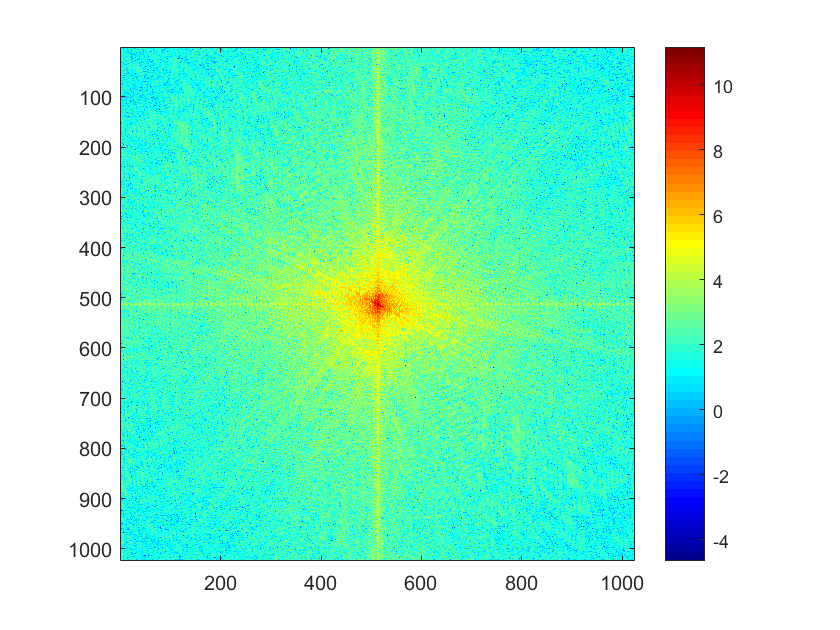 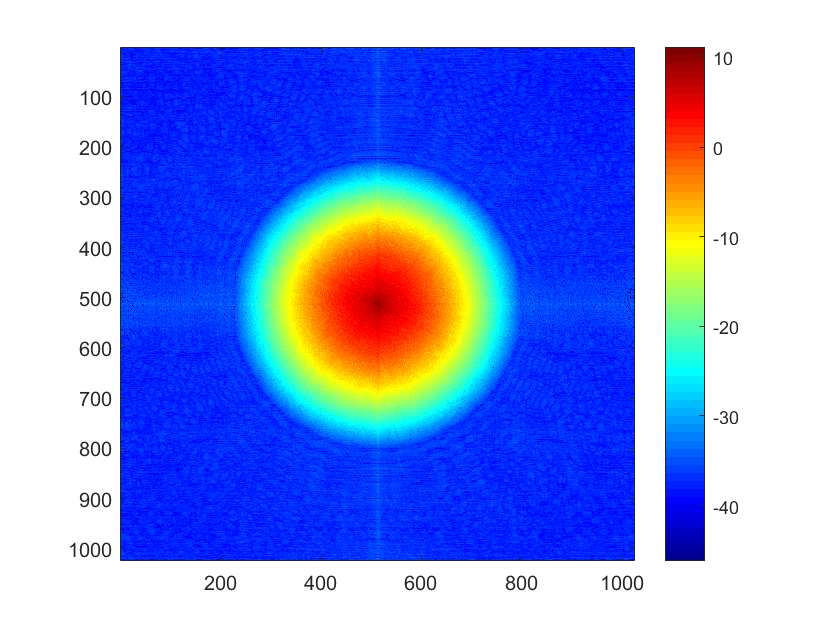 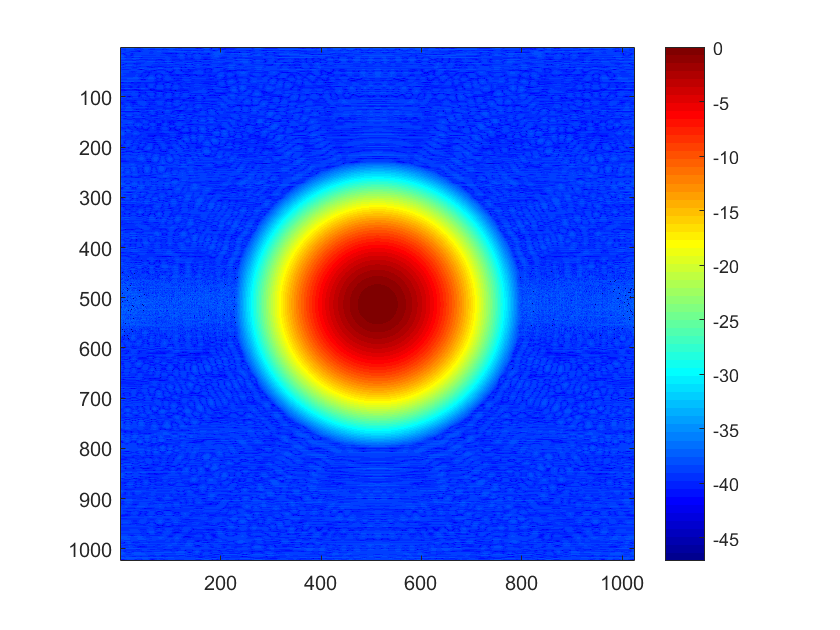 ./
=
Hays
But under more realistic conditions
Random noise, .0001 magnitude
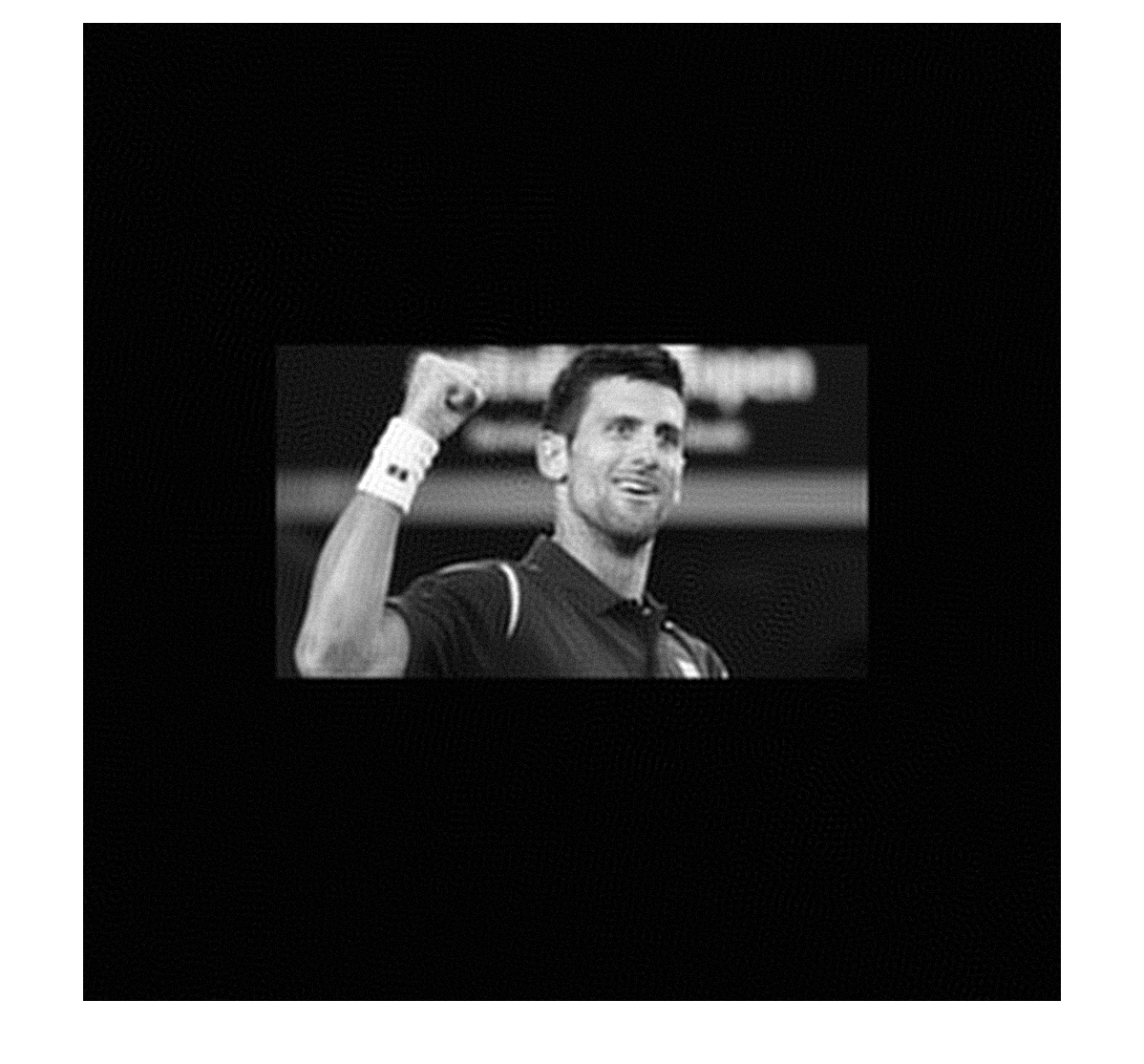 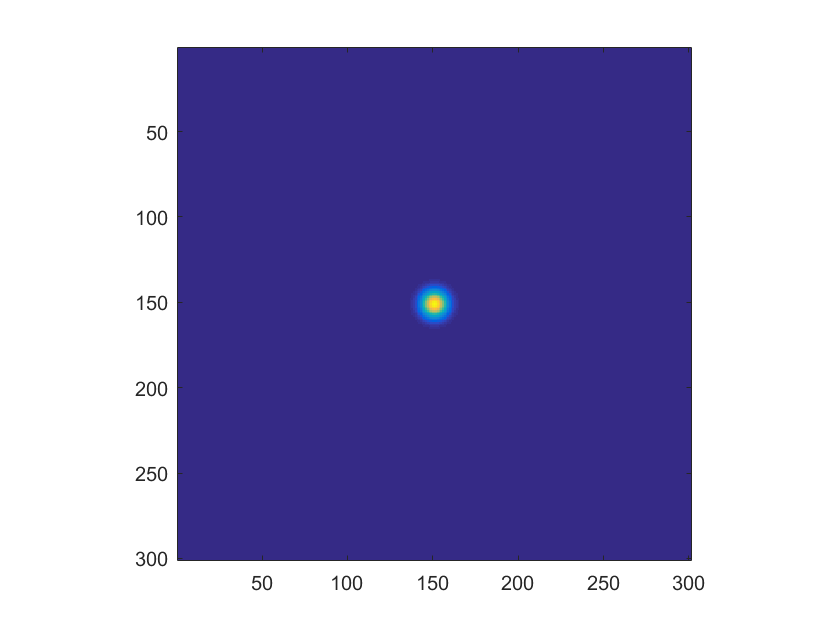 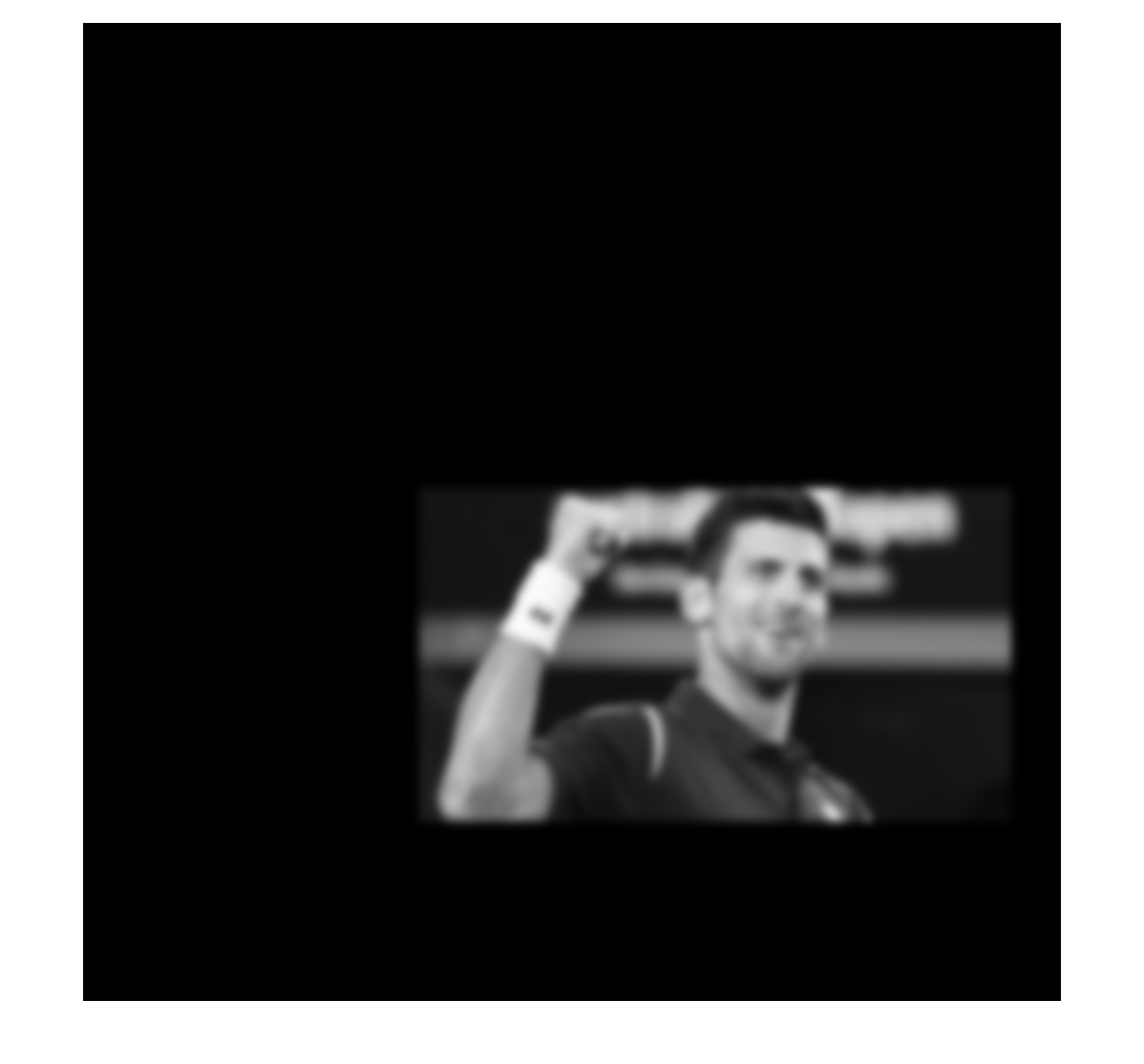 iFFT
FFT
FFT
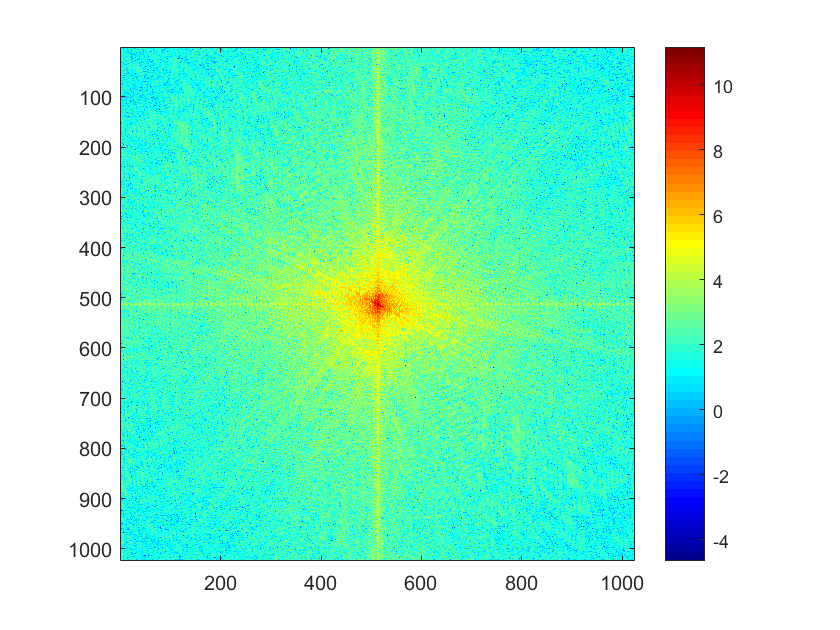 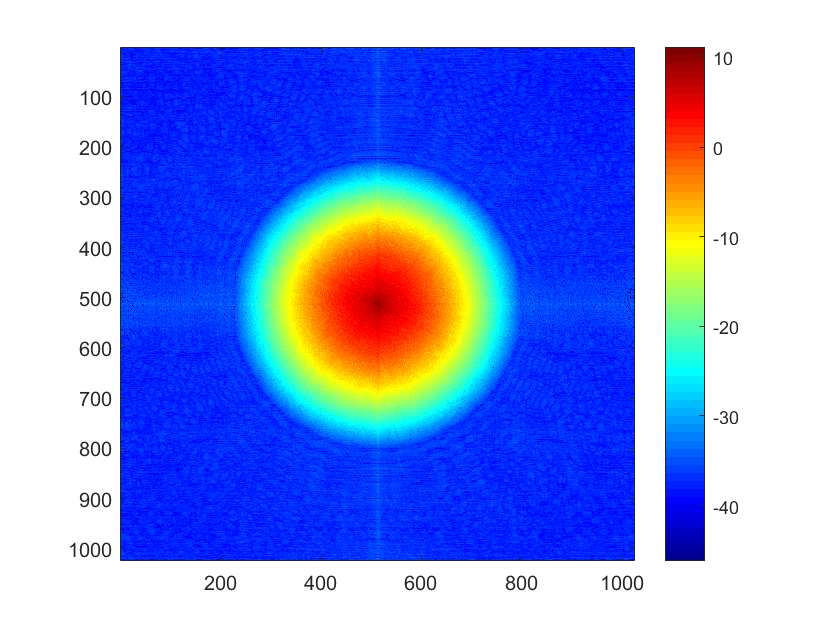 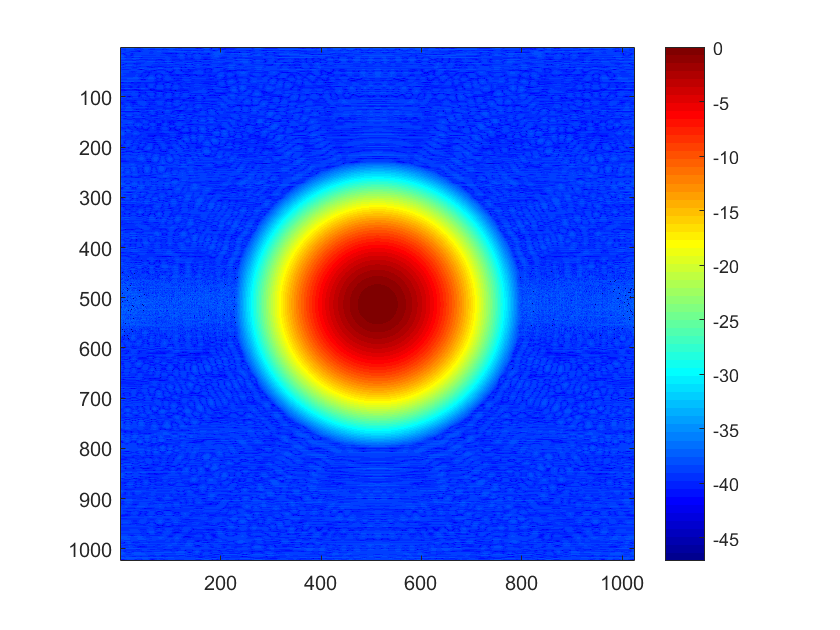 ./
=
Hays
But under more realistic conditions
Random noise, .001 magnitude
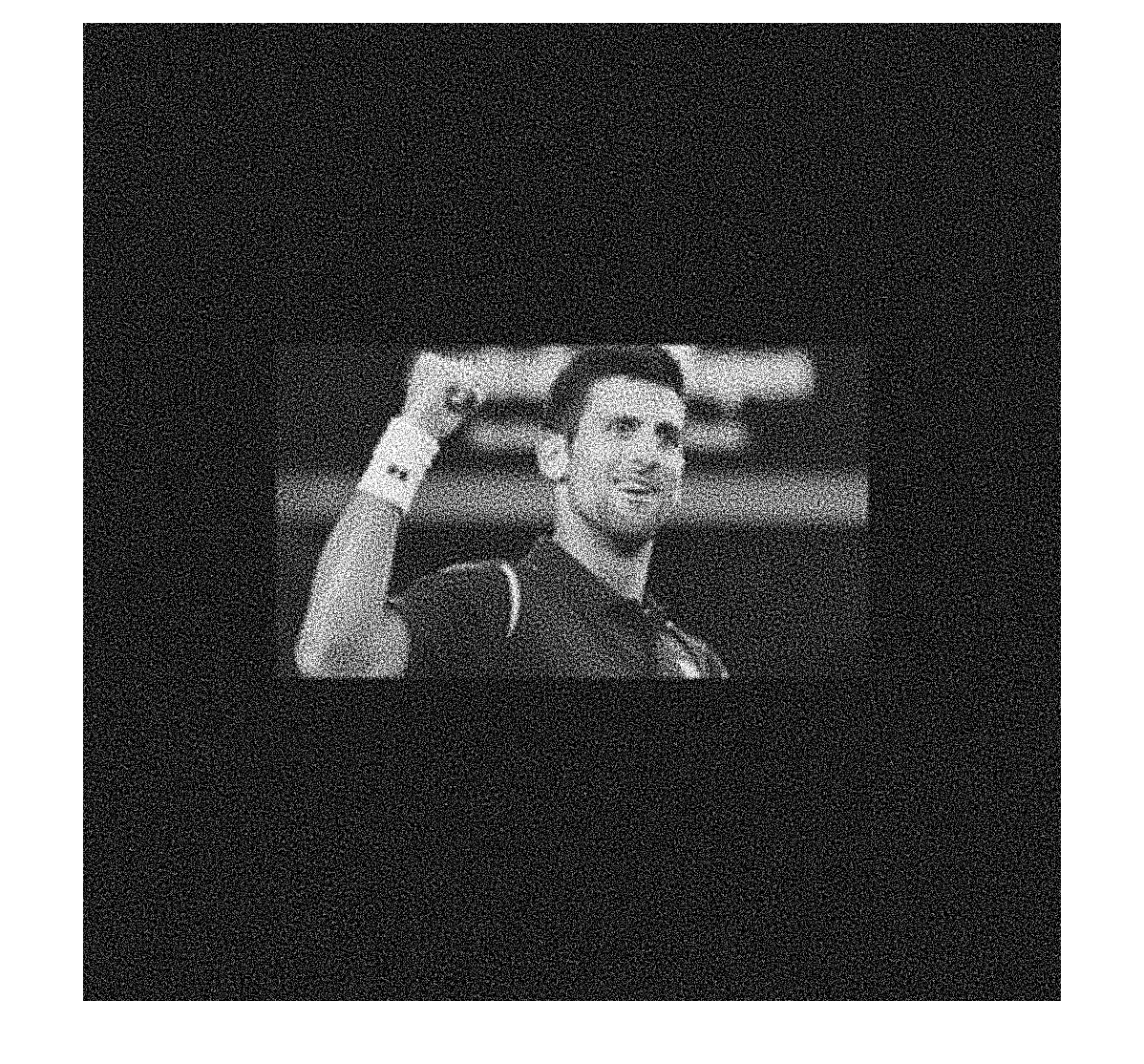 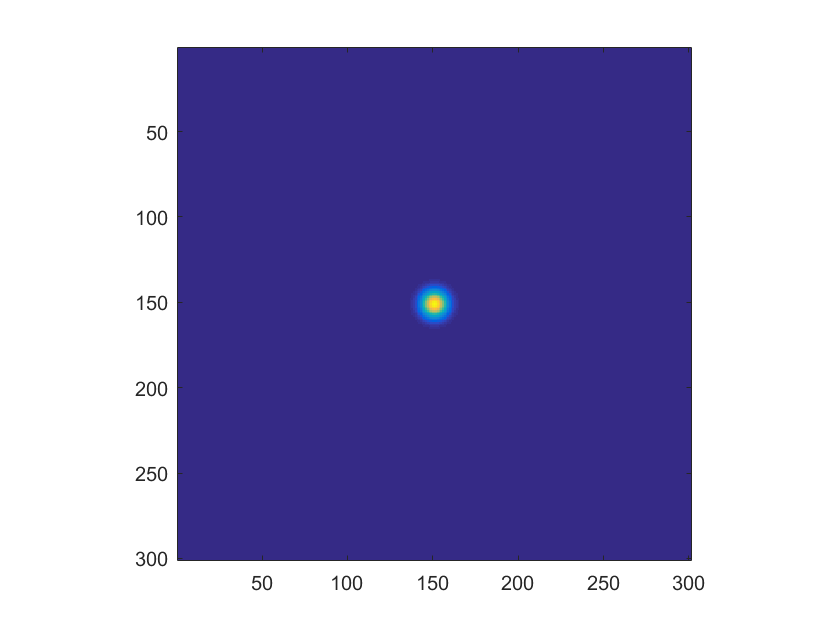 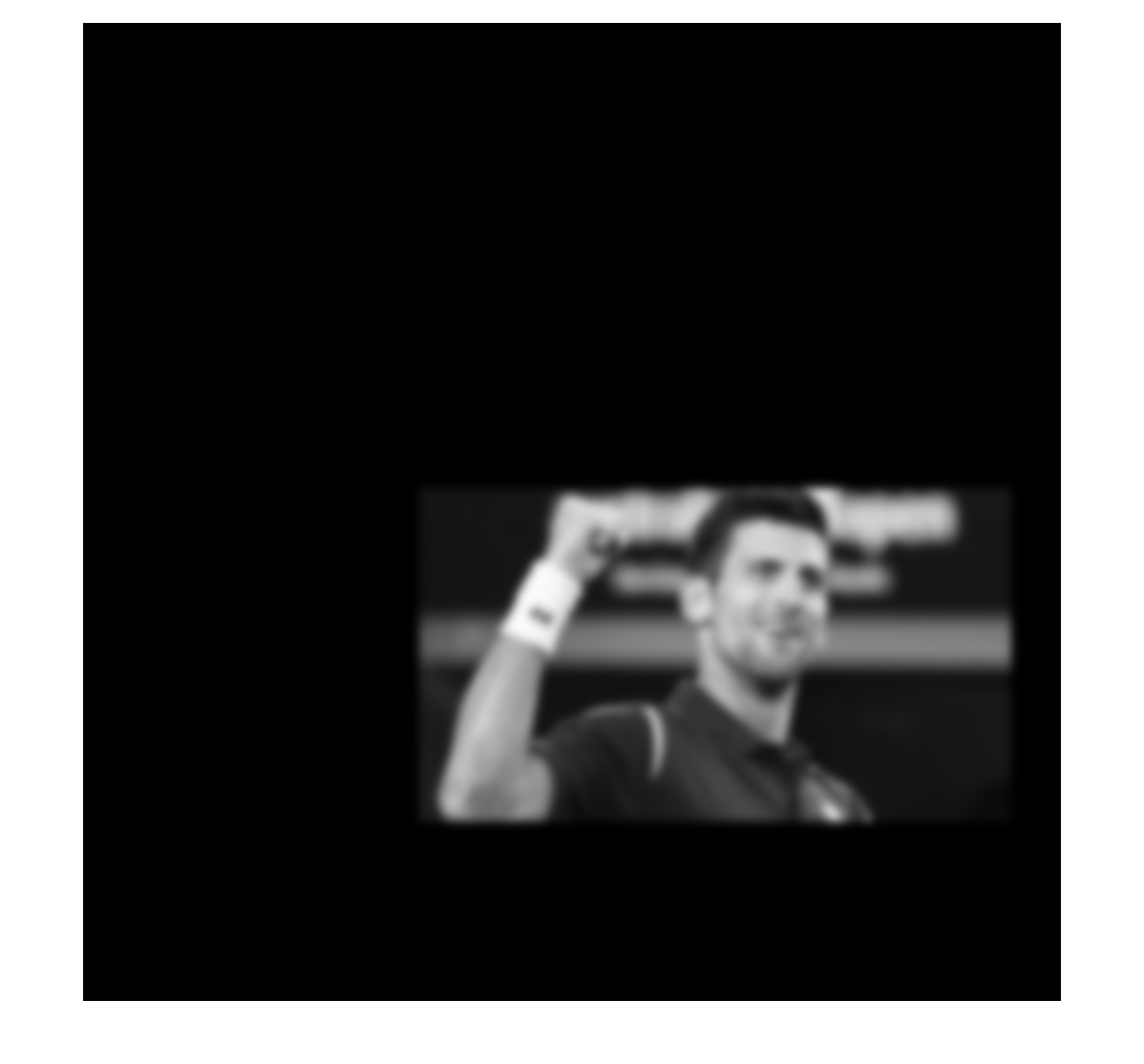 iFFT
FFT
FFT
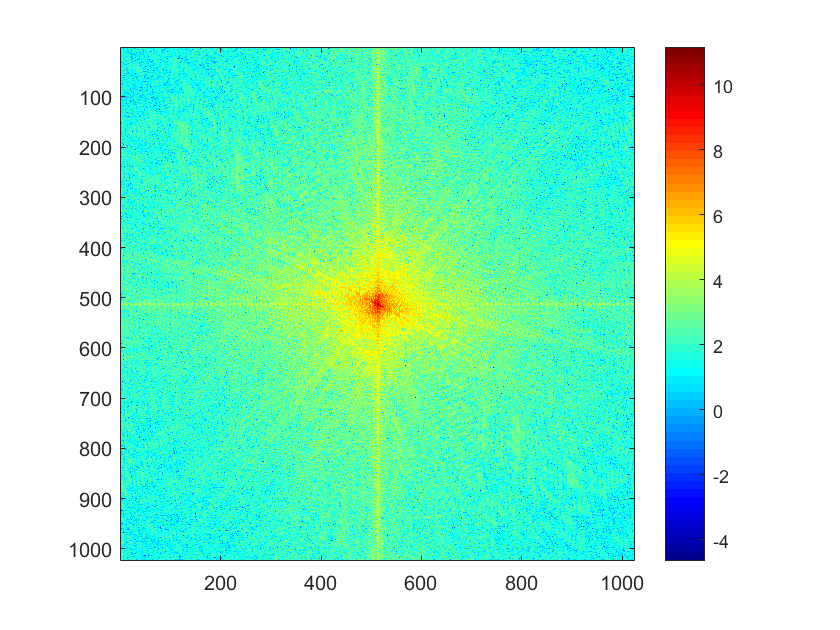 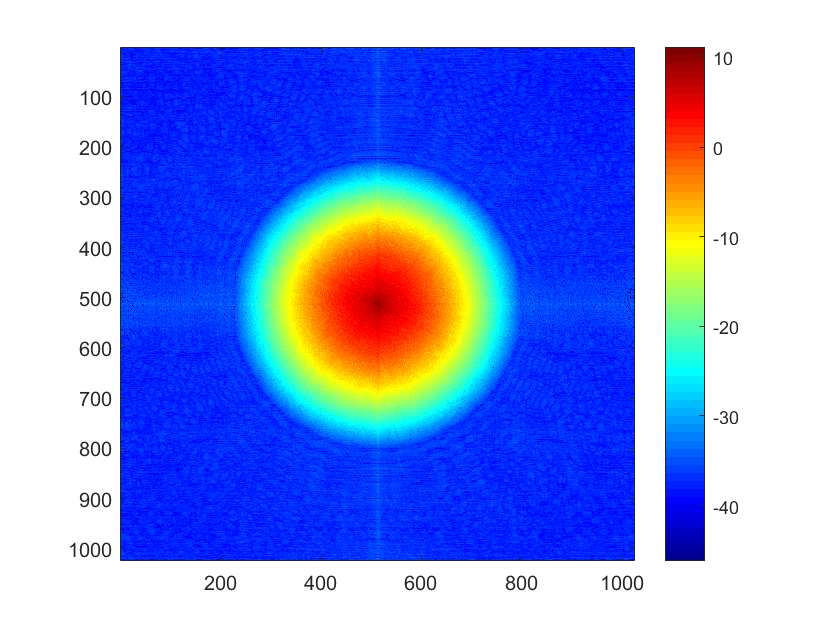 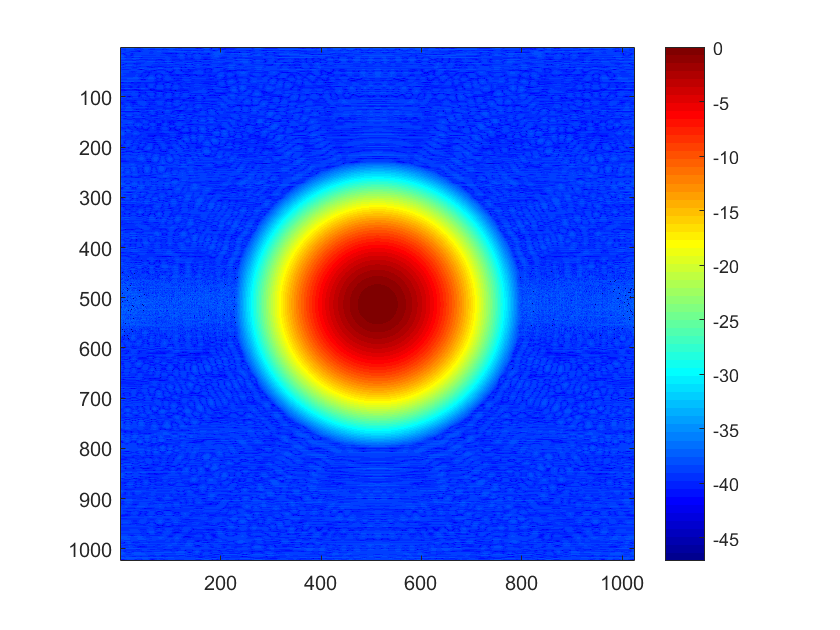 ./
=
Hays
But you can’t invert multiplication by 0!
A Gaussian is only zero at infinity…
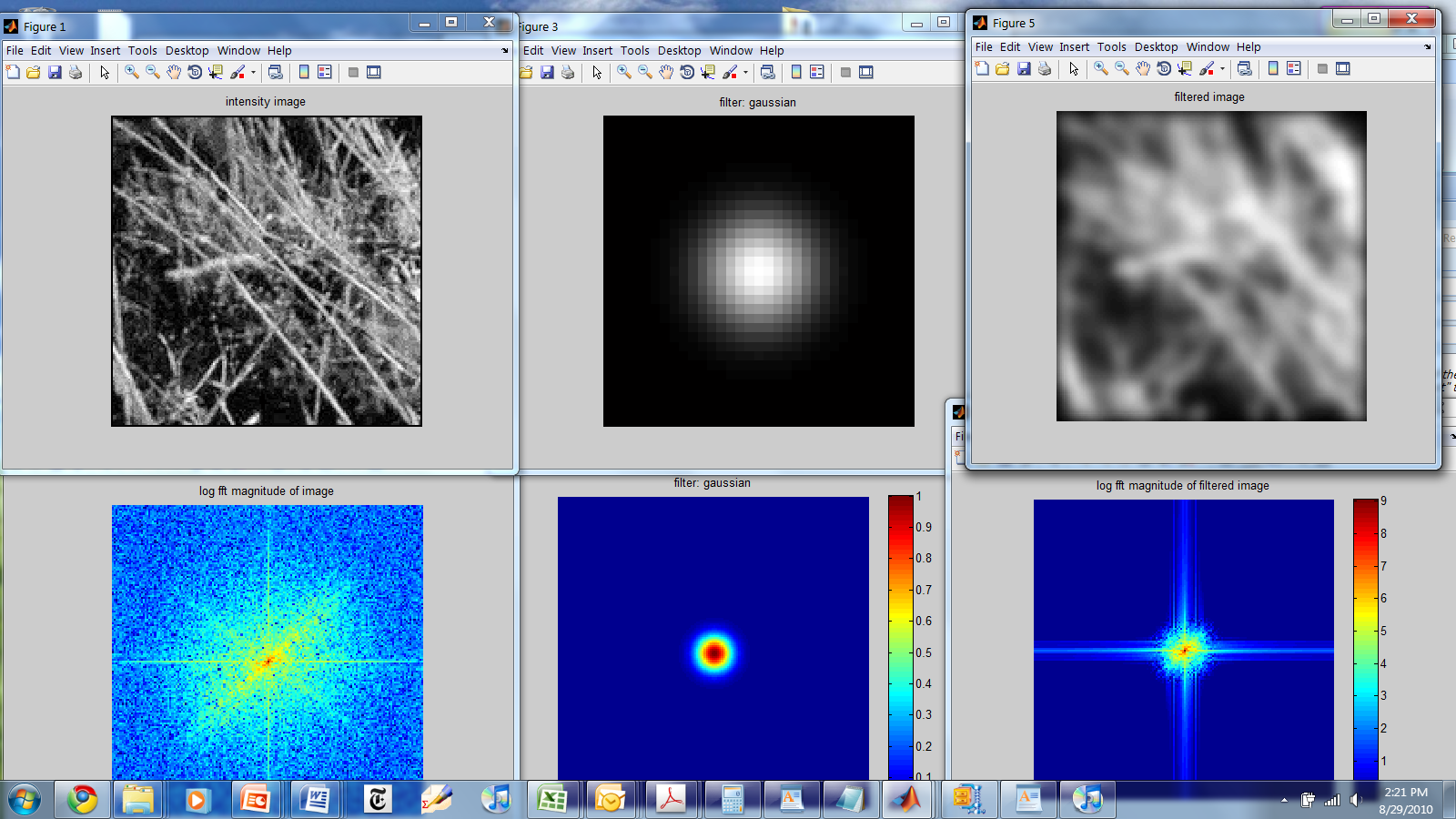 Hays
With a random filter…
Random noise, .001 magnitude
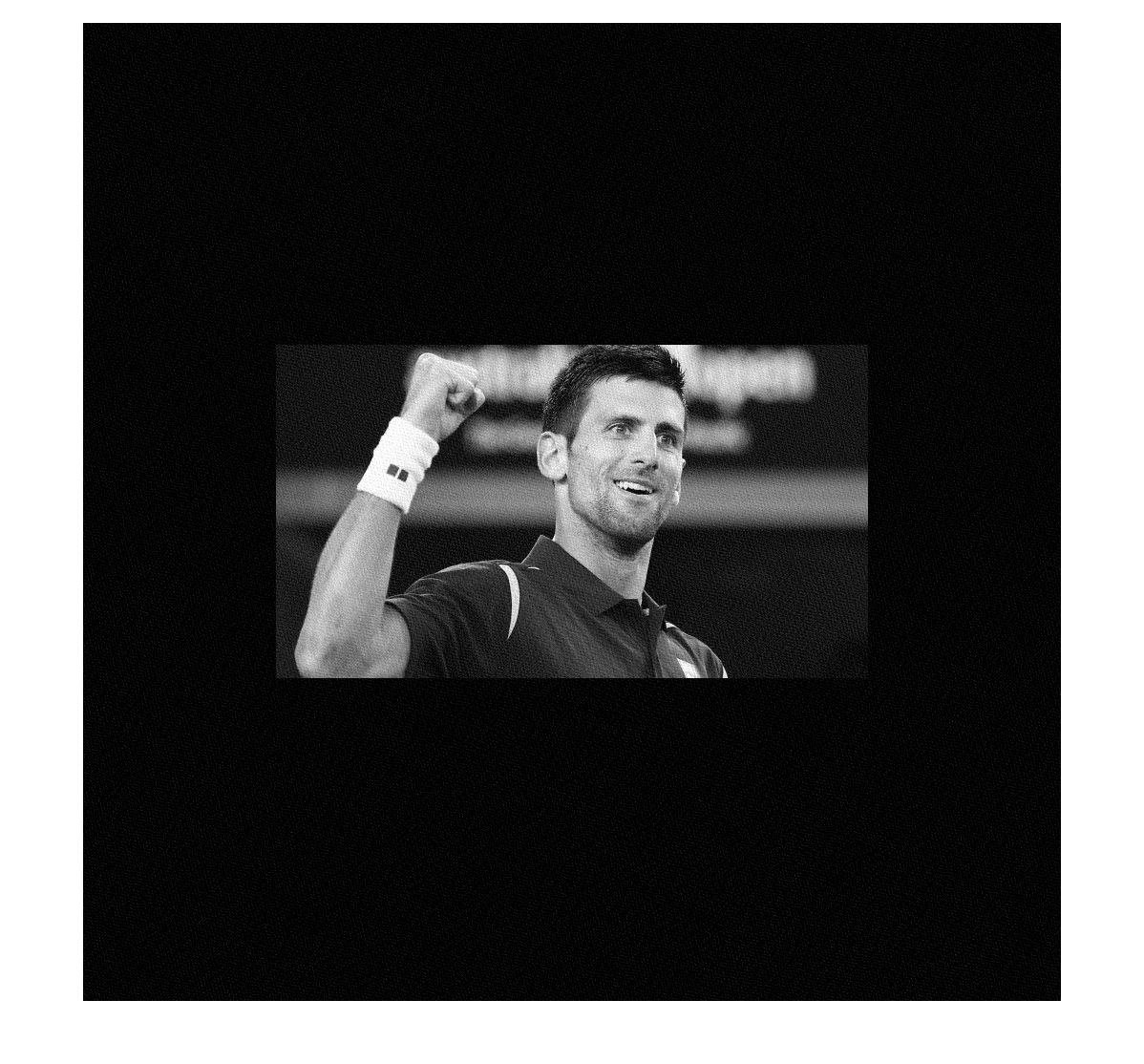 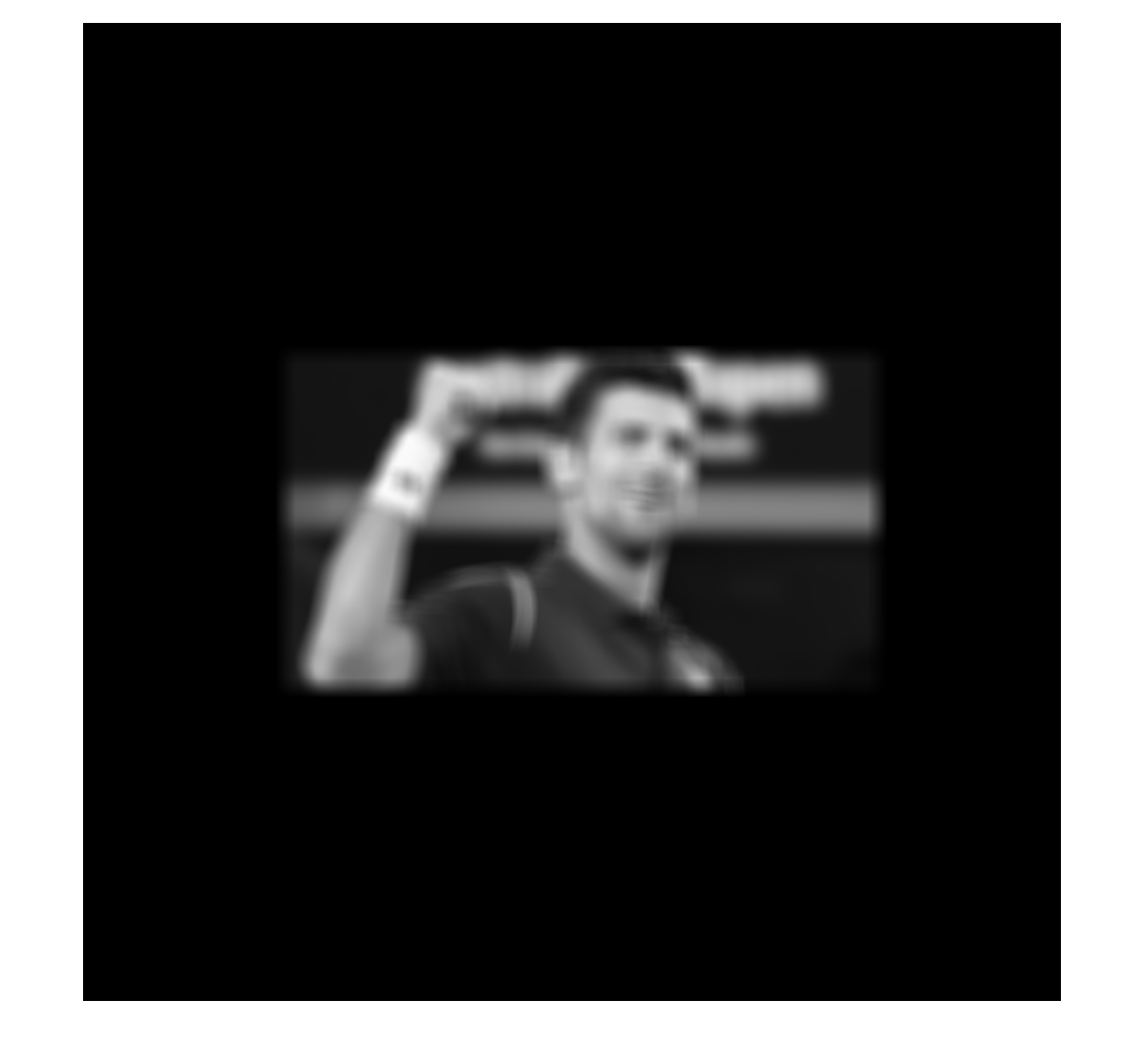 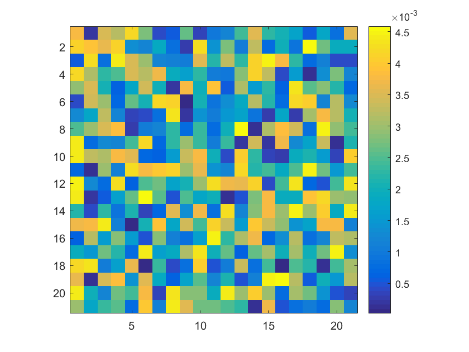 iFFT
FFT
FFT
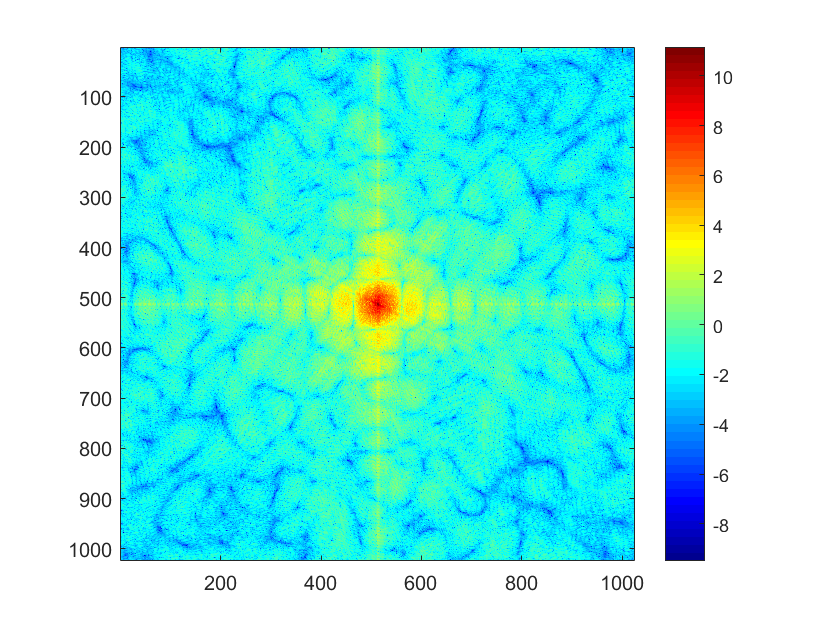 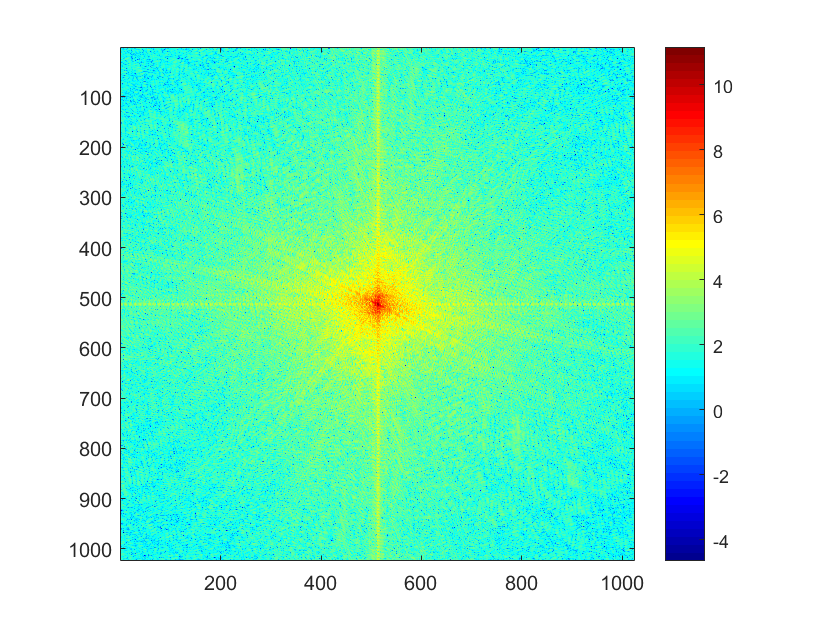 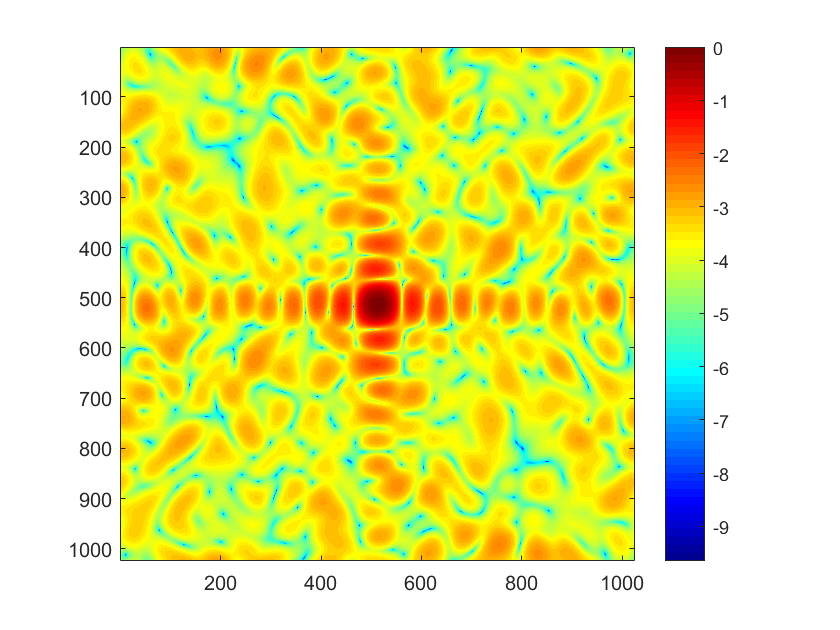 ./
=
[Speaker Notes: Random filter is easier to invert / deconvolve. The inversion isn’t perfect, still.]
Deconvolution is hard
Even if you know the filter (non-blind deconvolution), it is still hard and requires strong regularization to counteract noise

If you don’t know the filter (blind deconvolution),then it is harder still
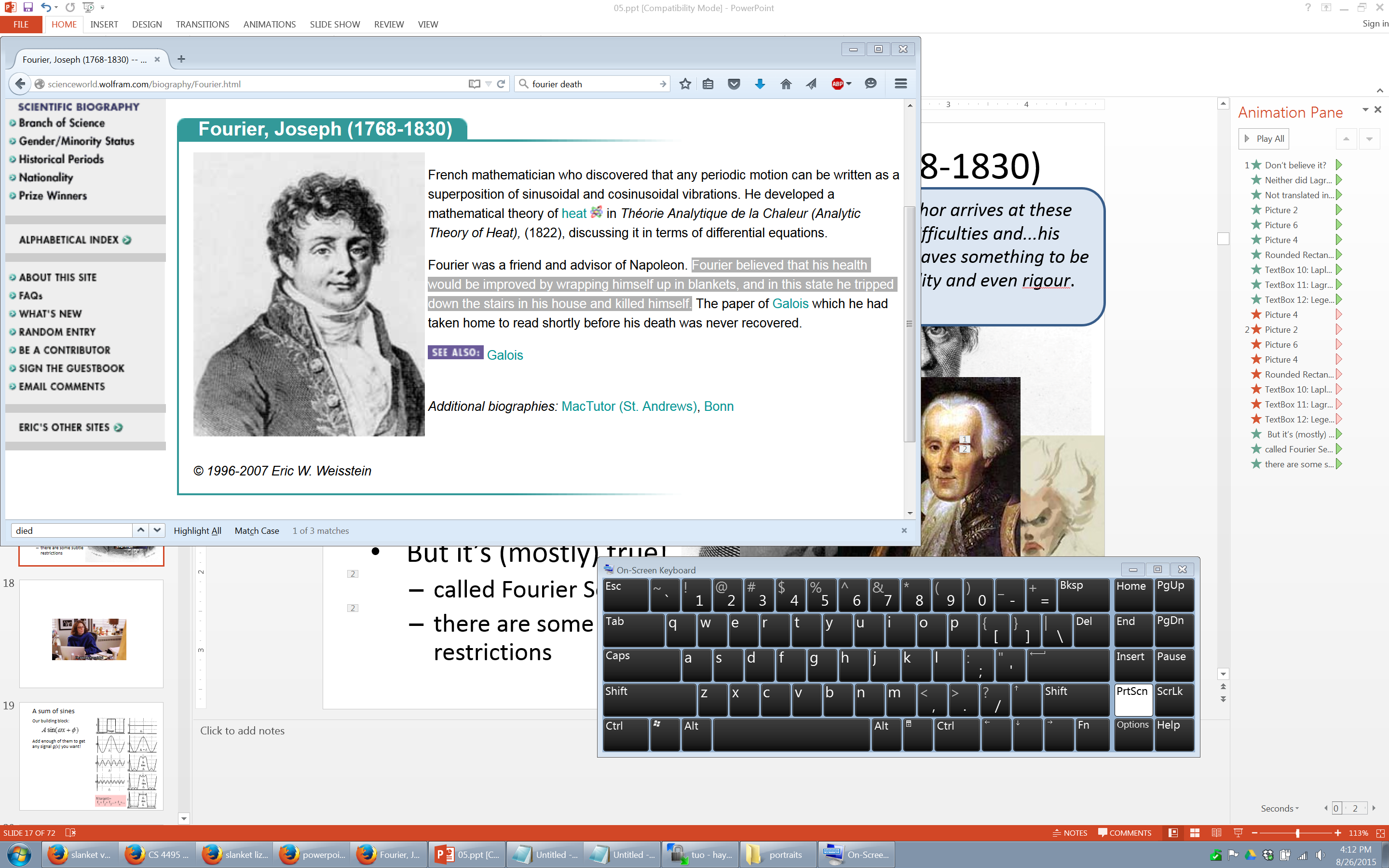 How would math have changed if the onesie had been invented?!?! : (
Hays
A few questions…
If we have infinite frequencies, why does the image end?
Sampling theory. Frequencies higher than Nyquist frequency end up falling on an existing sample.
i.e., they are ‘aliases’ for existing samples!
Nyquist frequency is half the sampling frequency.

(Nyquist frequency is not Nyquist-Shannon rate, which is sampling required to reconstruct alias-free signal. Both are derived from same theory.)
A few questions
[Speaker Notes: https://en.wikipedia.org/wiki/Euler%27s_formula

http://www.bitweenie.com/listings/negative-frequency/]
A few questions
How is the Fourier decomposition computed?

Intuitively, by correlating the signal with a set of waves of increasing signal!

Notes in hidden slides.
Plus: http://research.stowers-institute.org/efg/Report/FourierAnalysis.pdf
Computing the Fourier Transform
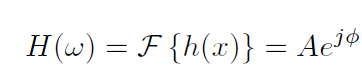 Continuous
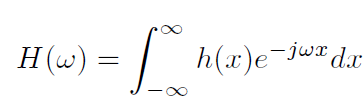 Discrete
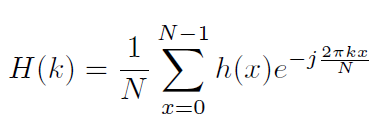 k = -N/2..N/2
Fast Fourier Transform (FFT): NlogN
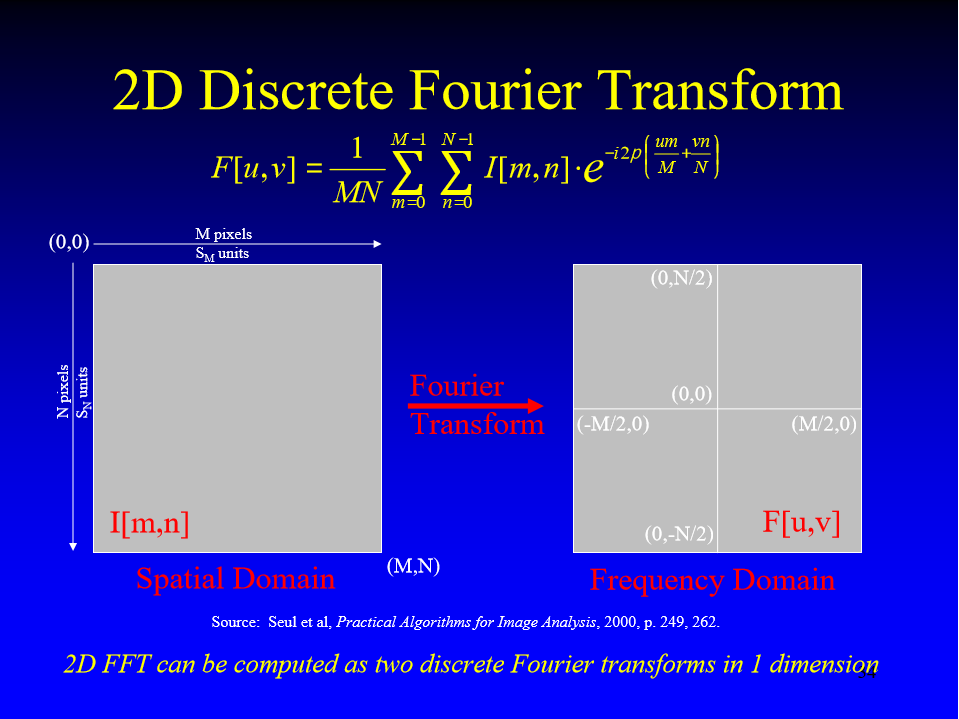 Earl F. Glynn
[Speaker Notes: http://research.stowers-institute.org/efg/Report/FourierAnalysis.pdf]
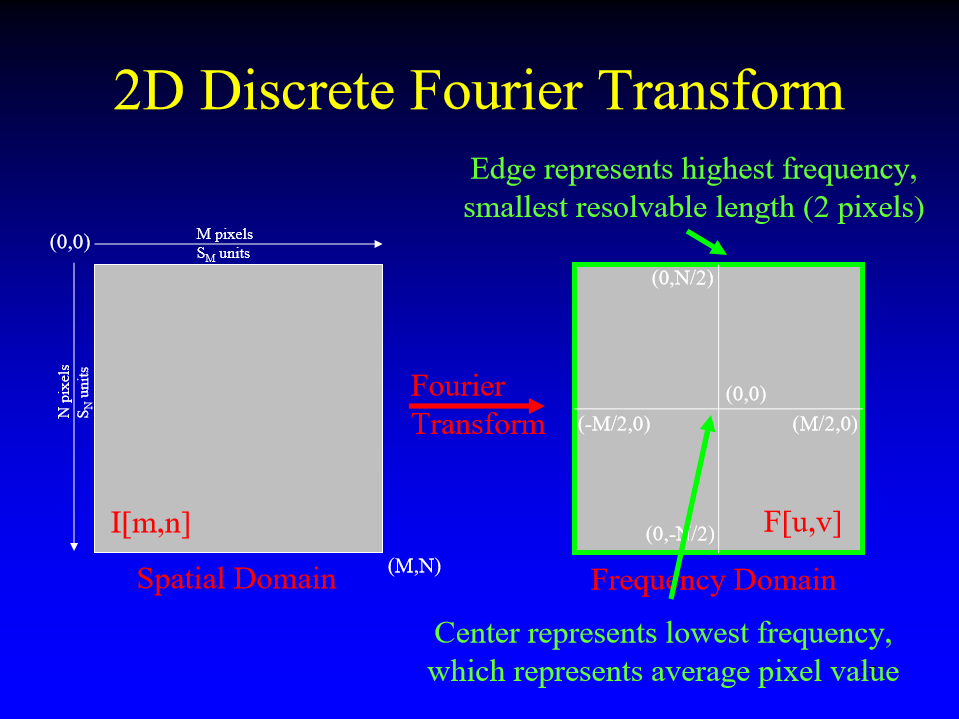 Earl F. Glynn
[Speaker Notes: http://research.stowers-institute.org/efg/Report/FourierAnalysis.pdf]
Applications of Fourier analysis
Fast filtering with large kernels

Fourier Optics
Fraunhofer diffraction is Fourier transform of slit in the ‘far field’.





Light spectrometry for astronomy
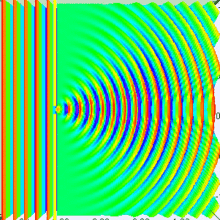 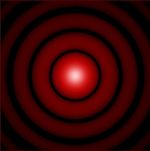 Circular aperture = Airy disc diffraction pattern
Wikipedia for graphics
[Speaker Notes: https://en.wikipedia.org/wiki/Diffraction
https://en.wikipedia.org/wiki/Fraunhofer_diffraction
http://hyperphysics.phy-astr.gsu.edu/hbase/phyopt/sinslitd.html
https://en.wikipedia.org/wiki/Airy_disk]
Thinking in Frequency - Compression
How is it that a 4MP image can be compressed to a few hundred KB without a noticeable change?
JPEG Image Compression
Lossy Image Compression (JPEG)
8x8 blocks
8x8 blocks
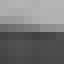 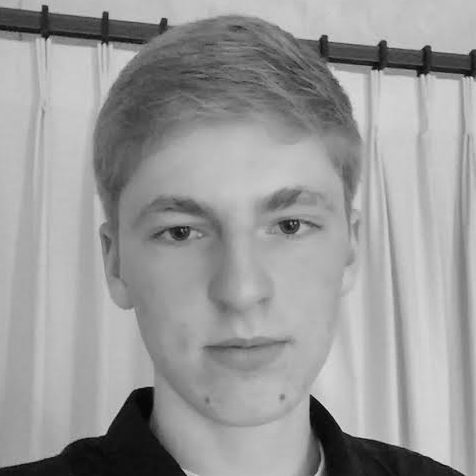 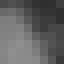 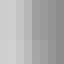 Block-based Discrete Cosine Transform (DCT)
Slides: Efros
[Speaker Notes: The first coefficient B(0,0) is the DC component, the average intensity

The top-left coeffs represent low frequencies, the bottom right represent high frequencies]
Using DCT in JPEG
The first coefficient B(0,0) is the DC component, the average intensity
The top-left coeffs represent low frequencies, the bottom right – high frequencies
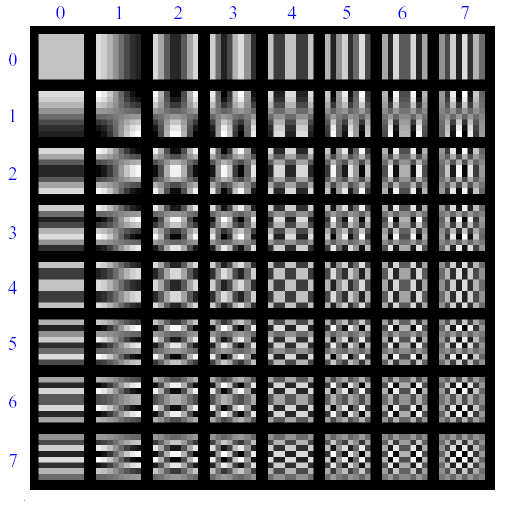 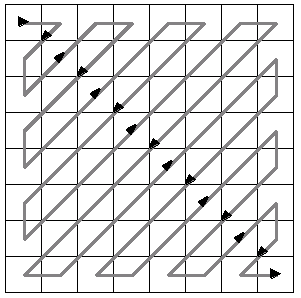 Image compression using DCT
Compute DCT filter responses in each 8x8 block
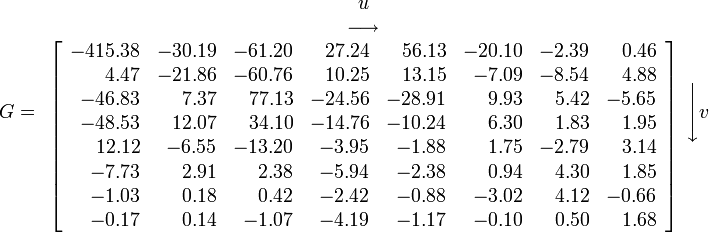 Filter responses
Quantization divisers (element-wise)
Quantized values
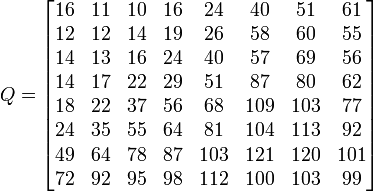 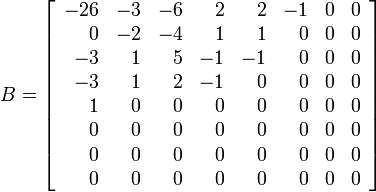 [Speaker Notes: Quantize to integer (div. by magic number; round)
More coarsely for high frequencies (which also tend to have smaller values)
Many quantized high frequency values will be zero]
JPEG Encoding
Entropy coding (Huffman-variant)
Quantized values
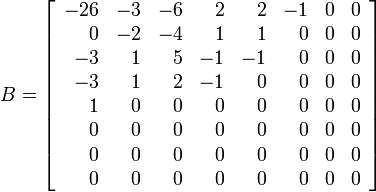 Linearize B like this.
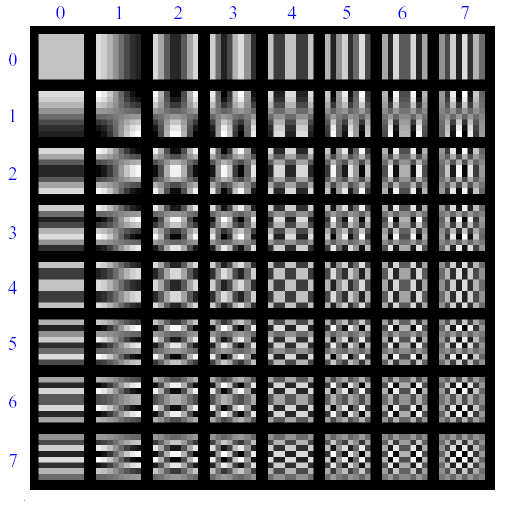 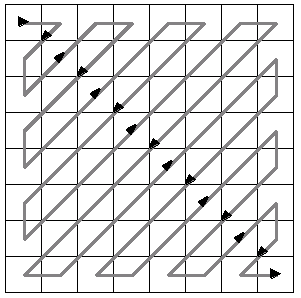 [Speaker Notes: Helps compression:
We throw away the high frequencies (‘0’).
The zig zag pattern increases in frequency space, so long runs of zeros.]
Color spaces: YCbCr
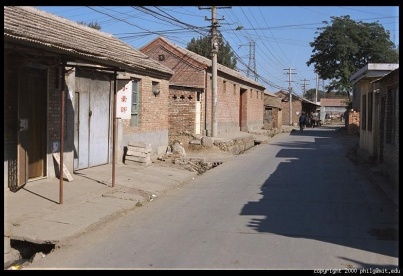 Fast to compute, good for compression, used by TV
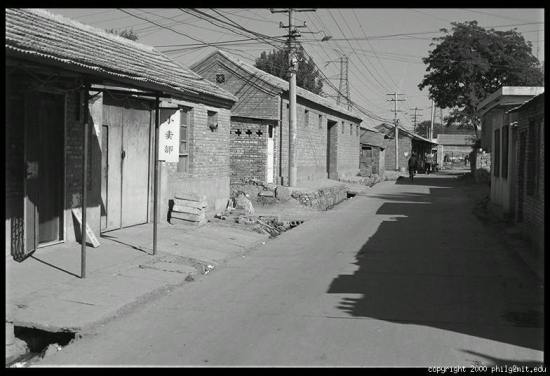 Y=0
Y=0.5
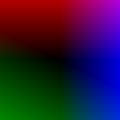 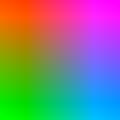 Y
(Cb=0.5,Cr=0.5)
Cr
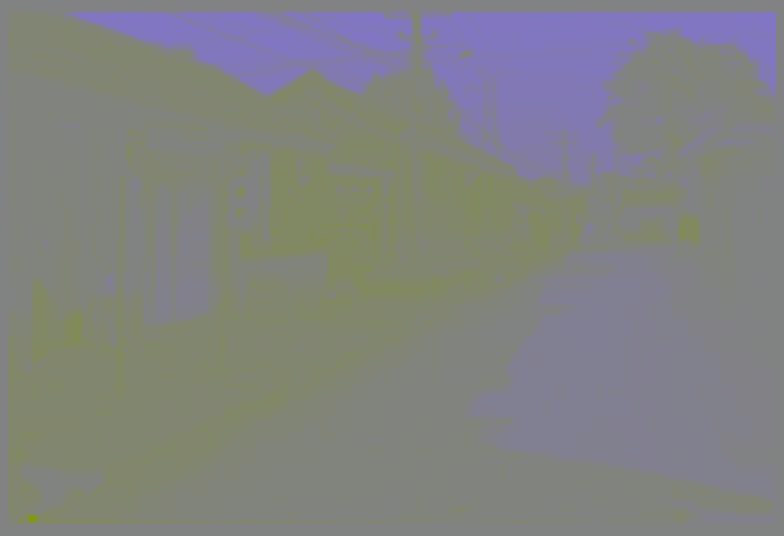 Cb
(Y=0.5,Cr=0.5)
Cb
Y=1
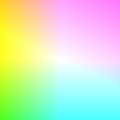 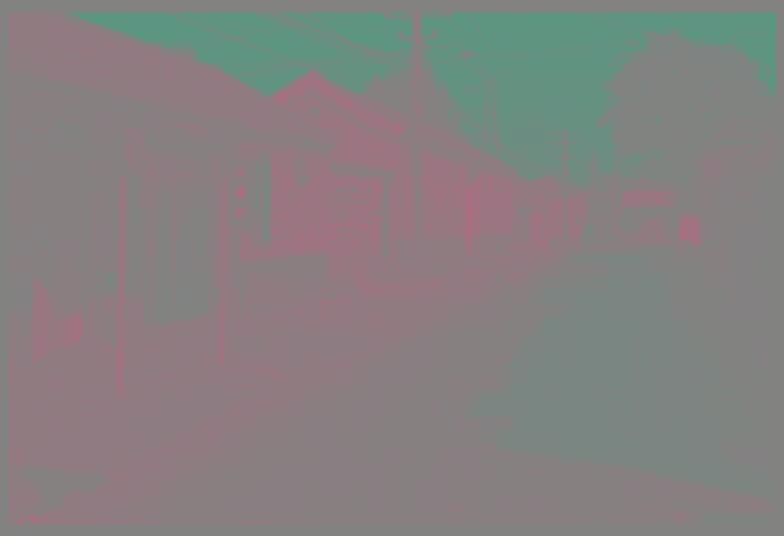 Cr
(Y=0.5,Cb=05)
James Hays
[Speaker Notes: The colorimetric difference between a given color in a television picture and a standard color of equal luminance.]
Most JPEG images & videos subsample chroma
[Speaker Notes: http://users.wfu.edu/matthews/misc/jpg_vs_gif/JpgCompTest/]
JPEG Compression Summary
Convert image to YCrCb
Subsample color by factor of 2
People have bad resolution for color
Split into blocks (8x8, typically), subtract 128
For each block
Compute DCT coefficients
Coarsely quantize
Many high frequency components will become zero
Encode (with run length encoding and then Huffman coding for leftovers)
http://en.wikipedia.org/wiki/YCbCr
http://en.wikipedia.org/wiki/JPEG
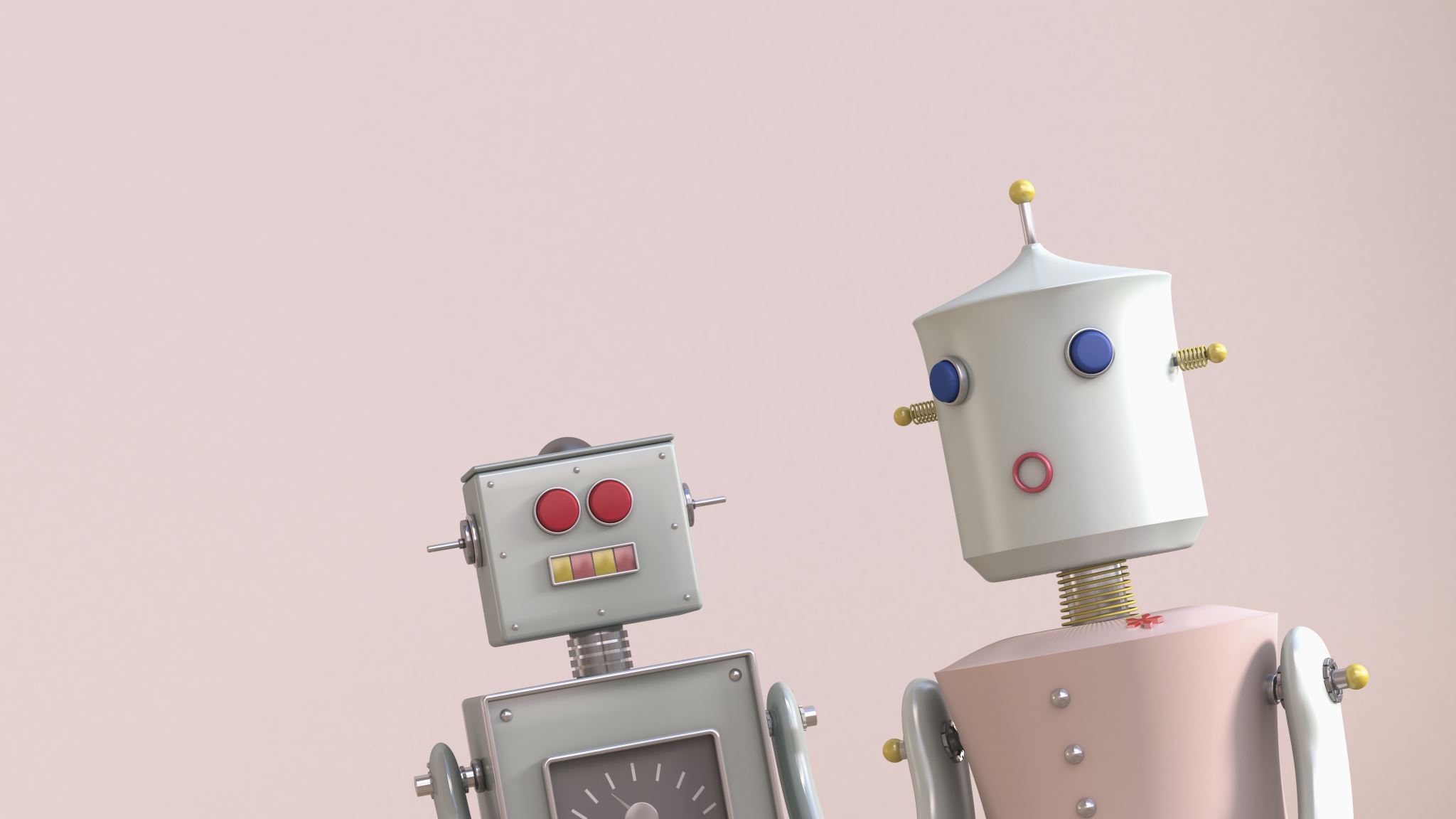 A couple more filters
Smoothing with box filter
James Hays
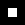 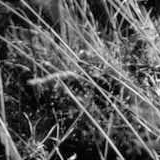 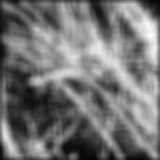 Smoothing with Gaussian filter
James Hays
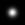 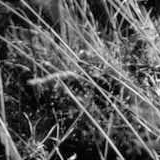 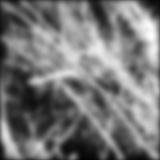 Important filter: Gaussian
Weight contributions of neighboring pixels by nearness
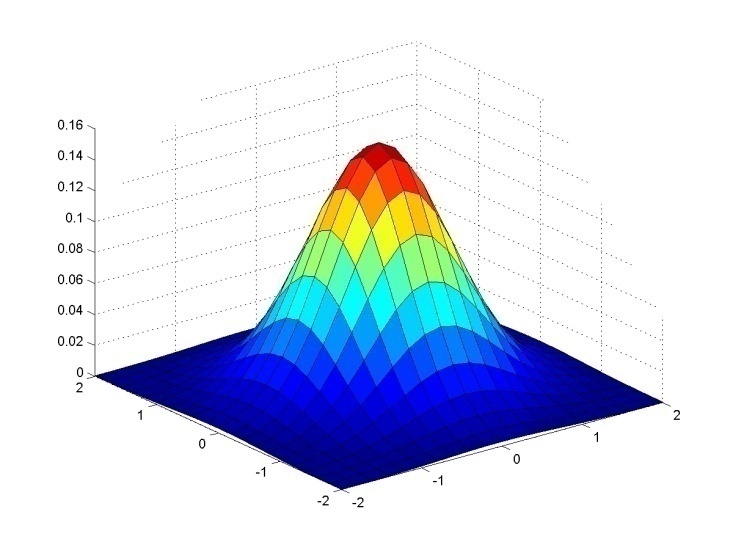 x
0.003   0.013   0.022   0.013   0.003
0.013   0.059   0.097   0.059   0.013
0.022   0.097   0.159   0.097   0.022
0.013   0.059   0.097   0.059   0.013
0.003   0.013   0.022   0.013   0.003
y
5 x 5,  = 1
x
y
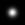 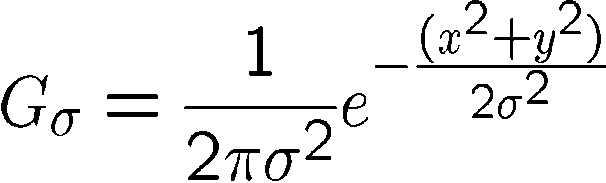 Slide credit: Christopher Rasmussen
[Speaker Notes: e^0 = 1, e^-1 = .37, e^-2 = .14, etc.]
Hays
Why does the Gaussian filter give a nice smooth image, but the square filter give edgy artifacts?
Gaussian
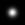 Box filter
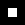 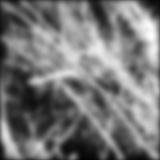 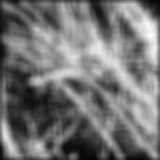 [Speaker Notes: Things we can’t understand without thinking in frequency]
Frequency domain magnitude
Box filter (spatial)
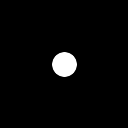 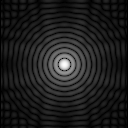 Gaussian filter duality
Fourier transform of one Gaussian…
	…is another Gaussian (with inverse variance).
Why is this useful?
Smooth degradation in frequency components
No sharp cut-off
No negative values
Never zero (infinite extent)
Gaussian filter (spatial)
Frequency domain magnitude
Frequency domain magnitude
Box filter (spatial)
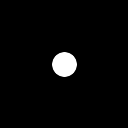 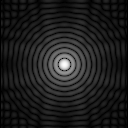 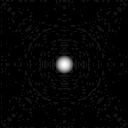 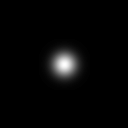 [Speaker Notes: http://www.imagemagick.org/Usage/fourier/#blurring
http://www.imagemagick.org/Usage/fourier/#circle_spectrum]
Gaussian filters
Remove “high-frequency” components from the image (low-pass filter)
Images become more smooth
Gaussian convolved with Gaussian…					…is another Gaussian
So can smooth with small-width kernel, repeat, and get same result as larger-width kernel would have
Convolving two times with Gaussian kernel of width σ is same as convolving once with kernel of width  σ√2 
Separable kernel
Factors into product of two 1D Gaussians
Source: K. Grauman
[Speaker Notes: Linear vs. quadratic in mask size]
Separability of the Gaussian filter
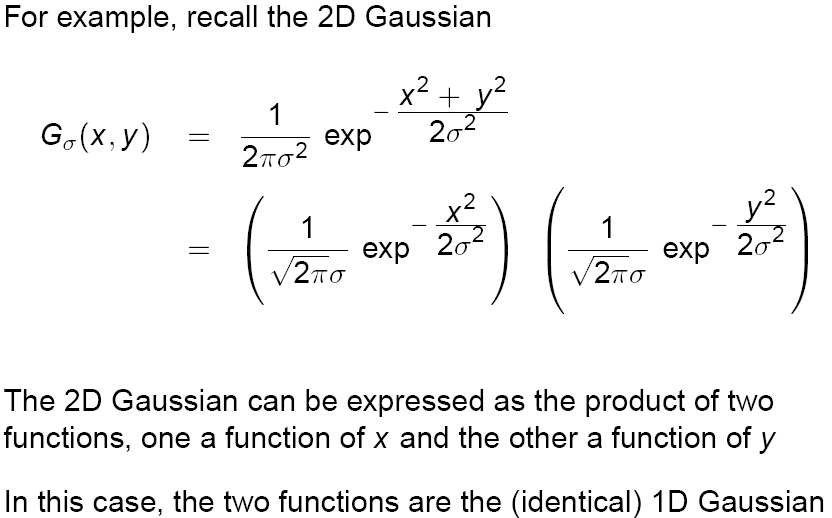 Source: D. Lowe
Separability example
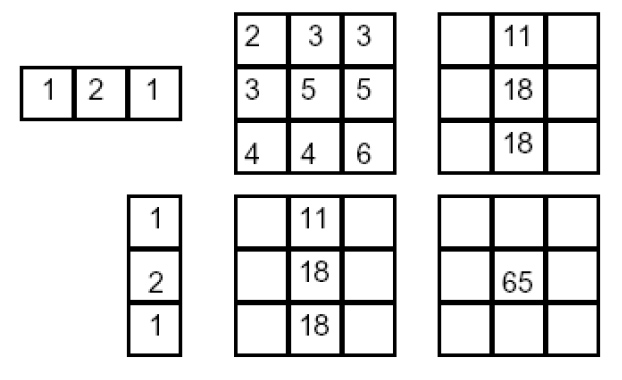 *
=
=
*
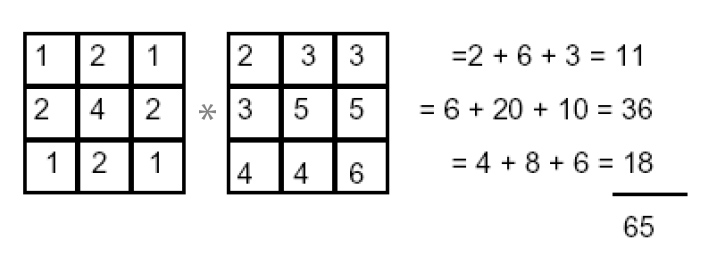 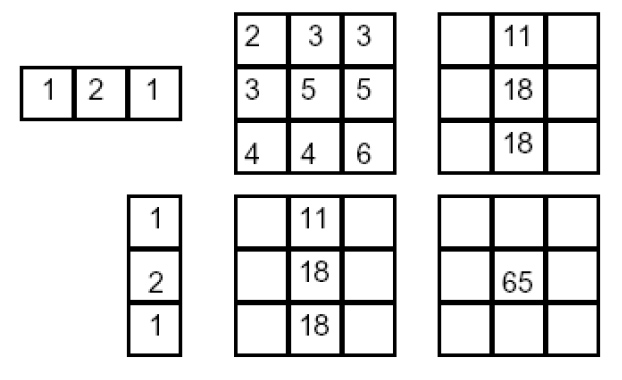 2D convolution(center location only)
=
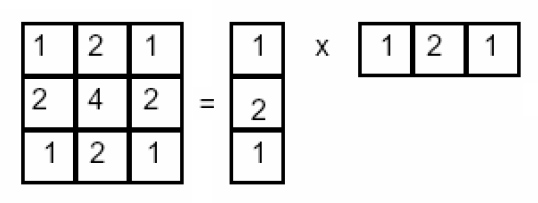 The filter factorsinto a product of 1Dfilters:
Perform convolutionalong rows:
Followed by convolutionalong the remaining column:
Source: K. Grauman
[Speaker Notes: Convolution vs filtering doesn’t matter here because the filter is symmetric

9 multiply-add operations at the top for 2D convolution
~11 multiply-add operations at the bottom for the separable 2D convolution]
Separability
Why is separability useful in practice?
Separability
Why is separability useful in practice?

MxN image, PxQ filter
2D convolution: ~MNPQ	    multiply-adds
Separable 2D:    ~MN(P+Q) multiply-adds

Speed up = PQ/(P+Q)
9x9 filter = ~4.5x faster
[Speaker Notes: https://blogs.mathworks.com/steve/2006/10/04/separable-convolution/]
Practical matters
How big should the filter be?
Values at edges should be near zero
Gaussians have infinite extent…
Rule of thumb for Gaussian: set filter half-width to about 3 σ
James Hays
Median filters
What we have learned today?
Image histograms
Linear systems (filters)
Convolution and correlation
Gaussian filter
Median filter
88
Median filters
Operates over a window by selecting the median intensity in the window.
‘Rank’ filter as based on ordering of gray levels
E.G., min, max, range filters
Steve Seitz, Steve Marschner
[Speaker Notes: Better at salt’n’pepper noise
Not convolution: try a region with 1’s and a 2, and then 1’s and a 3]
Image filtering - mean
1
1
1
1
1
1
1
1
1
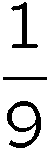 ?
Credit: S. Seitz
[Speaker Notes: ones, divide by 9]
Image filtering - mean
1
1
1
1
1
1
1
1
1
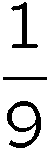 Credit: S. Seitz
[Speaker Notes: ones, divide by 9]
Median filter?
Credit: S. Seitz
[Speaker Notes: Answer is 90.]
Median filters
Operates over a window by selecting the median intensity in the window.
What advantage does a median filter have over a mean filter?
Steve Seitz, Steve Marschner
[Speaker Notes: Better at salt’n’pepper noise]
Noisy Jack – Salt and Pepper
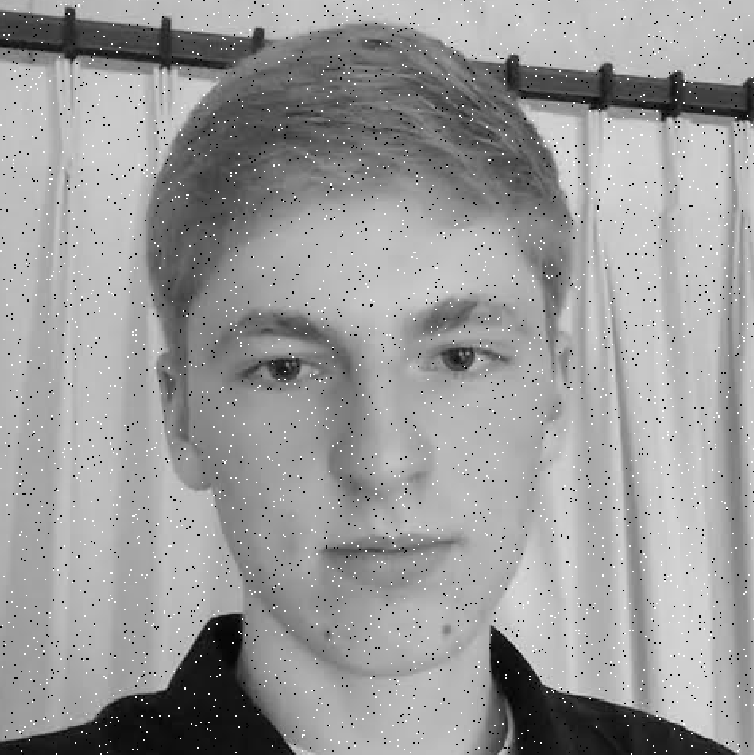 [Speaker Notes: No, not the latest smash hit from early 90’s hip hop group]
Mean Jack – 3 x 3 filter
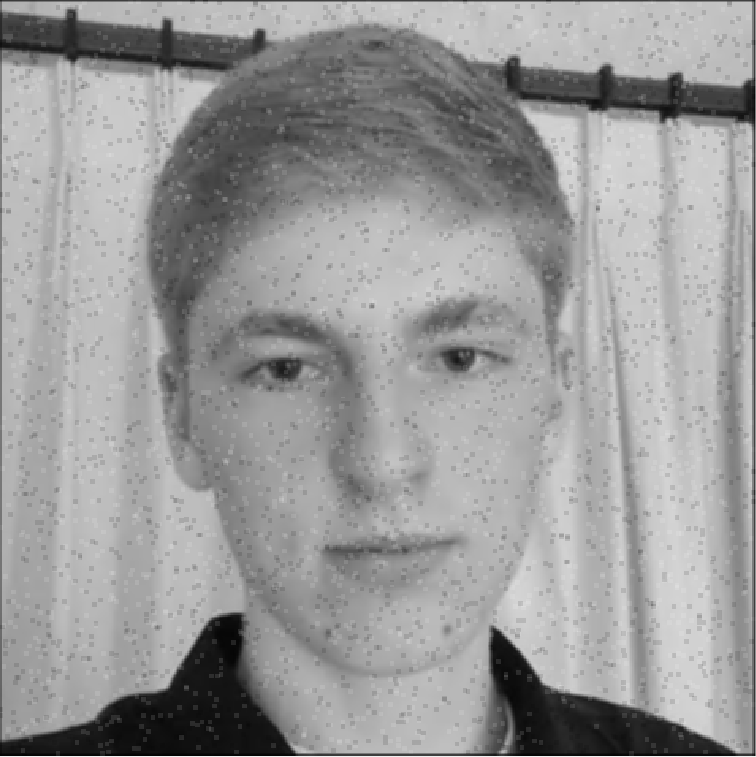 Very Mean Jack – 11 x 11 filter
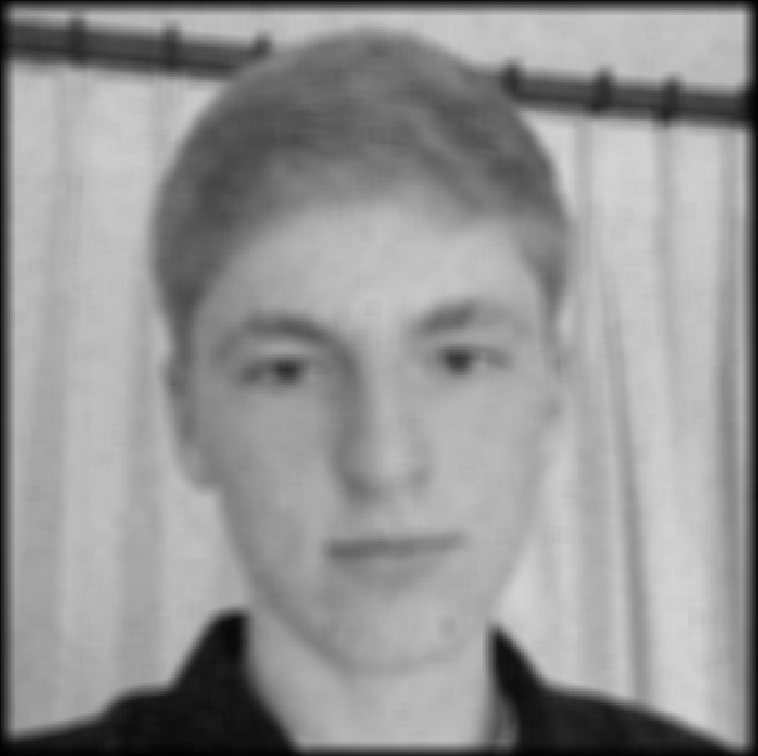 Noisy Jack – Salt and Pepper
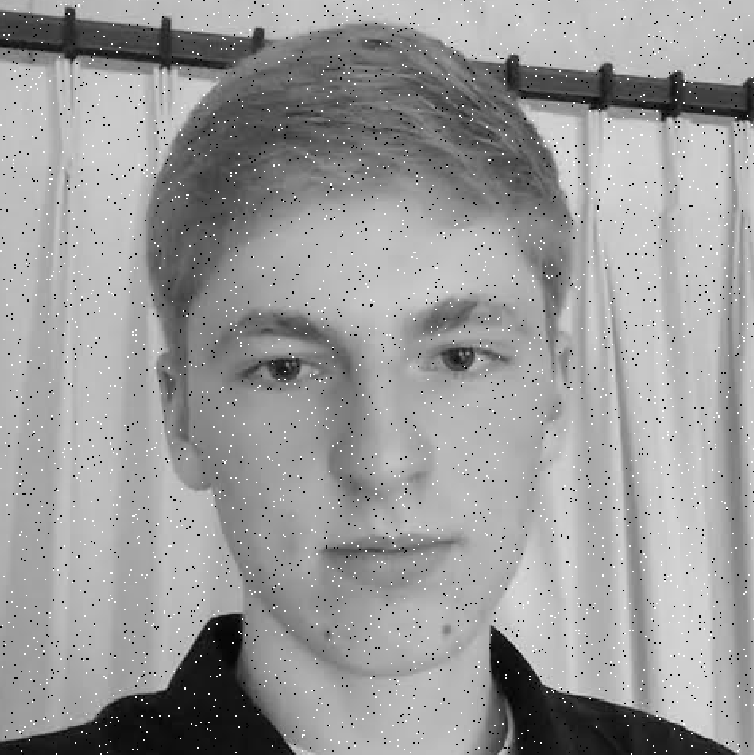 [Speaker Notes: No, not the latest smash hit from early 90’s hip hop group]
Median Jack – 3 x 3
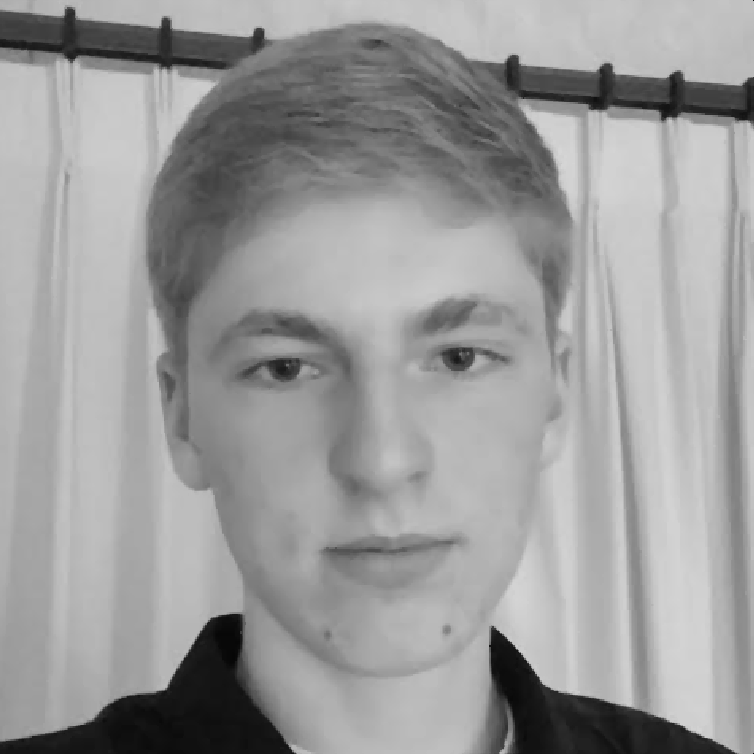 Very Median Jack – 11 x 11
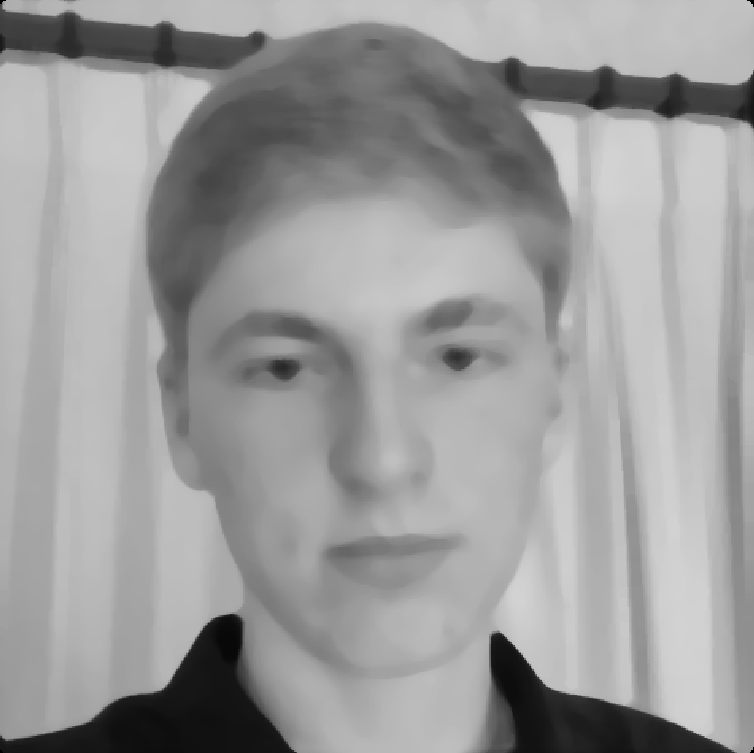 Bilateral filters
Bonus materials
Unsharp masking
The unsharp masking (filtering) is a simple sharpening operator through subtracting an unsharp, or smoothed, version of an image from the original image
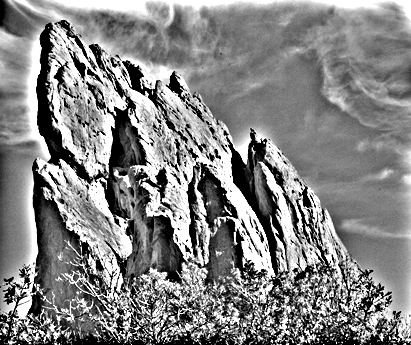 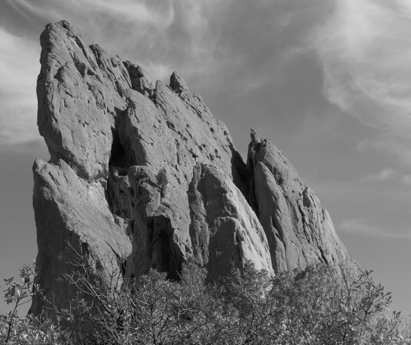 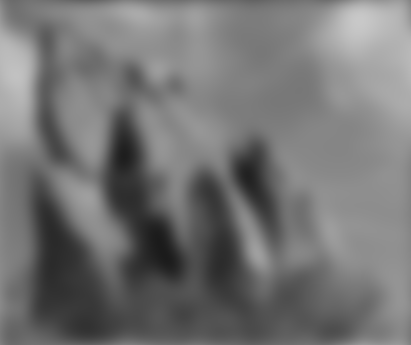 =
-
Bilateral filtering
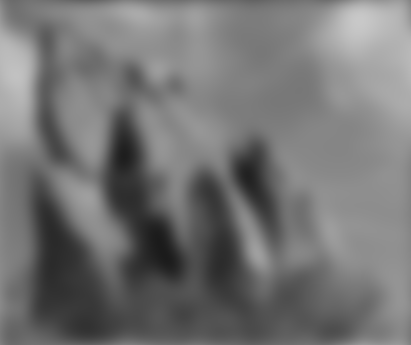 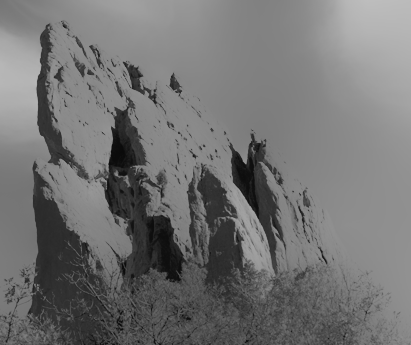 vs
Bilateral filter tries to smooth image but still preserve edges
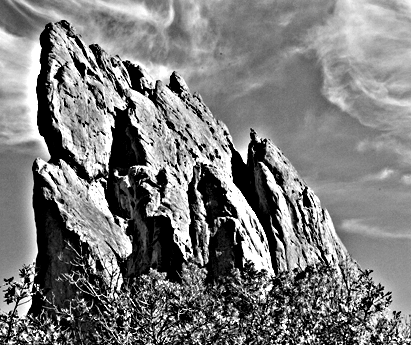 increasing texturewith Gaussian convolutionH A L O S
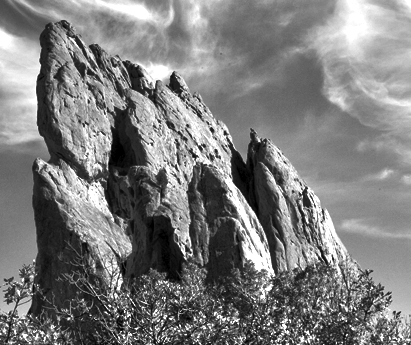 increasing texturewith bilateral filterN O   H A L O S
Definition
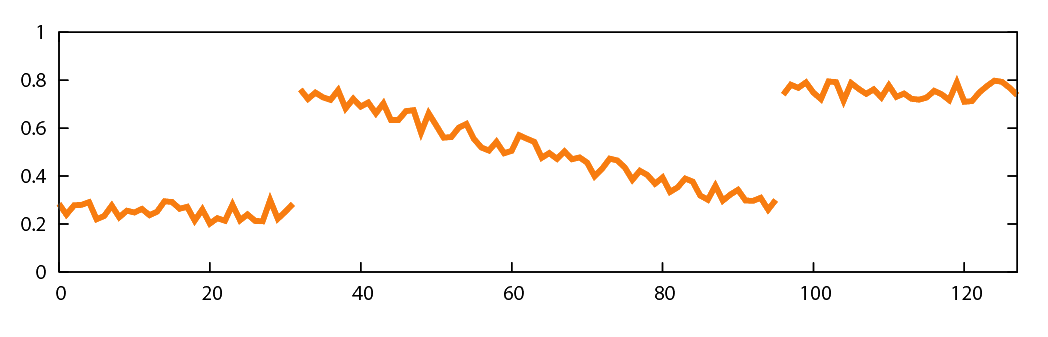 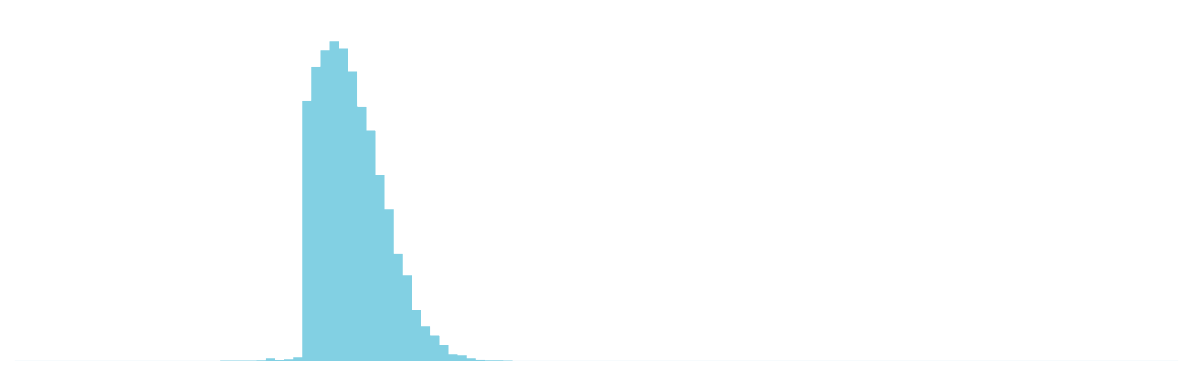 space
space
range
normalization
Gaussian blur
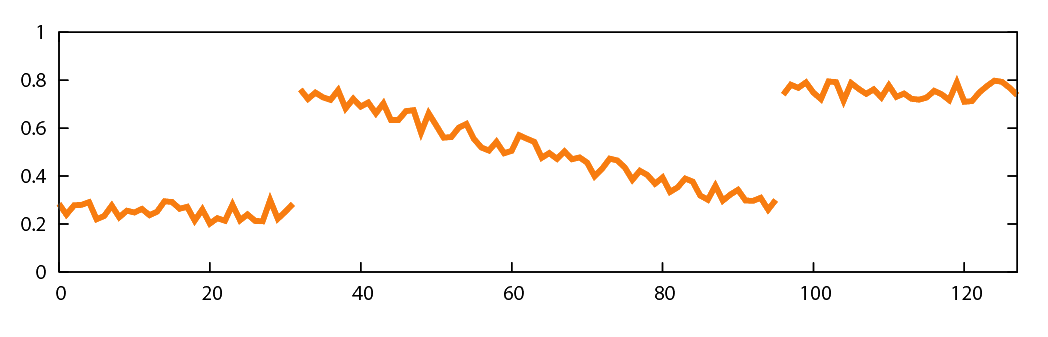 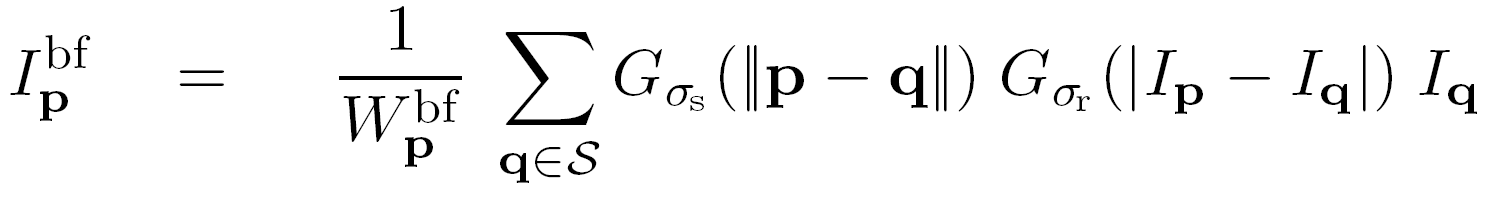 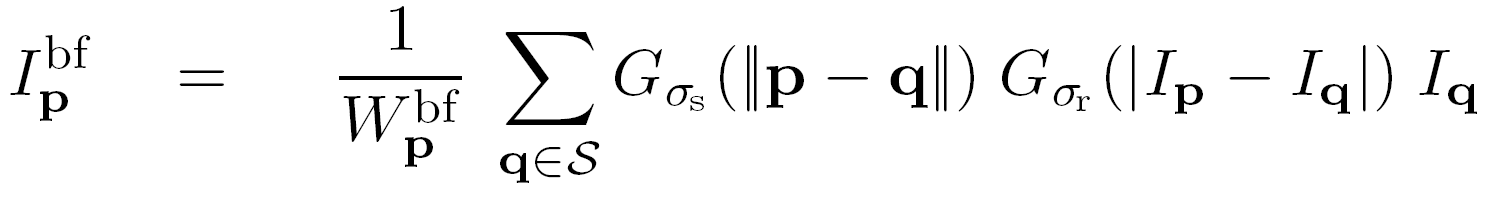 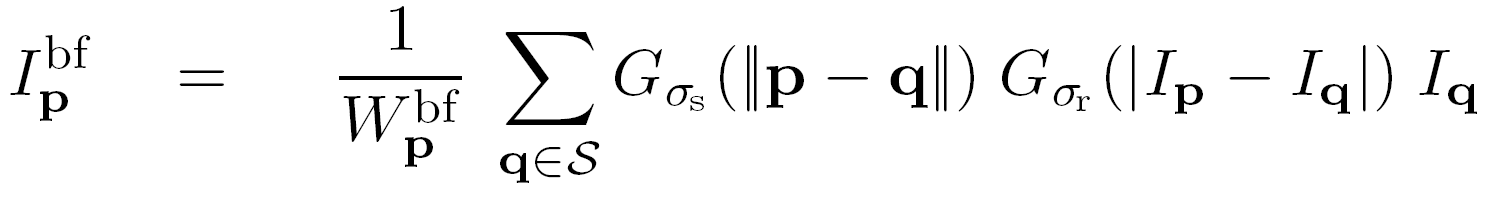 p
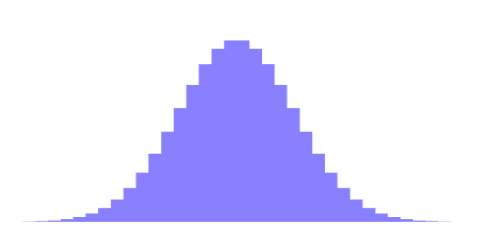 q
only spatial distance, intensity ignored
space
Bilateral filter[Aurich 95, Smith 97, Tomasi 98]
p
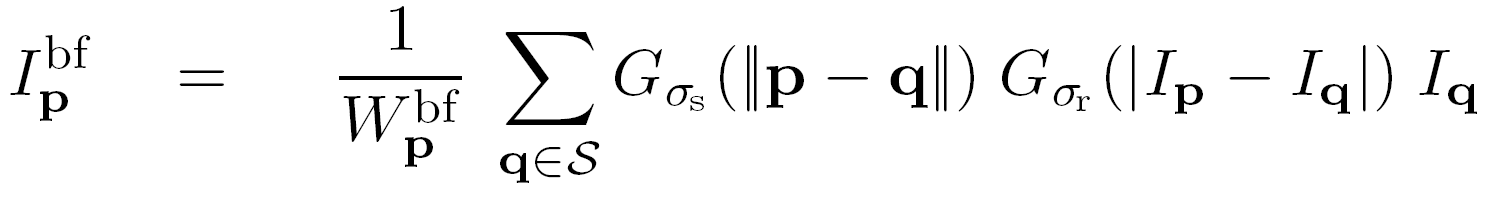 range
q
spatial and range distances
 weights sum to 1
space
Example on a Real Image
output
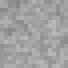 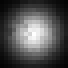 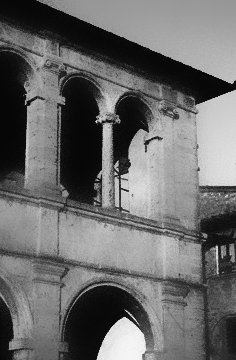 
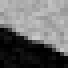 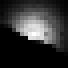 
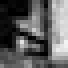 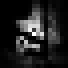 
Kernels can have complex, spatially varying shapes
Linear? Shift-invariant?
input
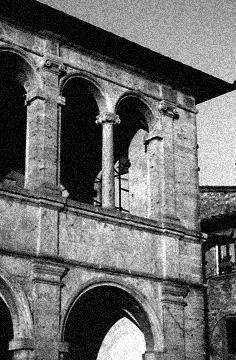 Bilateral Filter is Expensive
Brute-force computation is slow (several minutes)
Two nested for loops: 		for each pixel, look at all pixels
Non-linear, depends on image content  no FFT, no pre-computation…

Fast approximations exist 
E.g., Durand 02, Weiss 06
Significant loss of accuracy
No formal understanding of accuracy versus speed
Better approximation (see this paper)